Değerli meslektaşım, Bu sunumda yer alan etkinlikler, öğrencinin İngilizce konuşma becerilerini ölçmek için 
tek başına yeterli değildir.

Öğrencilerin kelime-telaffuz becerilerini ölçmekte kullanılabilir ancak, cümle kurma becerilerini de ölçmek için öğrencinin yanıtına göre «follow-up question» sorulması gerekmektedir.

Şimdiden tüm meslektaşlarıma keyifli bir sınav dönemi diliyorum.
Ege Tolgay ALTINAY
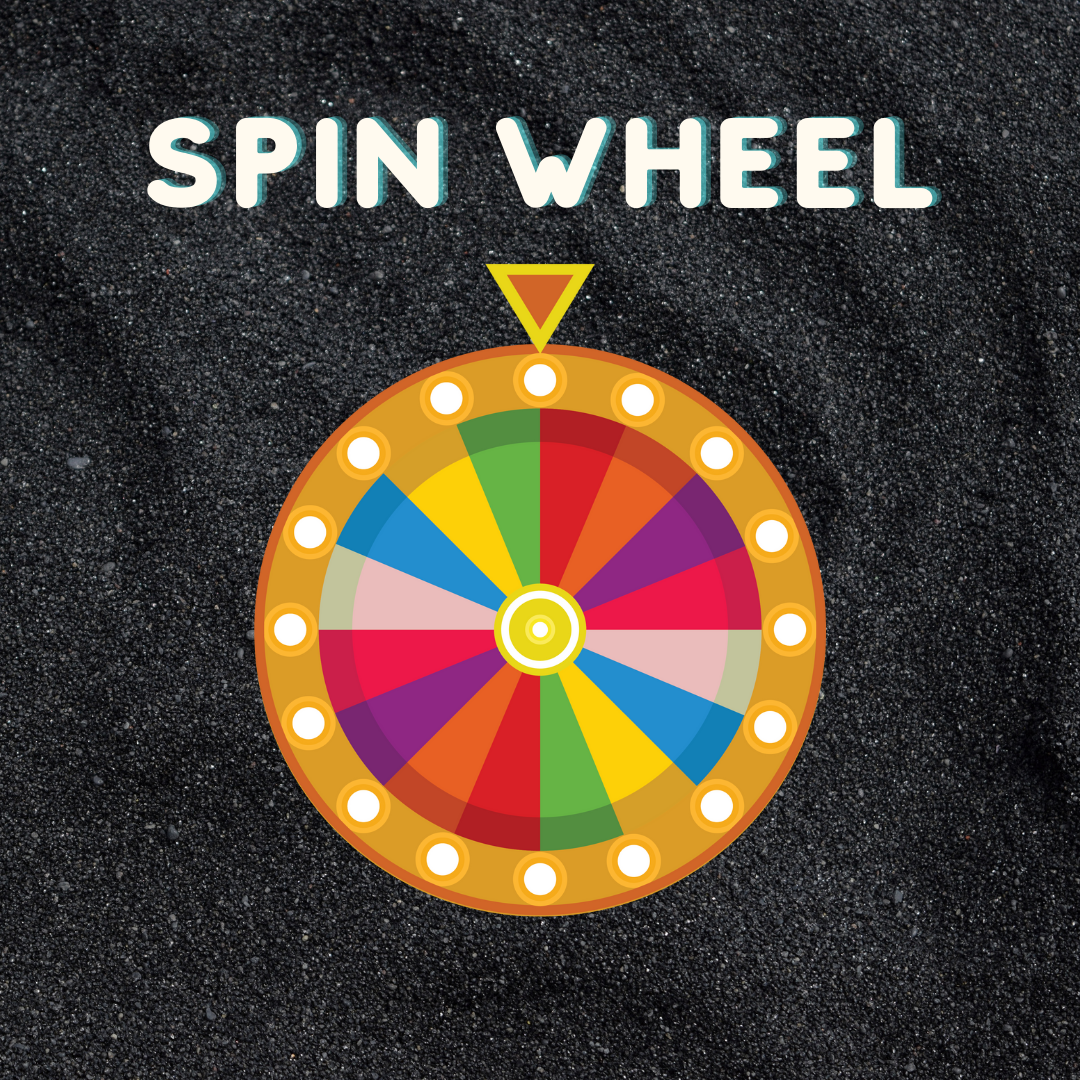 5.1.1 General Questions - Spin the Wheel 
(1st Term / 1st Exam)
https://www.egetolgayaltinay.com/lessons/815
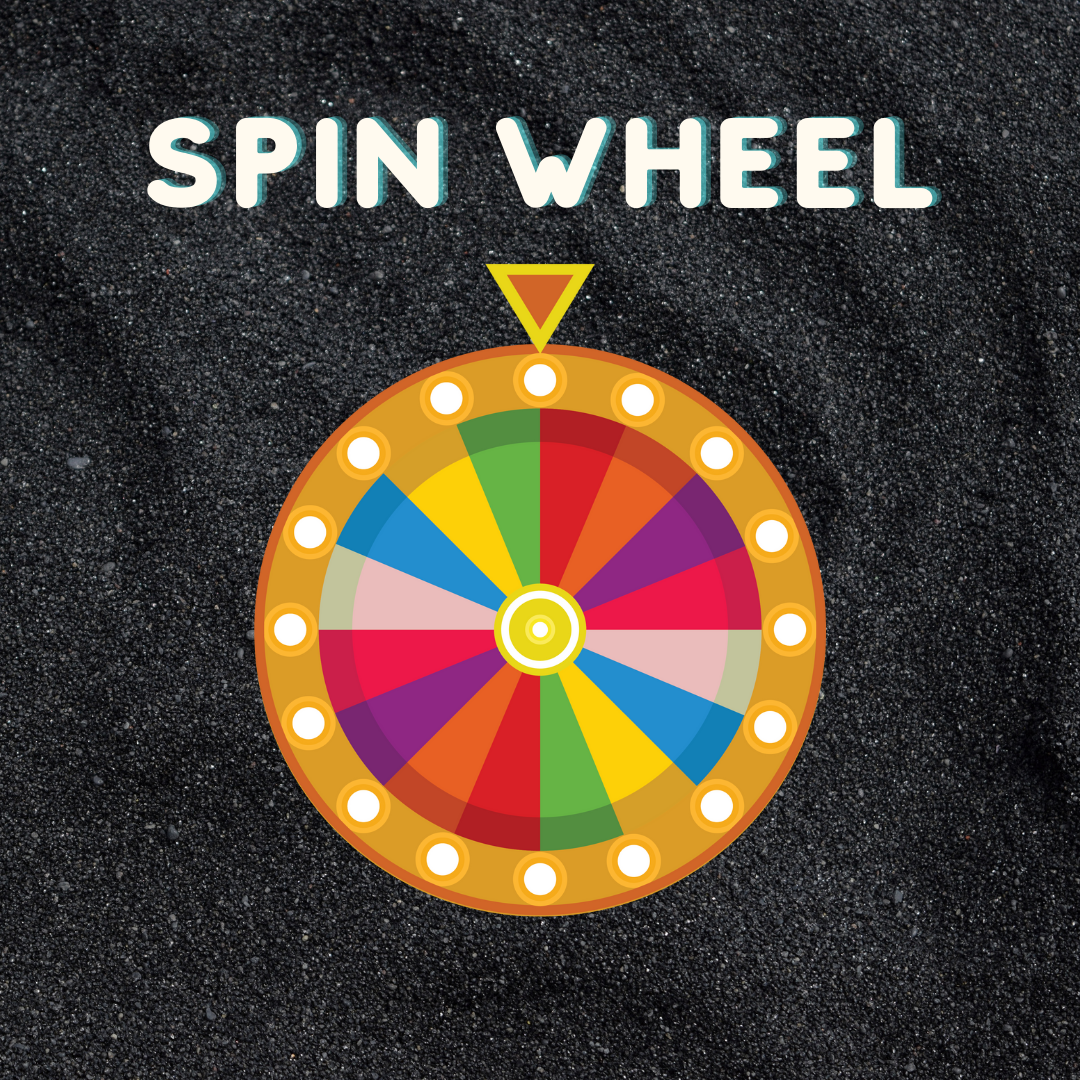 5.1 School Subjects - Spin the Wheel
https://www.egetolgayaltinay.com/lessons/800
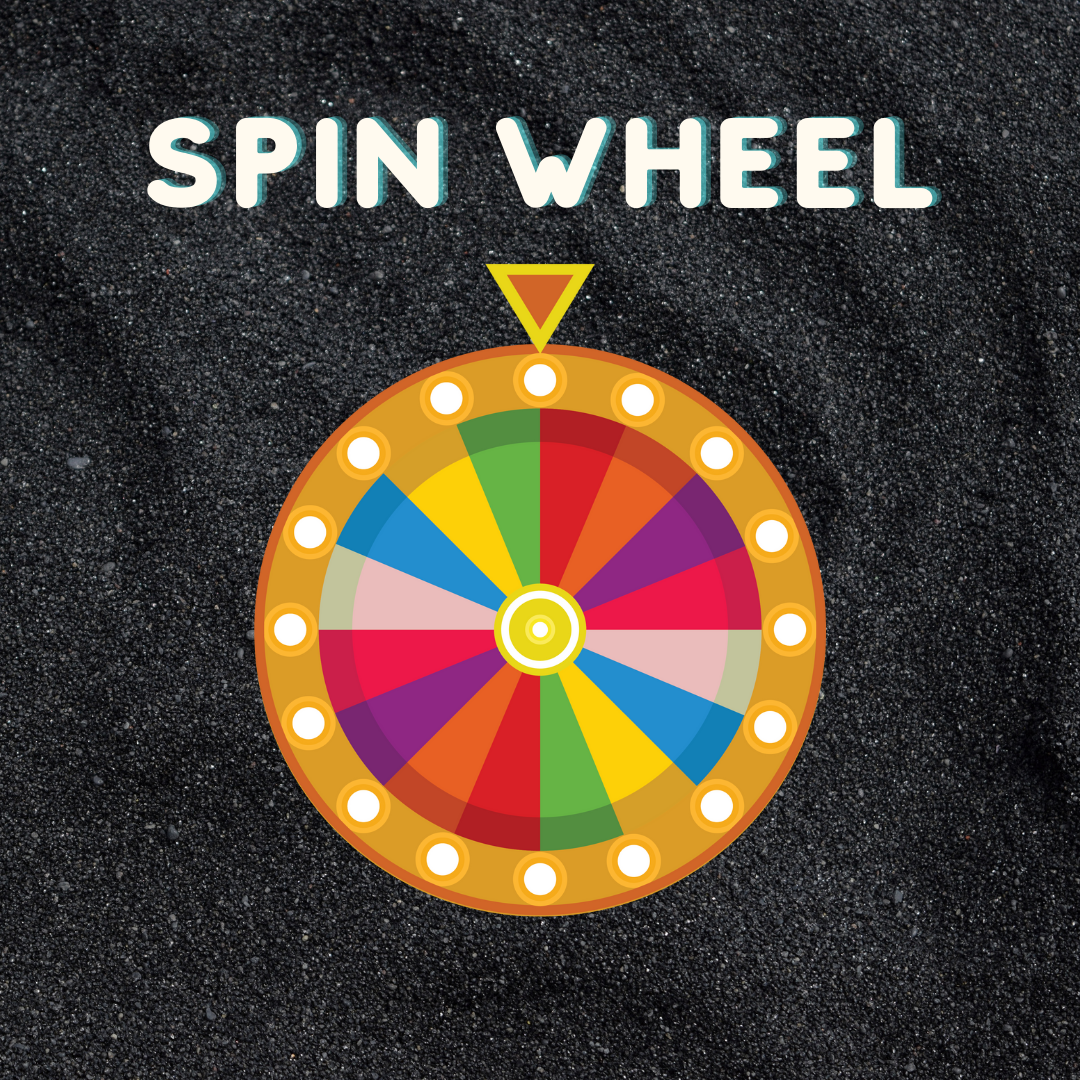 5.1 ALL Countries - Spin the wheel
https://www.egetolgayaltinay.com/lessons/801
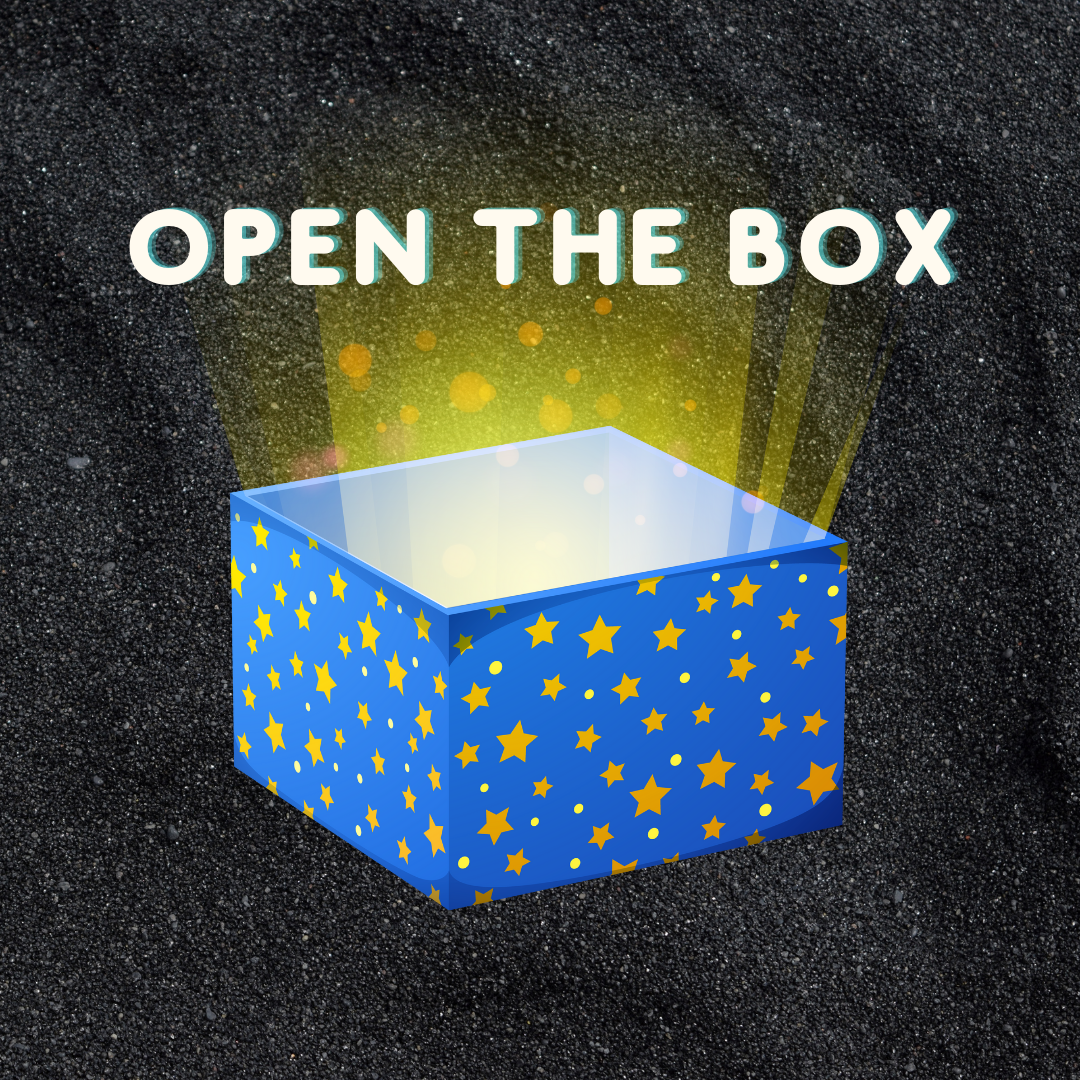 5.1 ALL Nationalities - Open the Box
https://www.egetolgayaltinay.com/lessons/802
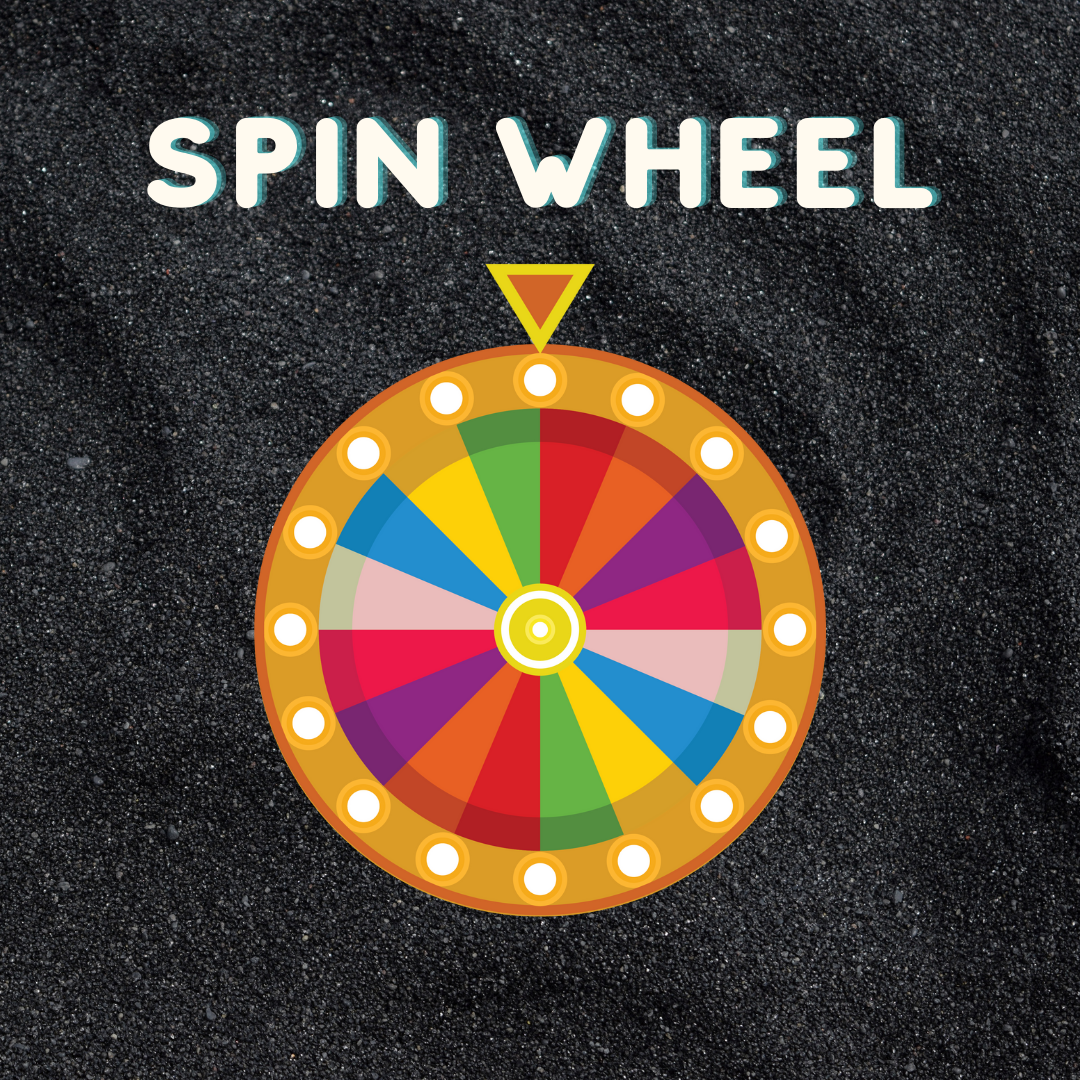 5.2 Giving Directions / Prepositions (Spin the Wheel)
https://www.egetolgayaltinay.com/lessons/803
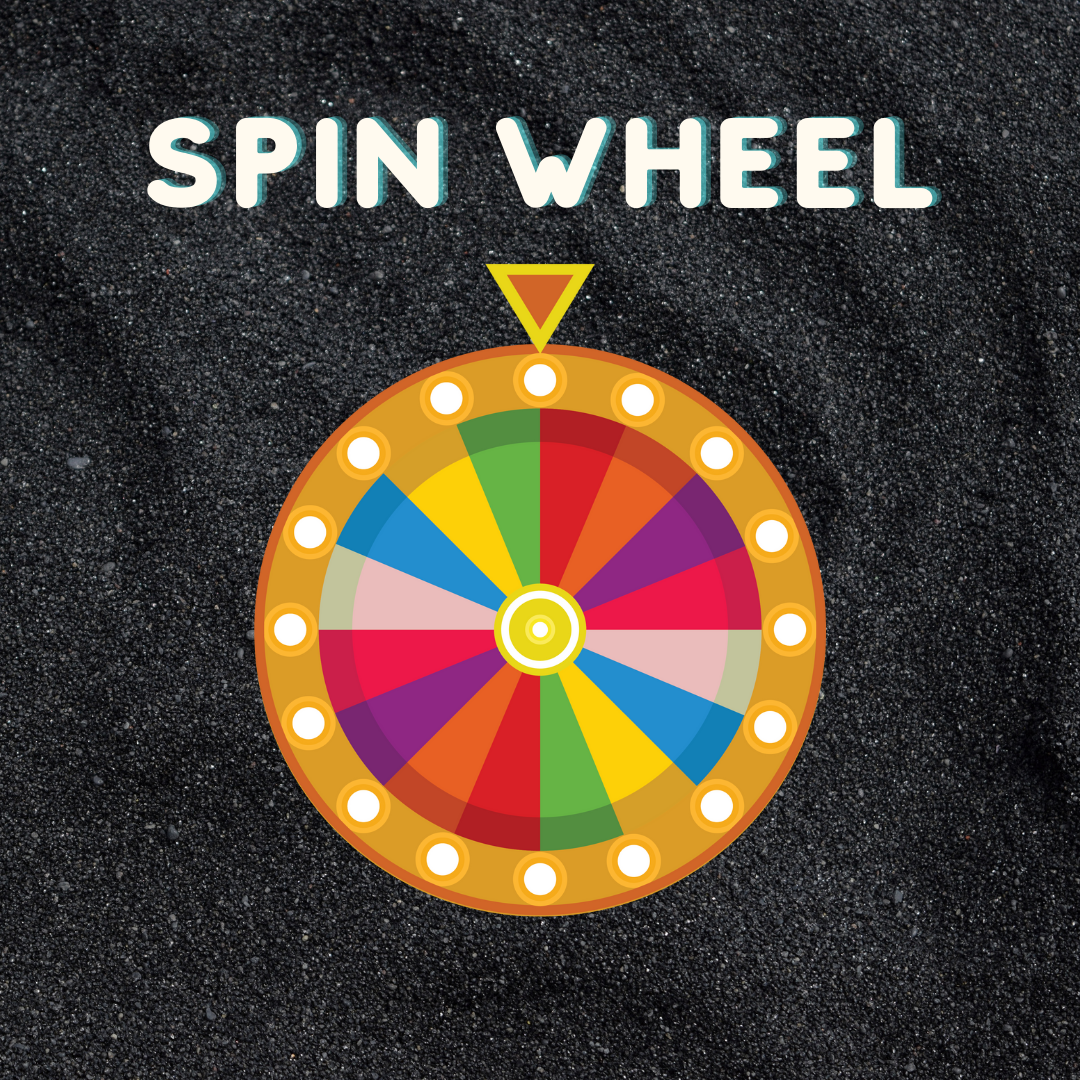 5.2 Preposition of Place - Spin the Wheel
https://www.egetolgayaltinay.com/lessons/804
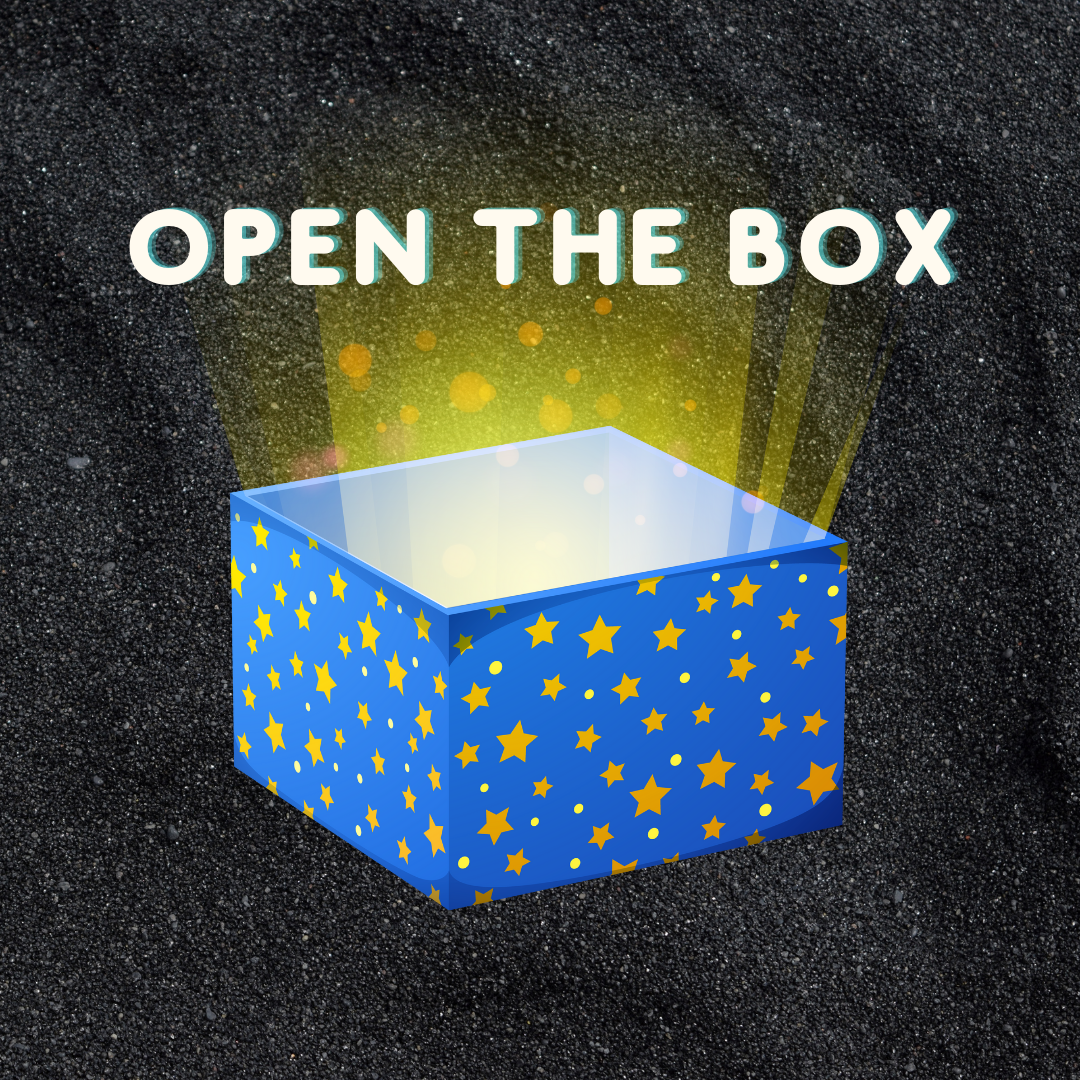 5.2 Places - Open the Box
https://www.egetolgayaltinay.com/lessons/805
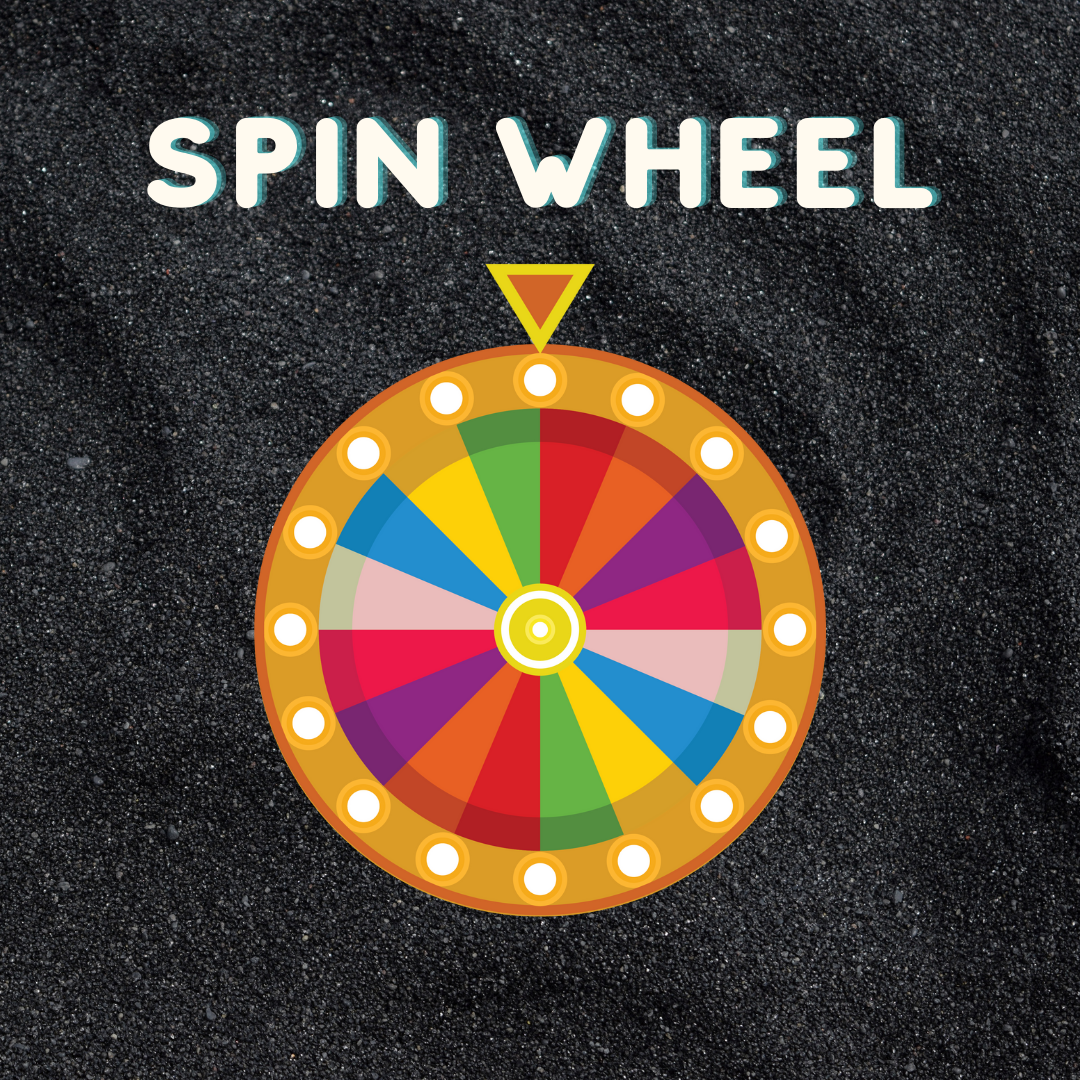 5.3 Can / Can't - Spin the Wheel
https://www.egetolgayaltinay.com/lessons/806
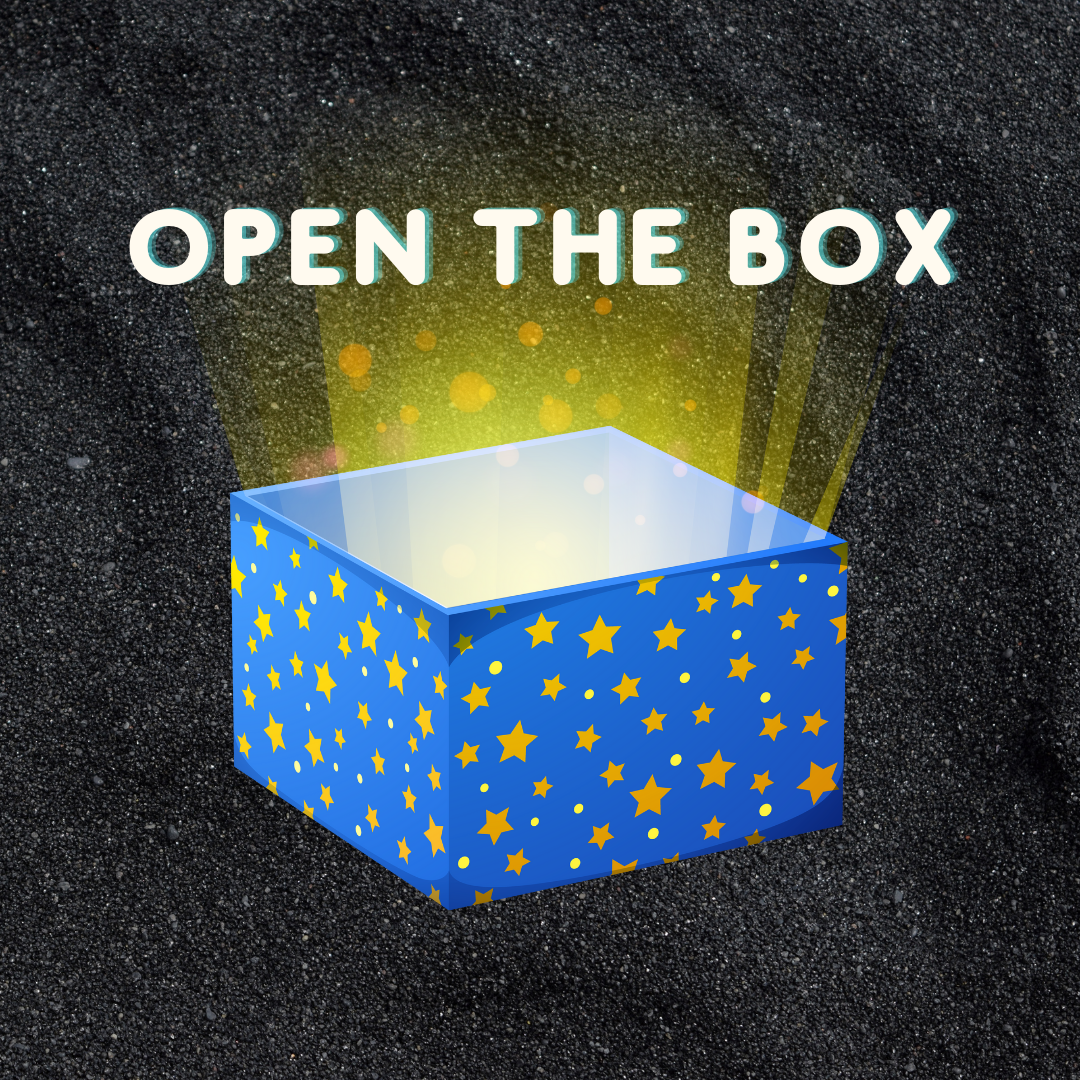 5.3 Hobbies - Open the Box
https://www.egetolgayaltinay.com/lessons/807
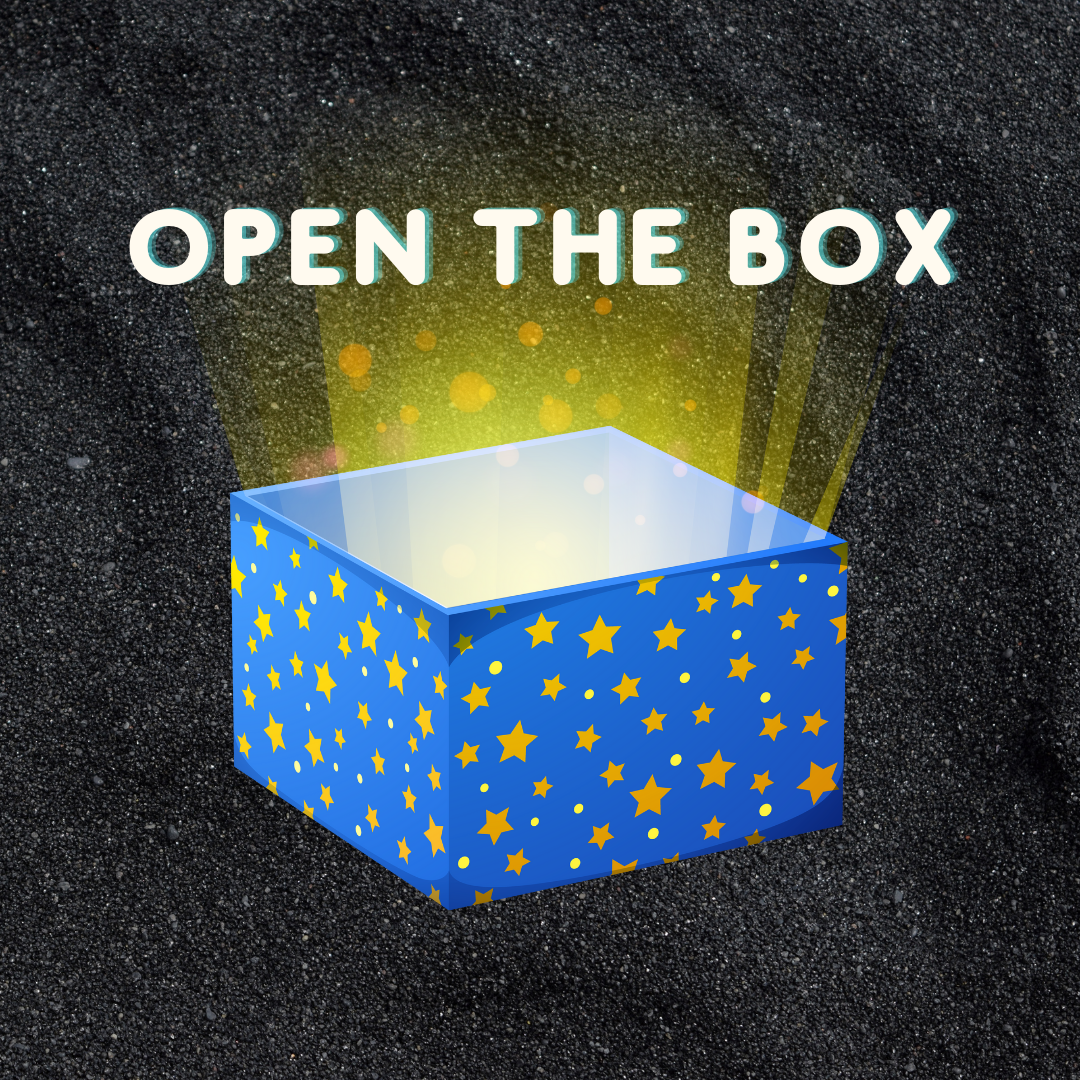 5.3 Games - Open the Box
https://www.egetolgayaltinay.com/lessons/808
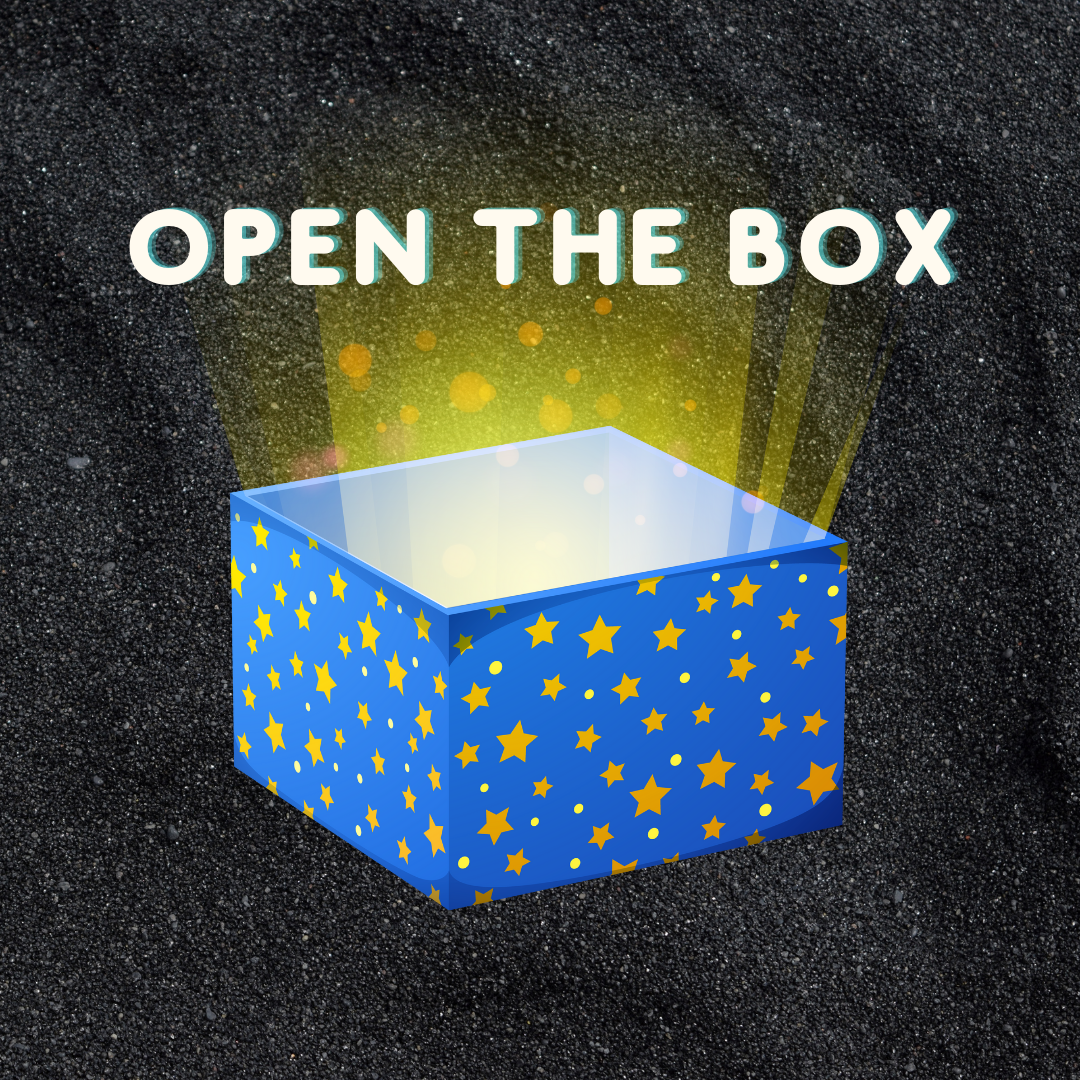 5.4 Telling Time - Open the Box
https://www.egetolgayaltinay.com/lessons/809
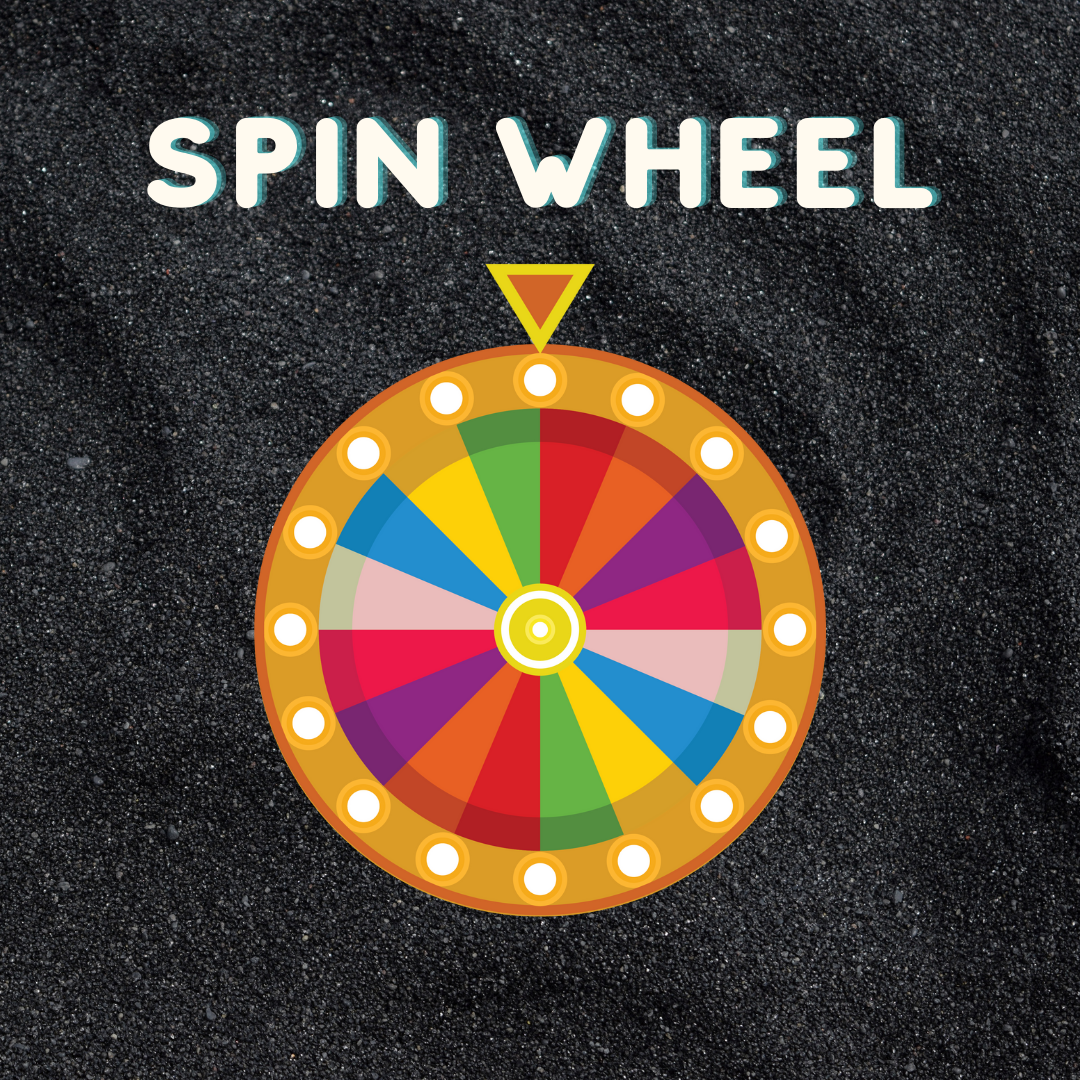 5.4 Numbers (Spin the Wheel)
https://www.egetolgayaltinay.com/lessons/810
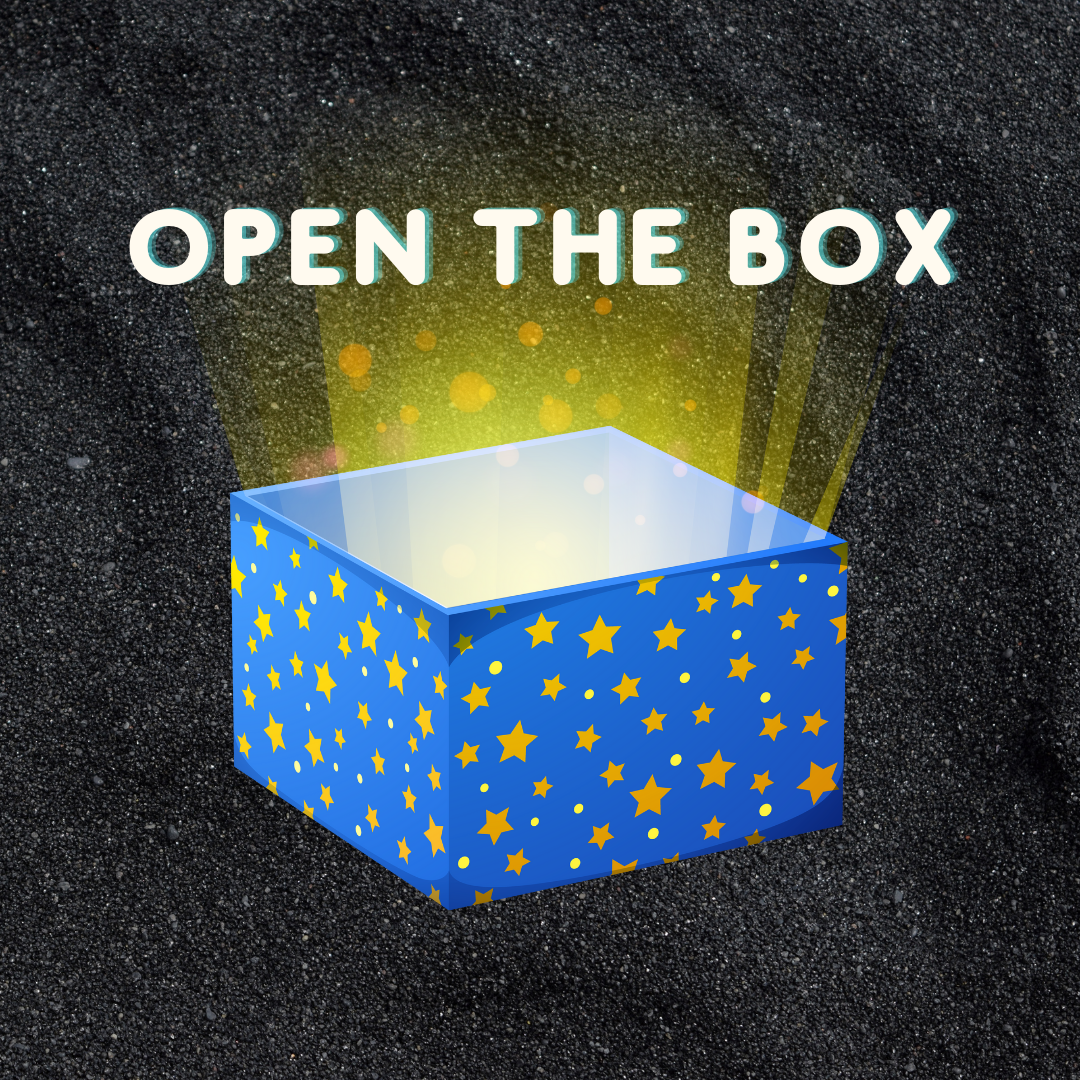 5.4 Daily Routines - Open the box
https://www.egetolgayaltinay.com/lessons/811
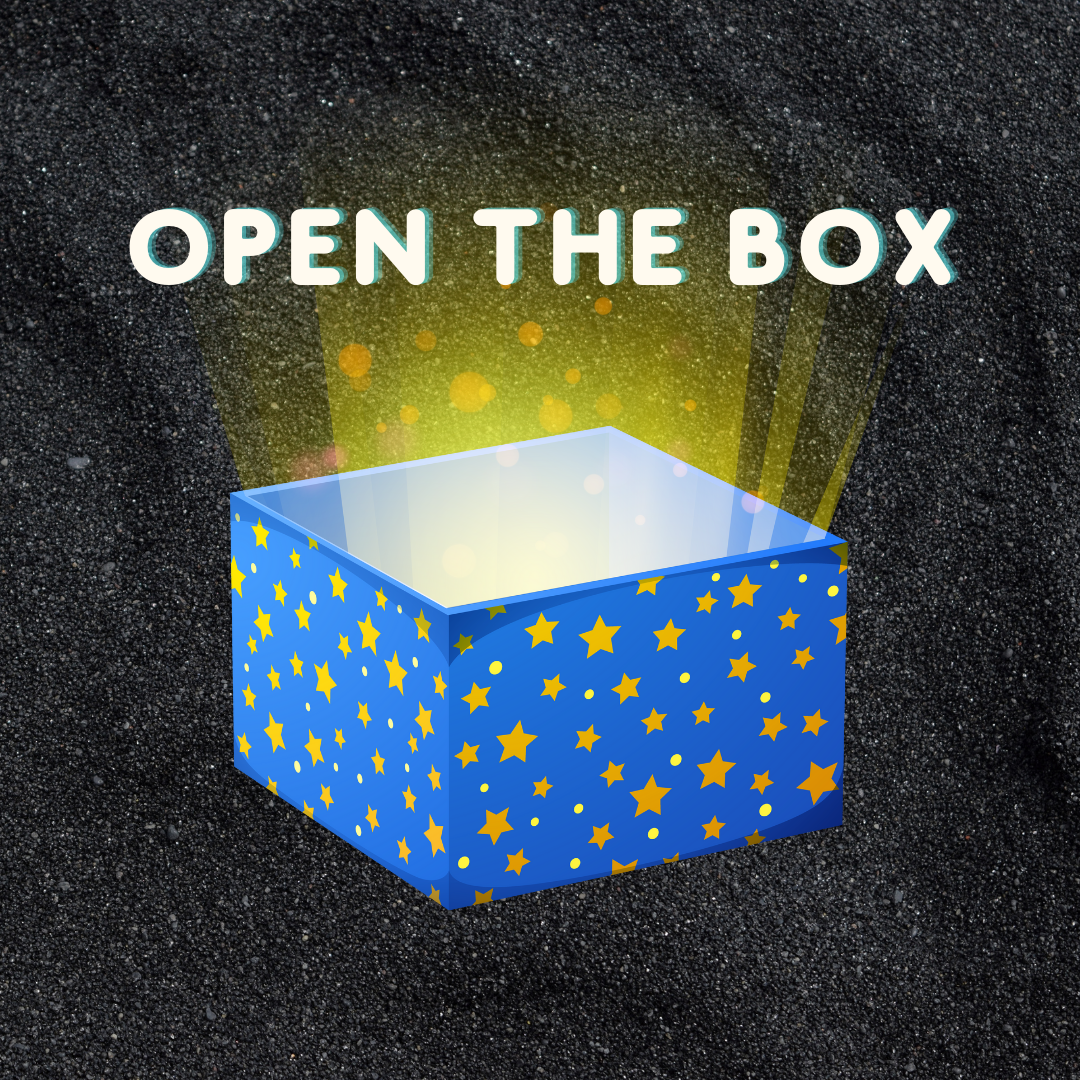 5.5 Body Parts - Open the Box
https://www.egetolgayaltinay.com/lessons/812
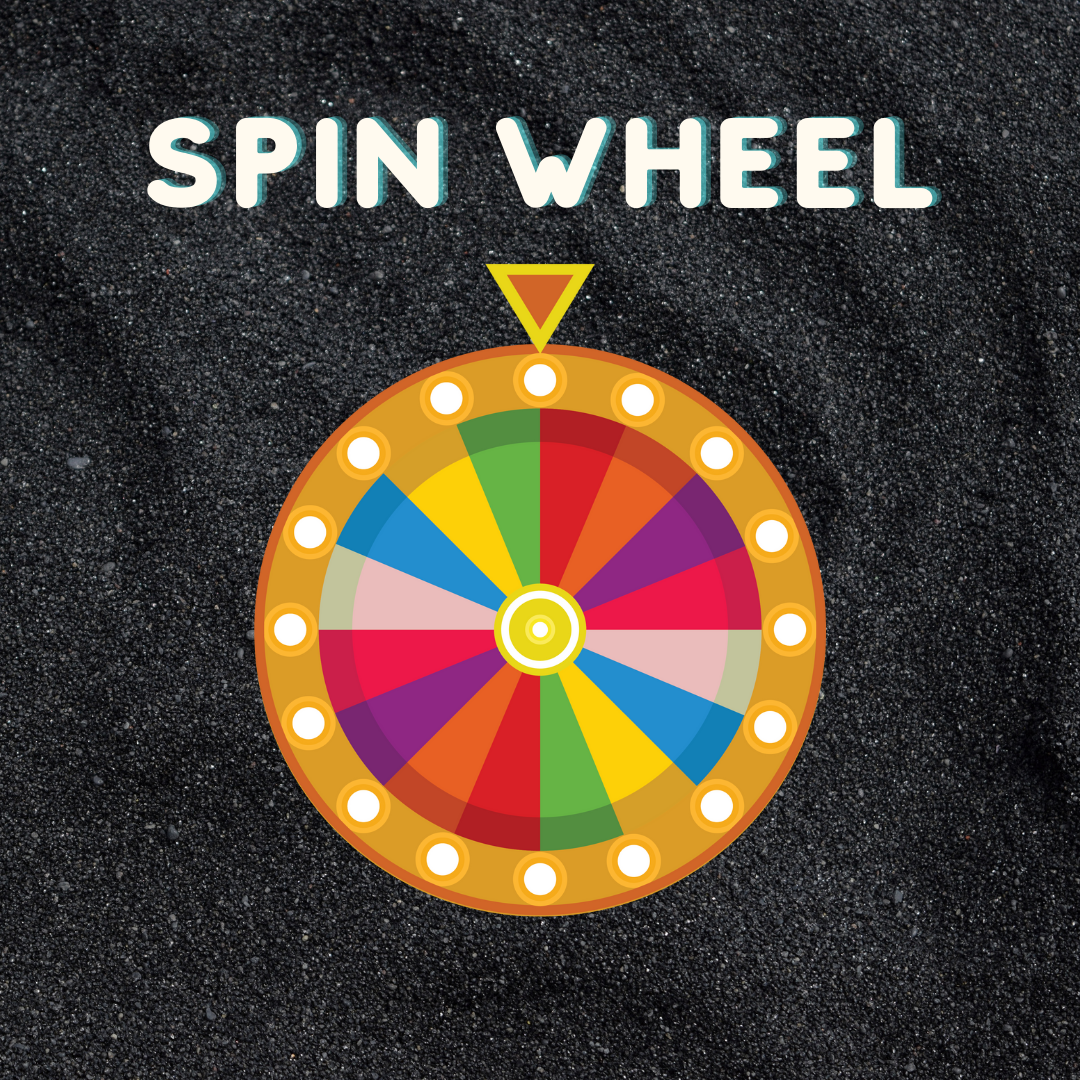 5.5 Illnesses and Health Problems - Spin the Wheel
https://www.egetolgayaltinay.com/lessons/813
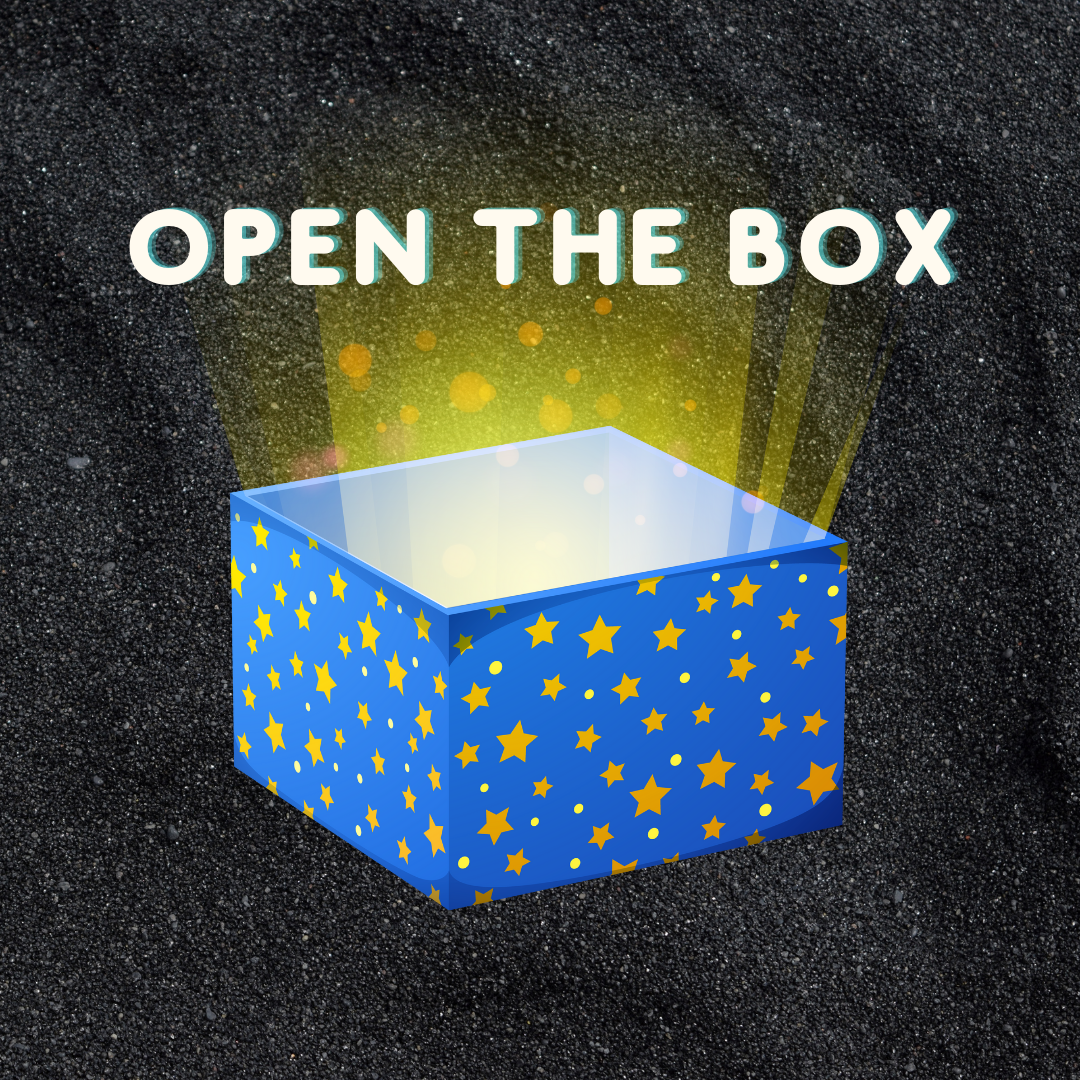 5.5 Suggestions - Open the Box
https://www.egetolgayaltinay.com/lessons/814
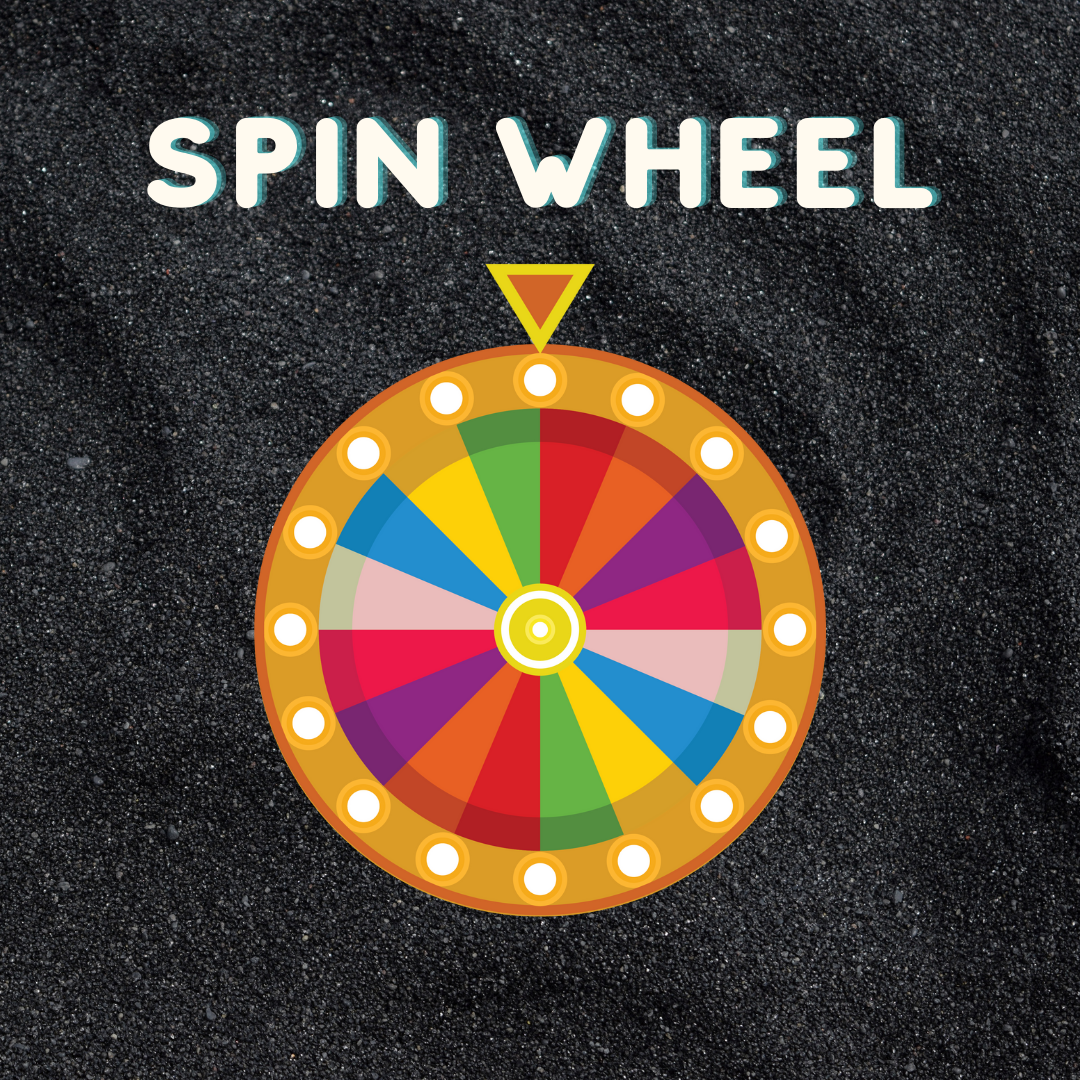 5.2.2 - 5th Grade Speaking Exam - (Spin the Wheel)
https://www.egetolgayaltinay.com/lessons/434
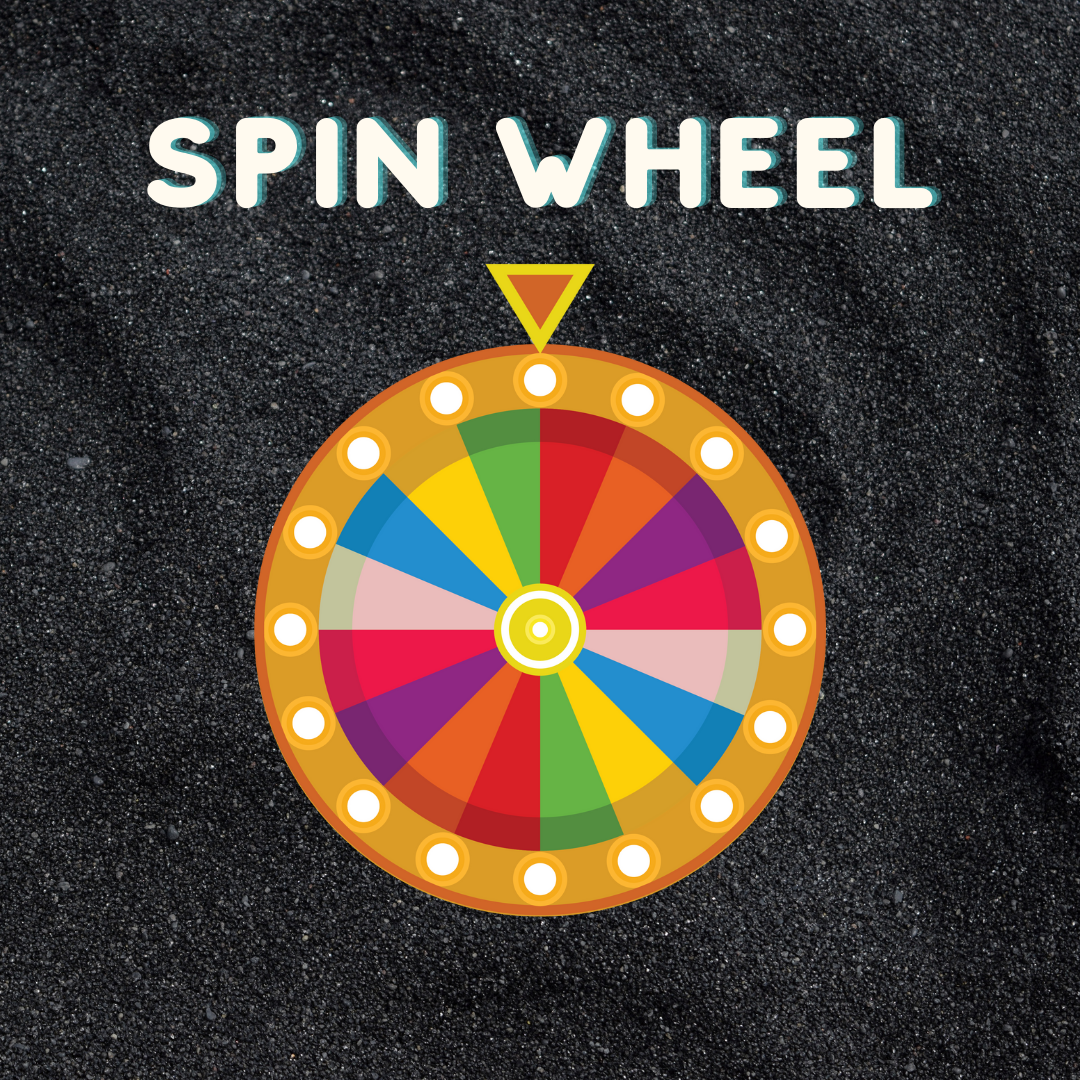 5.6 Movie Types - Speaking Exam - (Spin the Wheel)
https://www.egetolgayaltinay.com/lessons/435
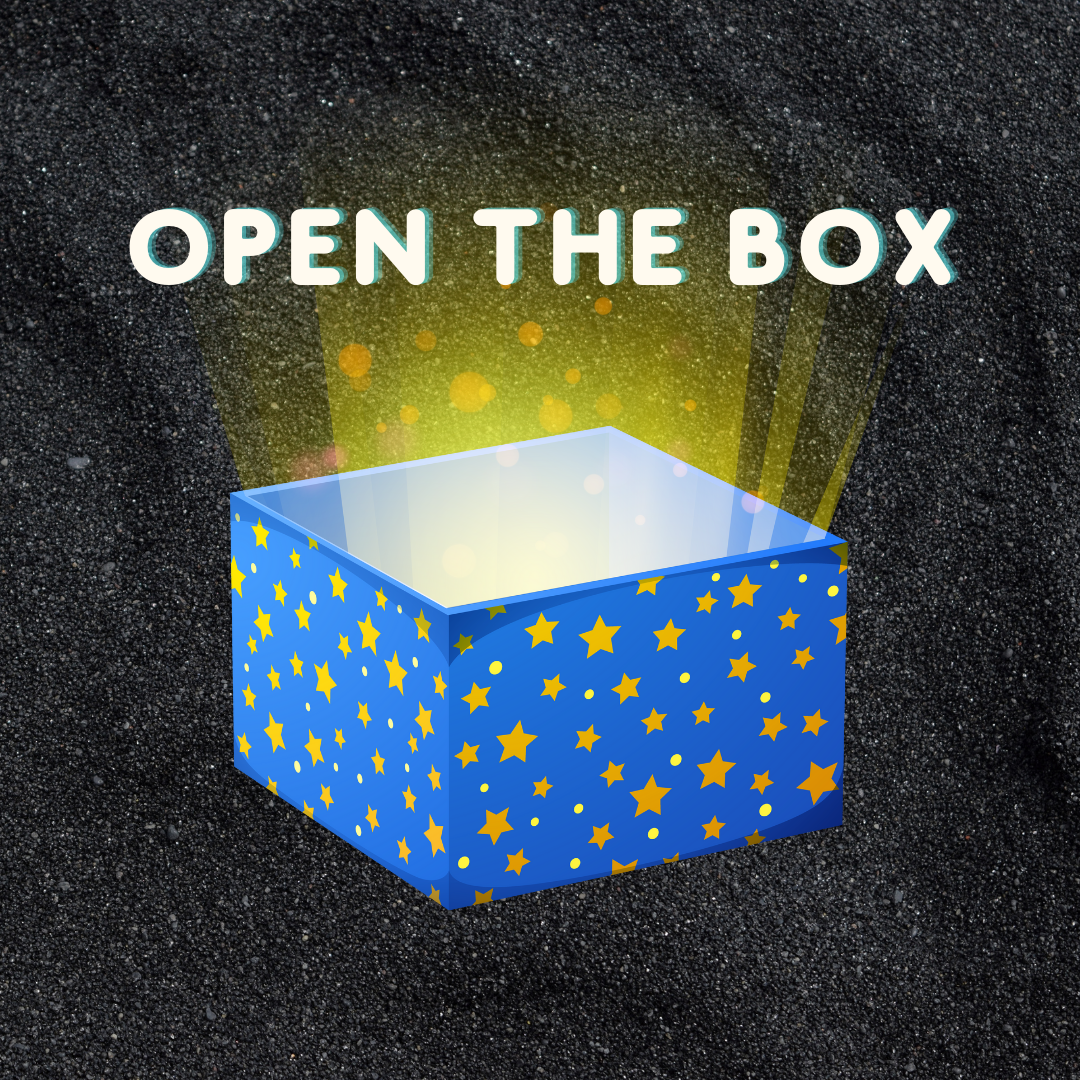 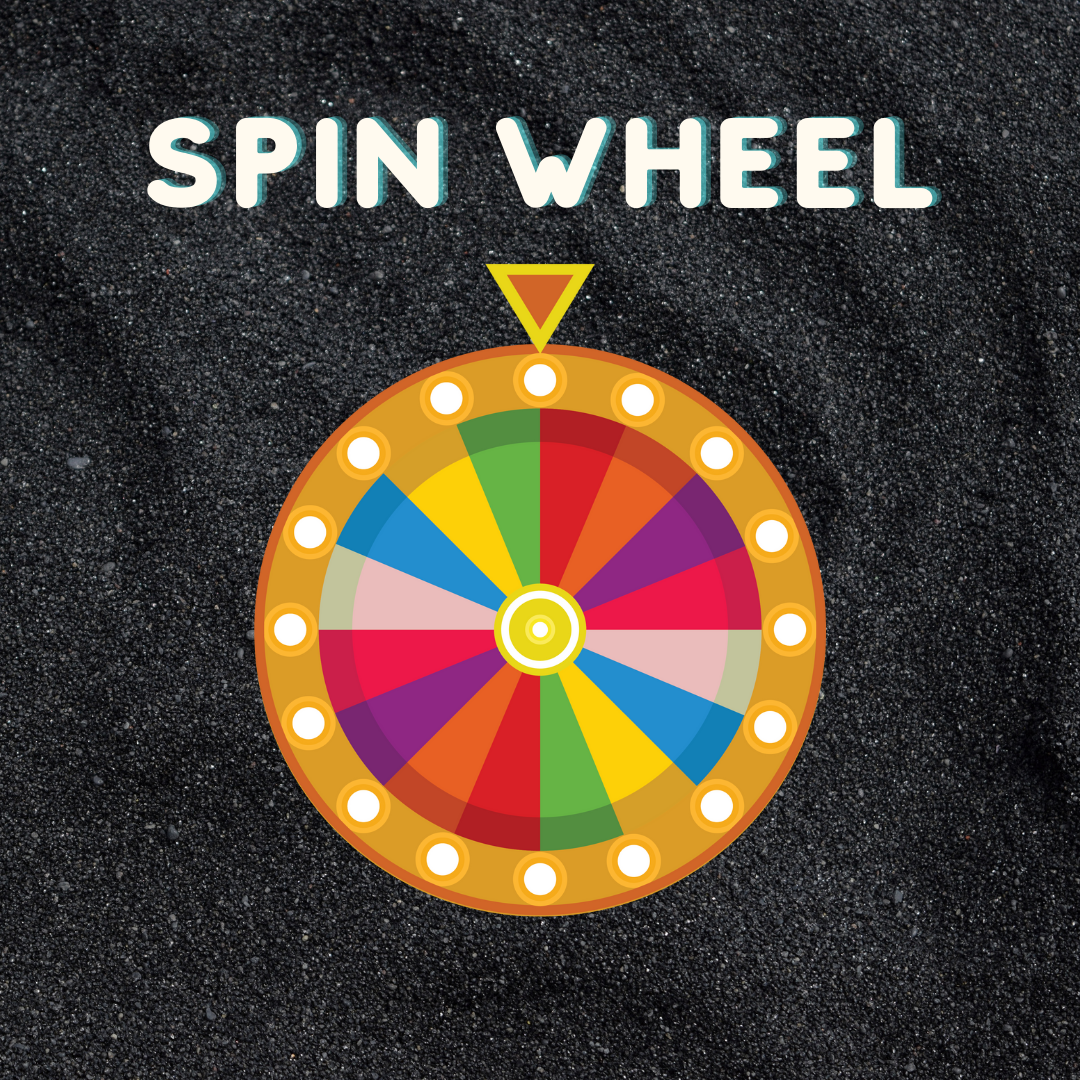 5.7 Months - Speaking Exam - (Open the Box)
https://www.egetolgayaltinay.com/lessons/436
5.7 Phrases About Parties - Speaking Exam - (Spin the Wheel)
https://www.egetolgayaltinay.com/lessons/437
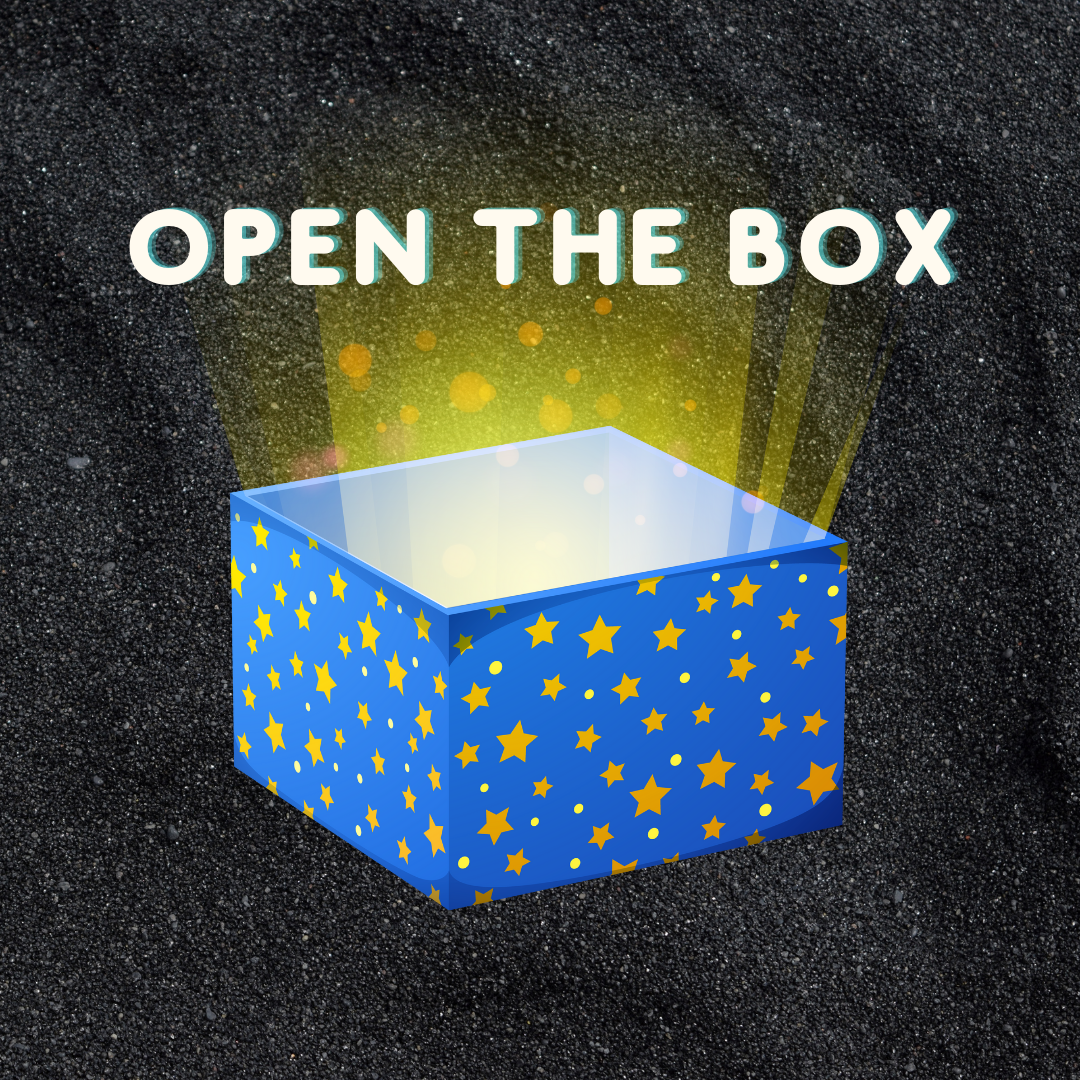 5.8 Fitness Activities 1/2 - Speaking Exam - (Open the Box)
https://www.egetolgayaltinay.com/lessons/438
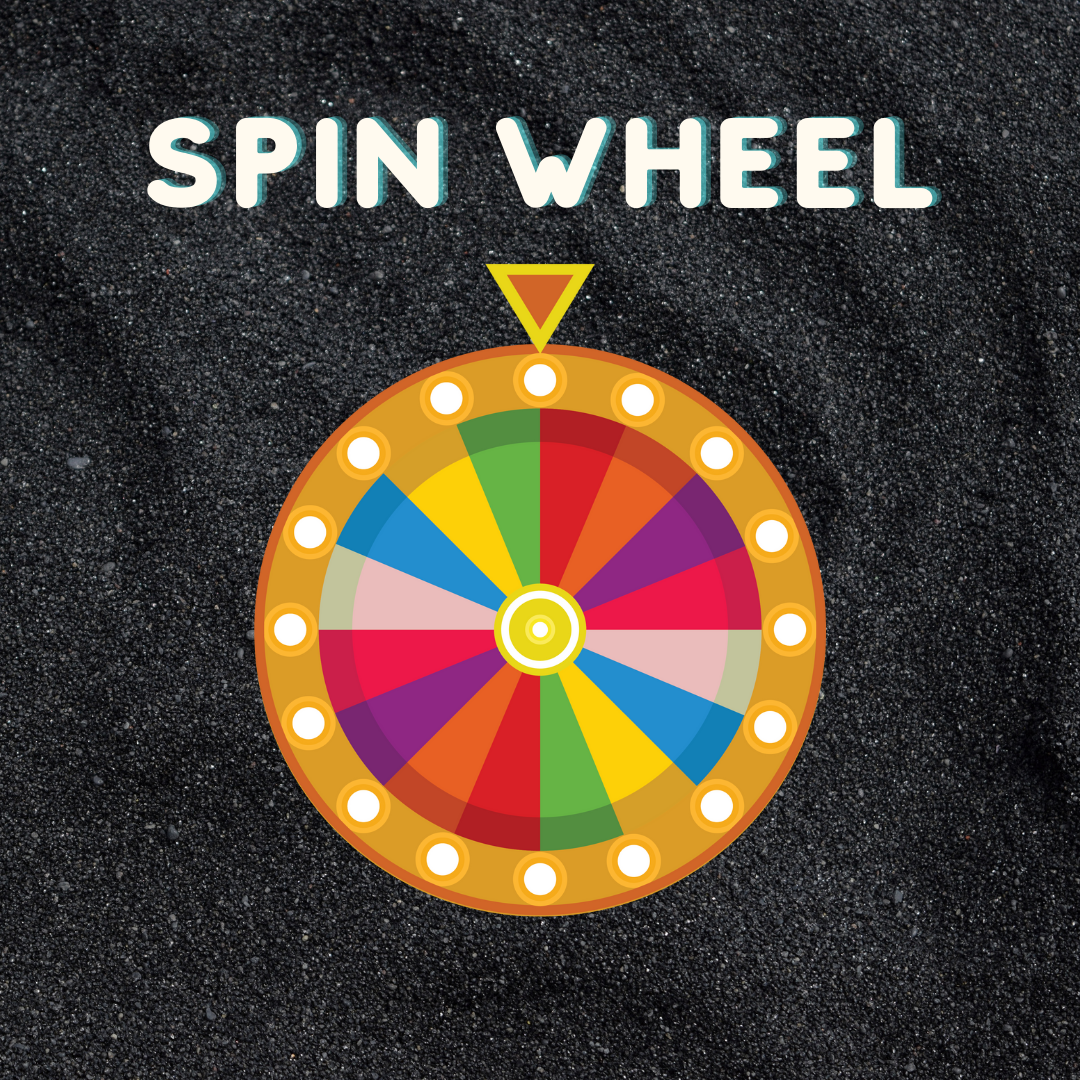 5.8 Fitness Activities 2/2 - Speaking Exam - (Spin the Wheel)
https://www.egetolgayaltinay.com/lessons/439
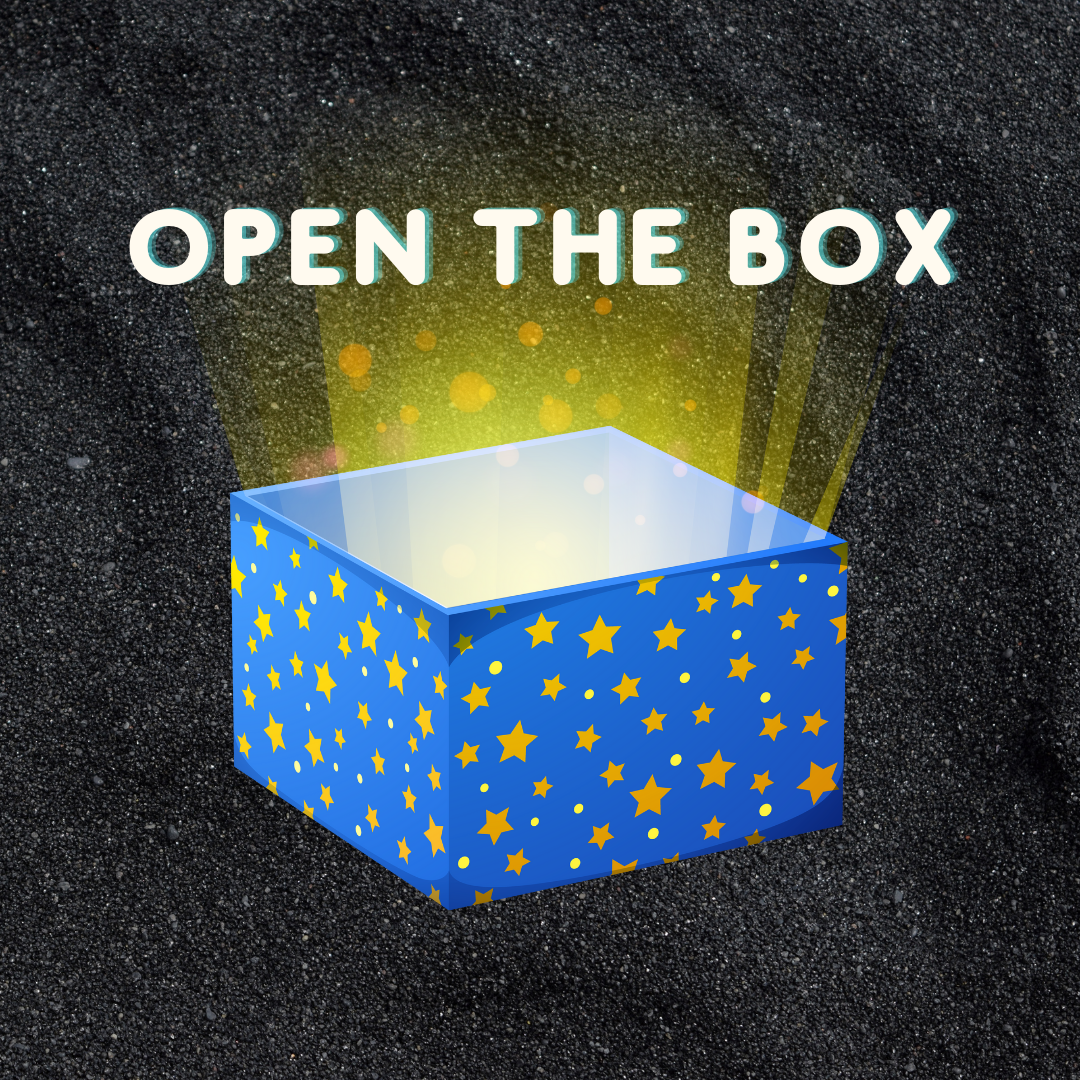 5.9 Animals - Speaking Exam - (Open the Box)
https://www.egetolgayaltinay.com/lessons/440
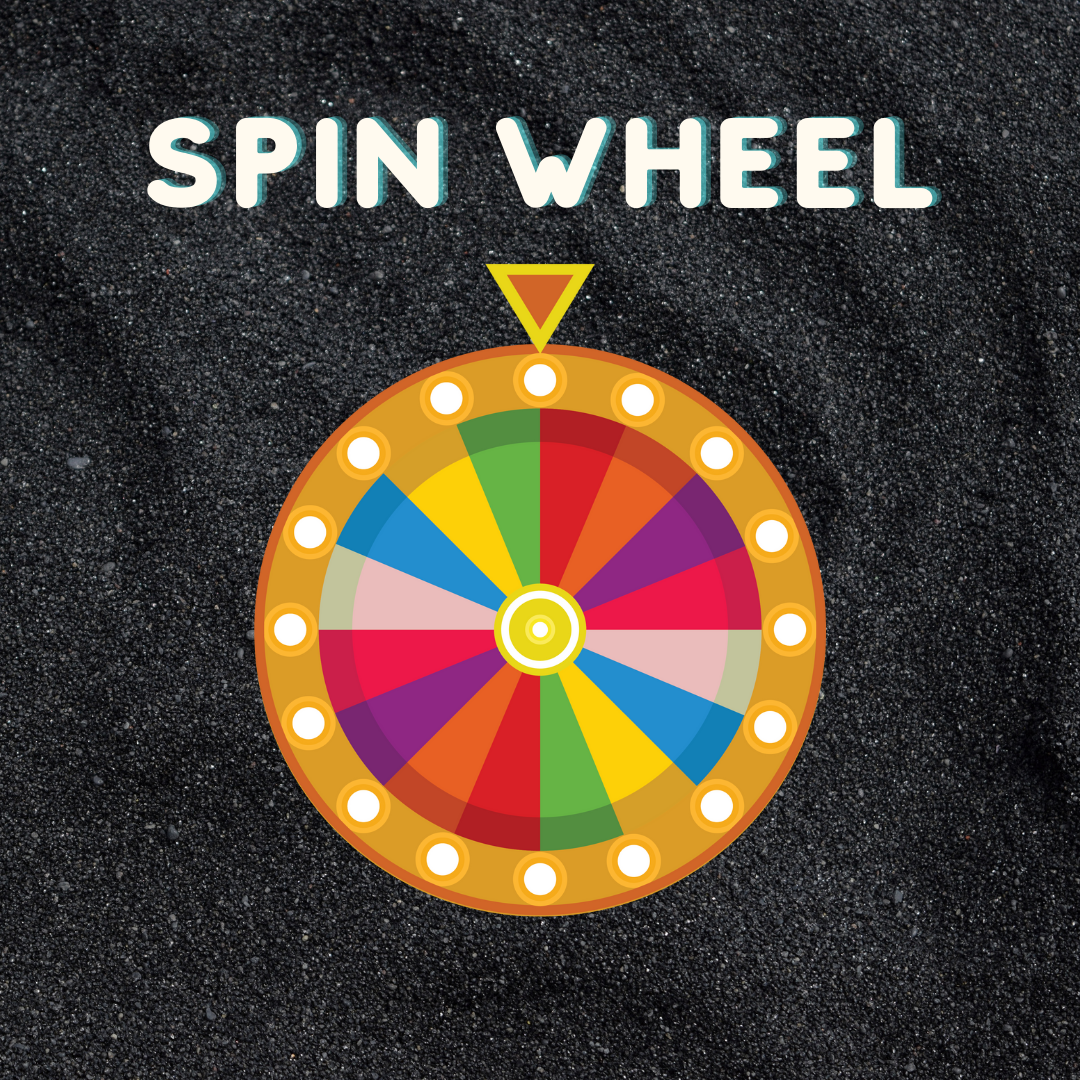 5.10 Numbers 100-1000 - Speaking Exam - (Spin Wheel)
https://www.egetolgayaltinay.com/lessons/441
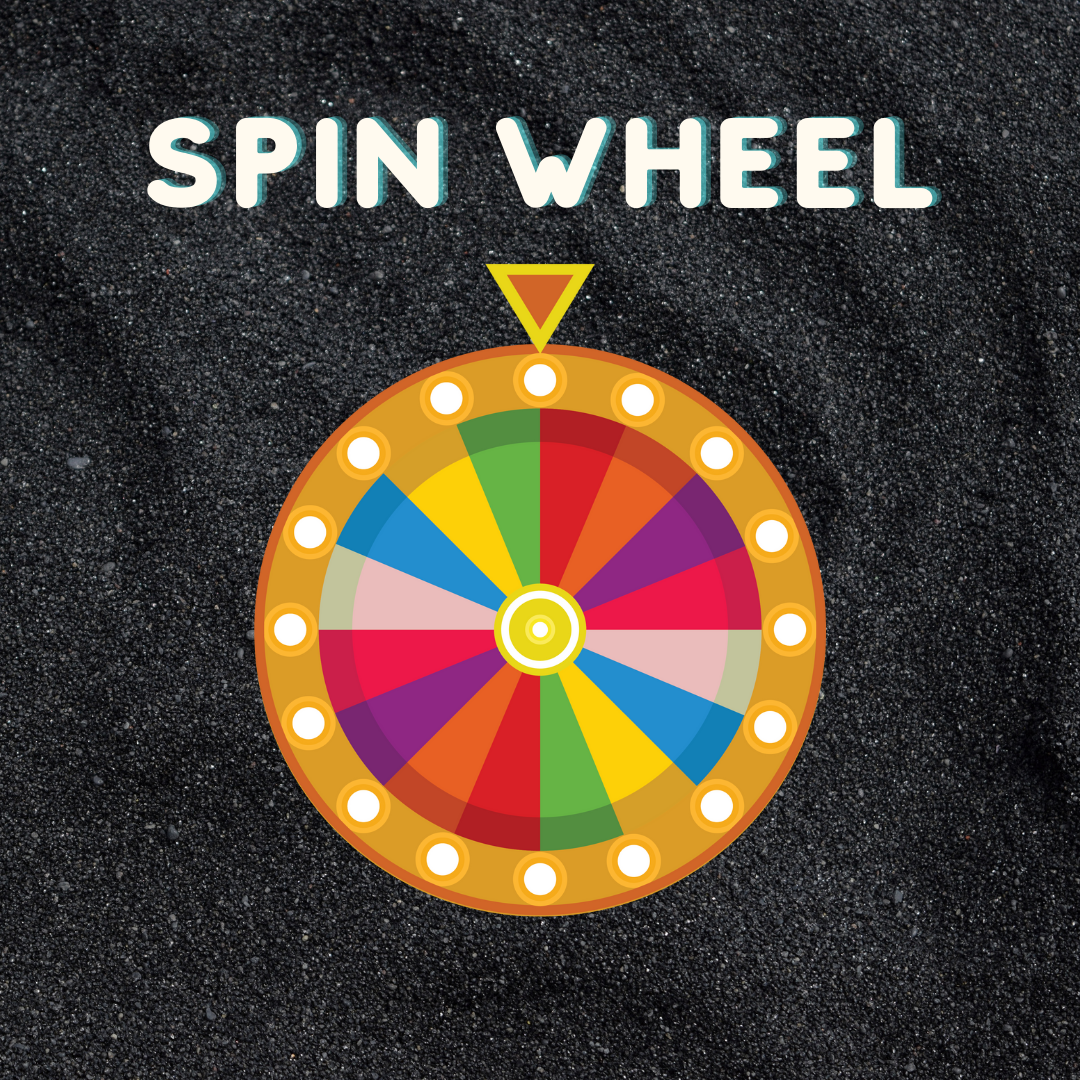 6.1.1 General Questions - Spin the Wheel
https://www.egetolgayaltinay.com/lessons/827
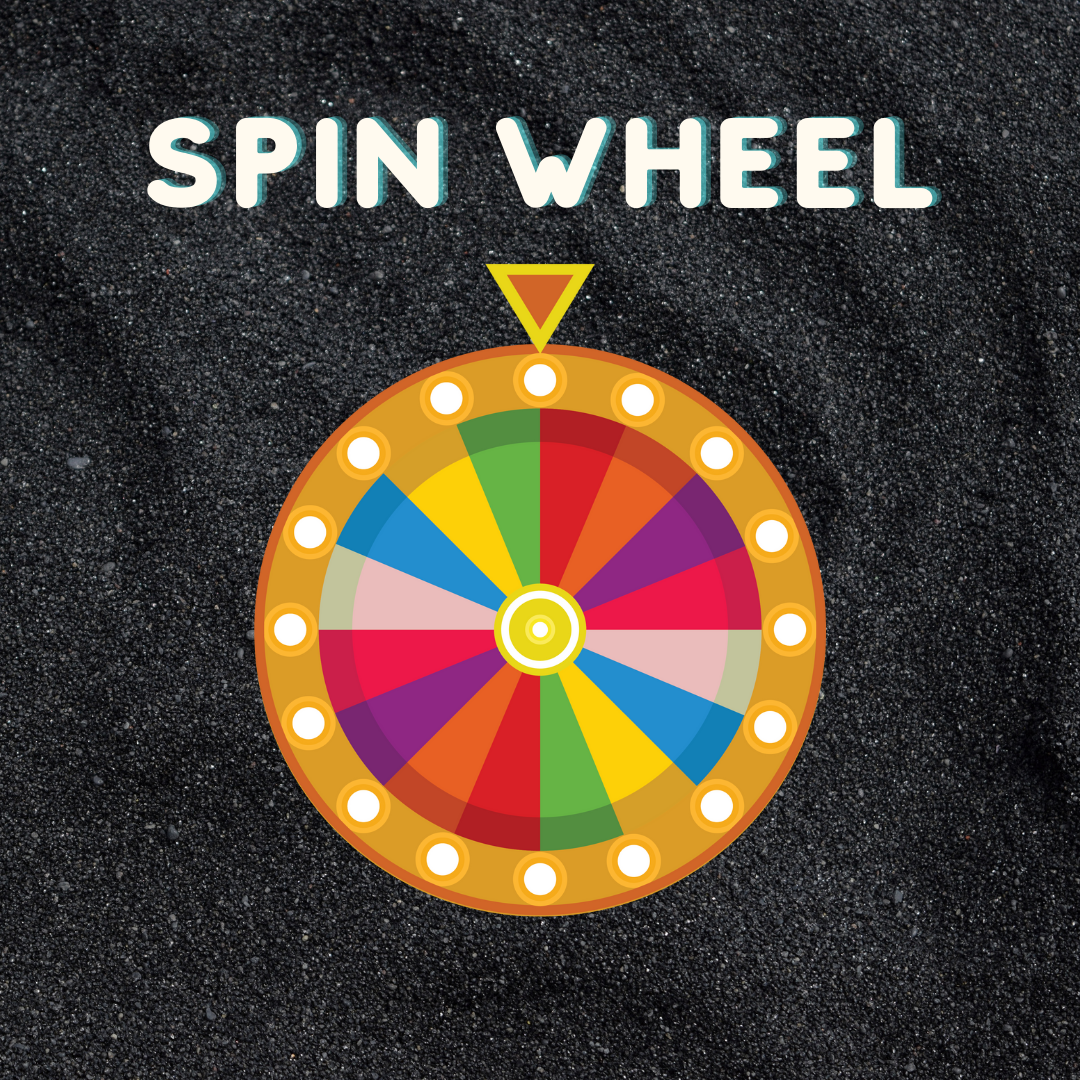 6.1 Telling Time - Spin the Wheel
https://www.egetolgayaltinay.com/lessons/817
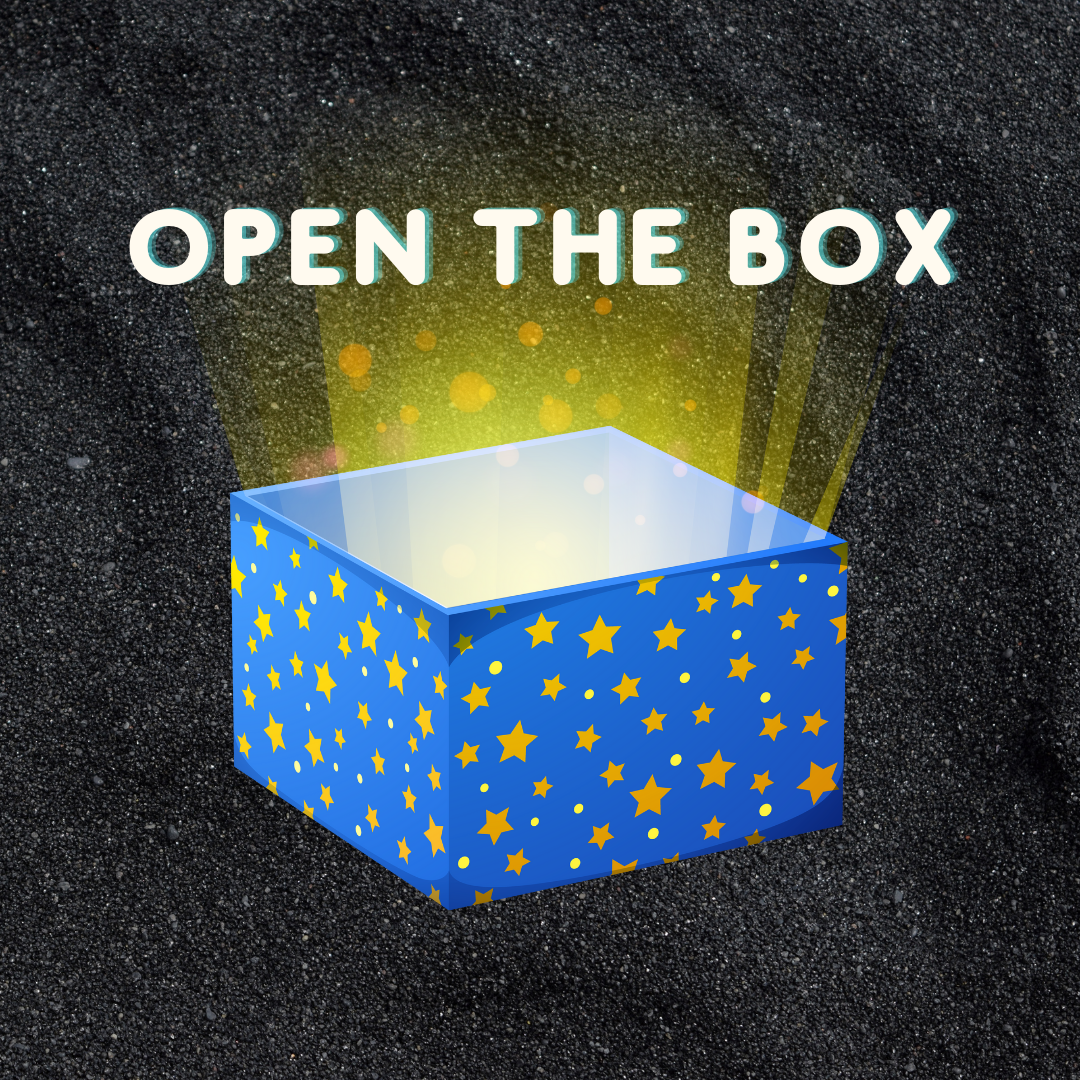 6.1 Telling Dates - Open the box
https://www.egetolgayaltinay.com/lessons/816
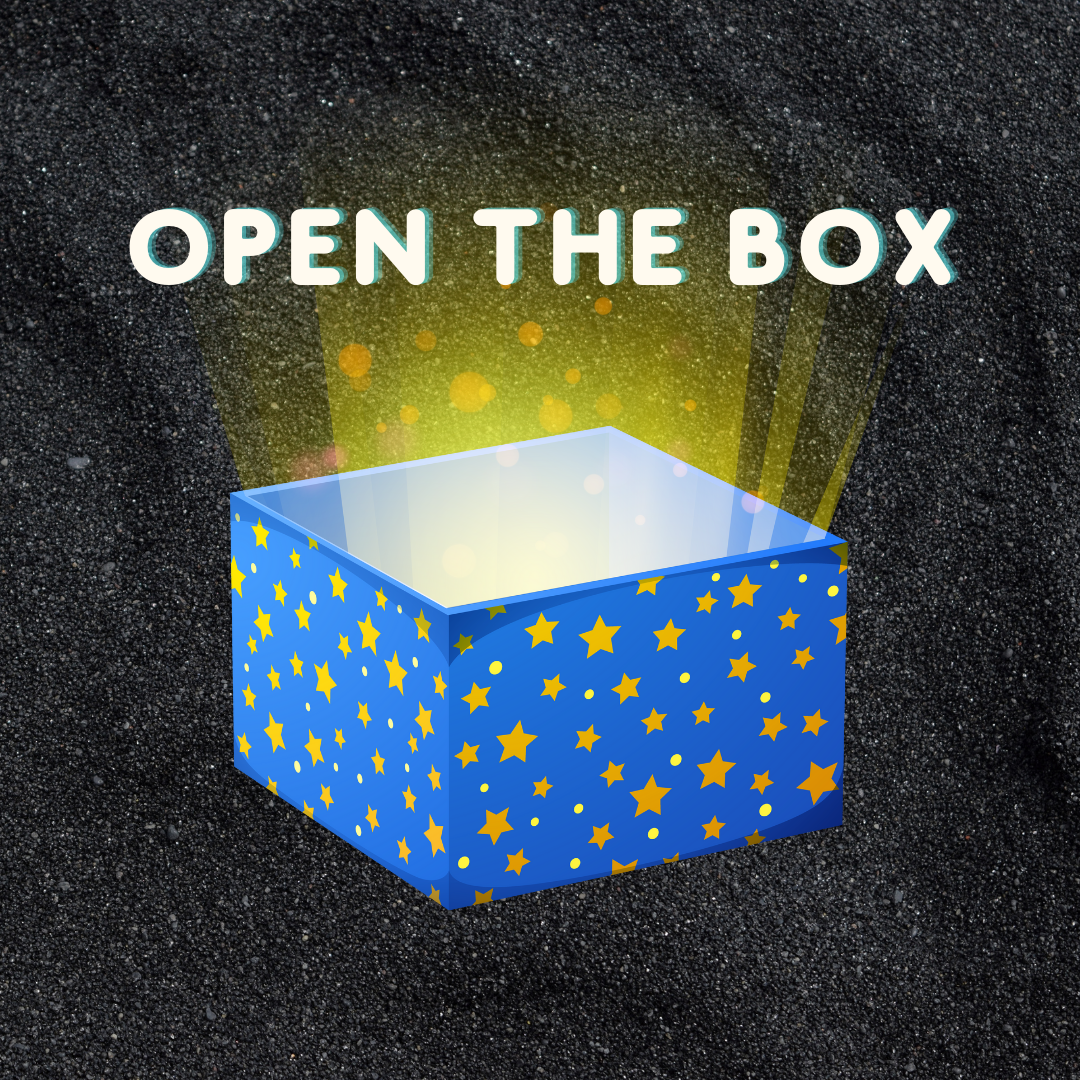 6.2 Food and Drinks - Open the Box
https://www.egetolgayaltinay.com/lessons/818
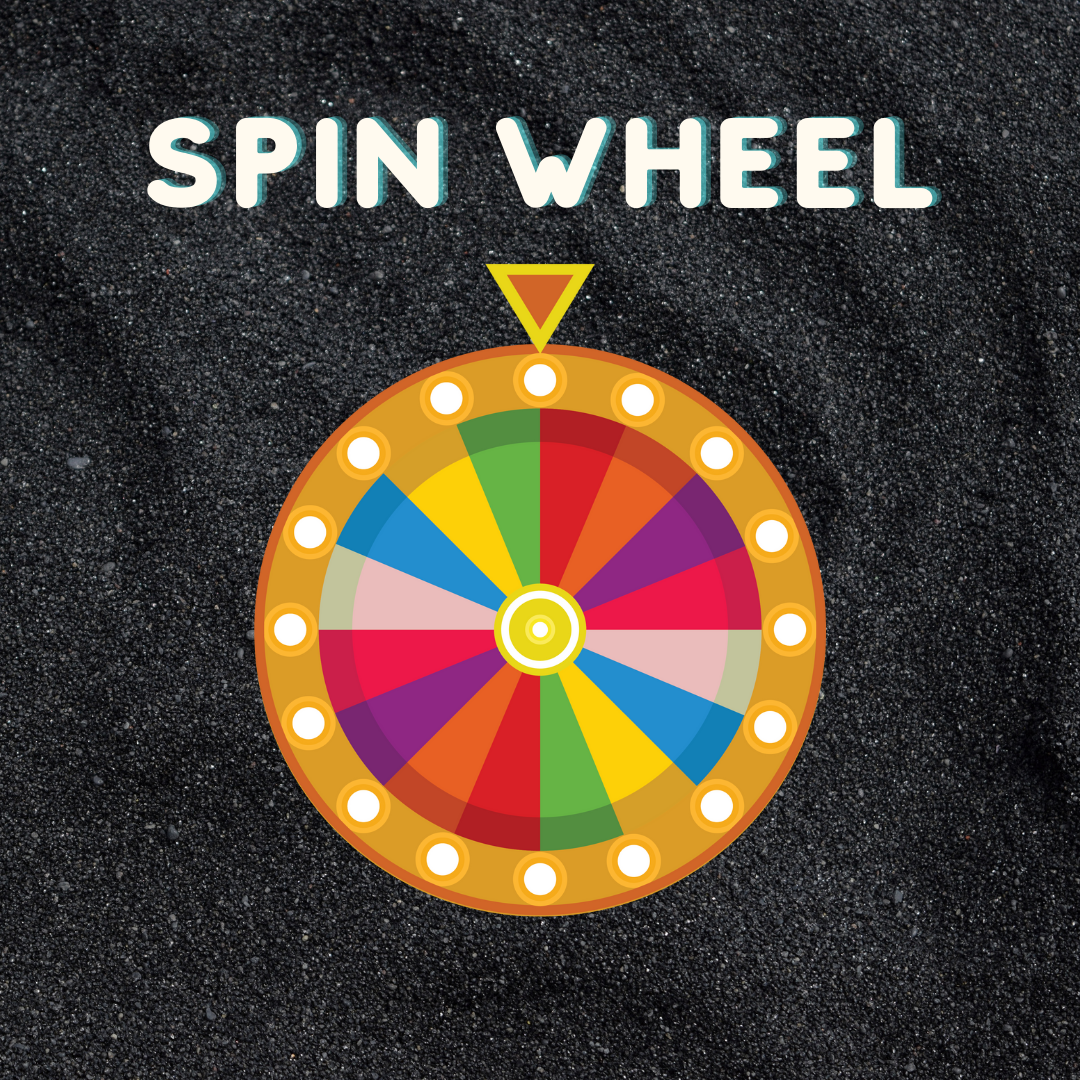 6.2 Countable/Uncountable - Spin the Wheel
https://www.egetolgayaltinay.com/lessons/819
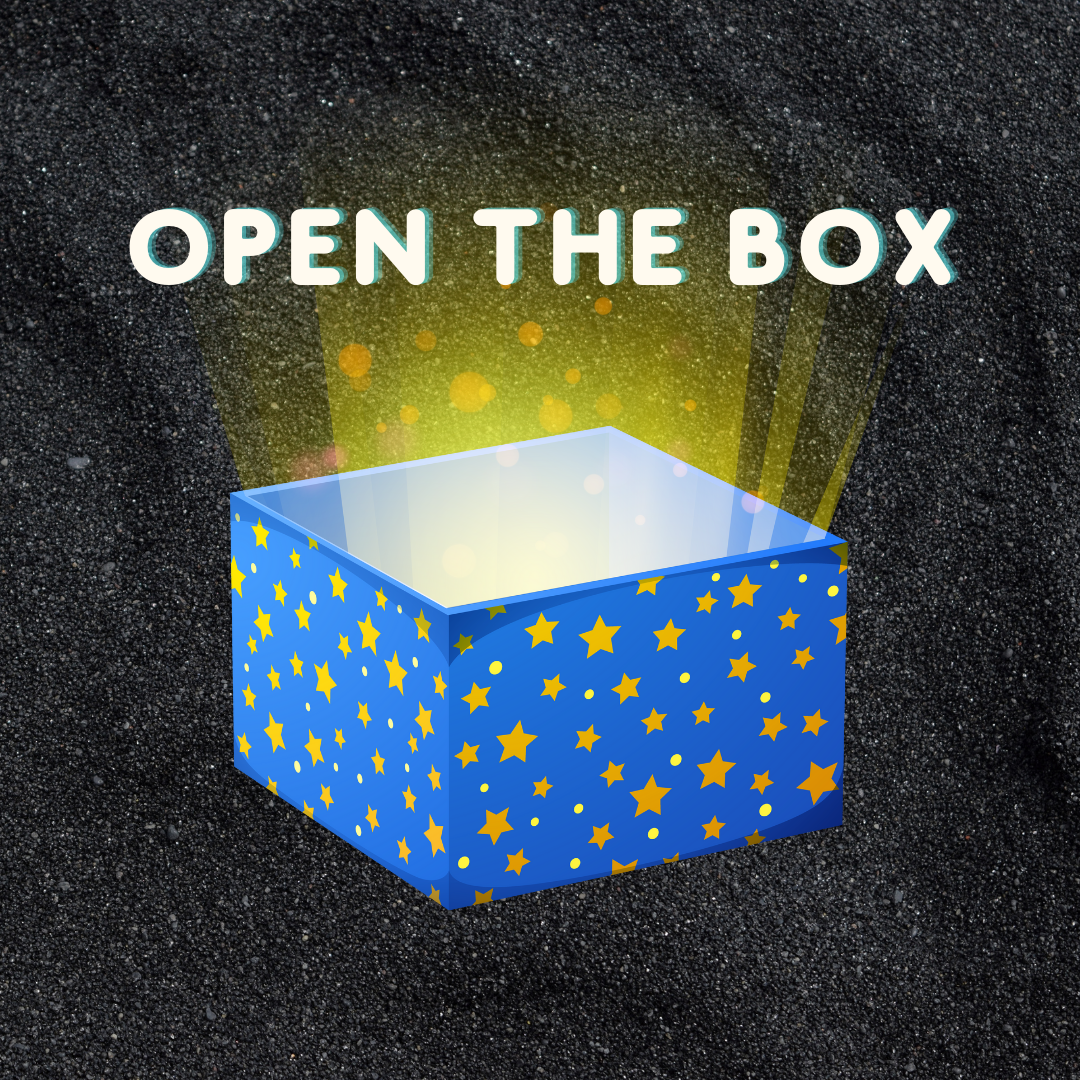 6.3 Activities - Open the box
https://www.egetolgayaltinay.com/lessons/820
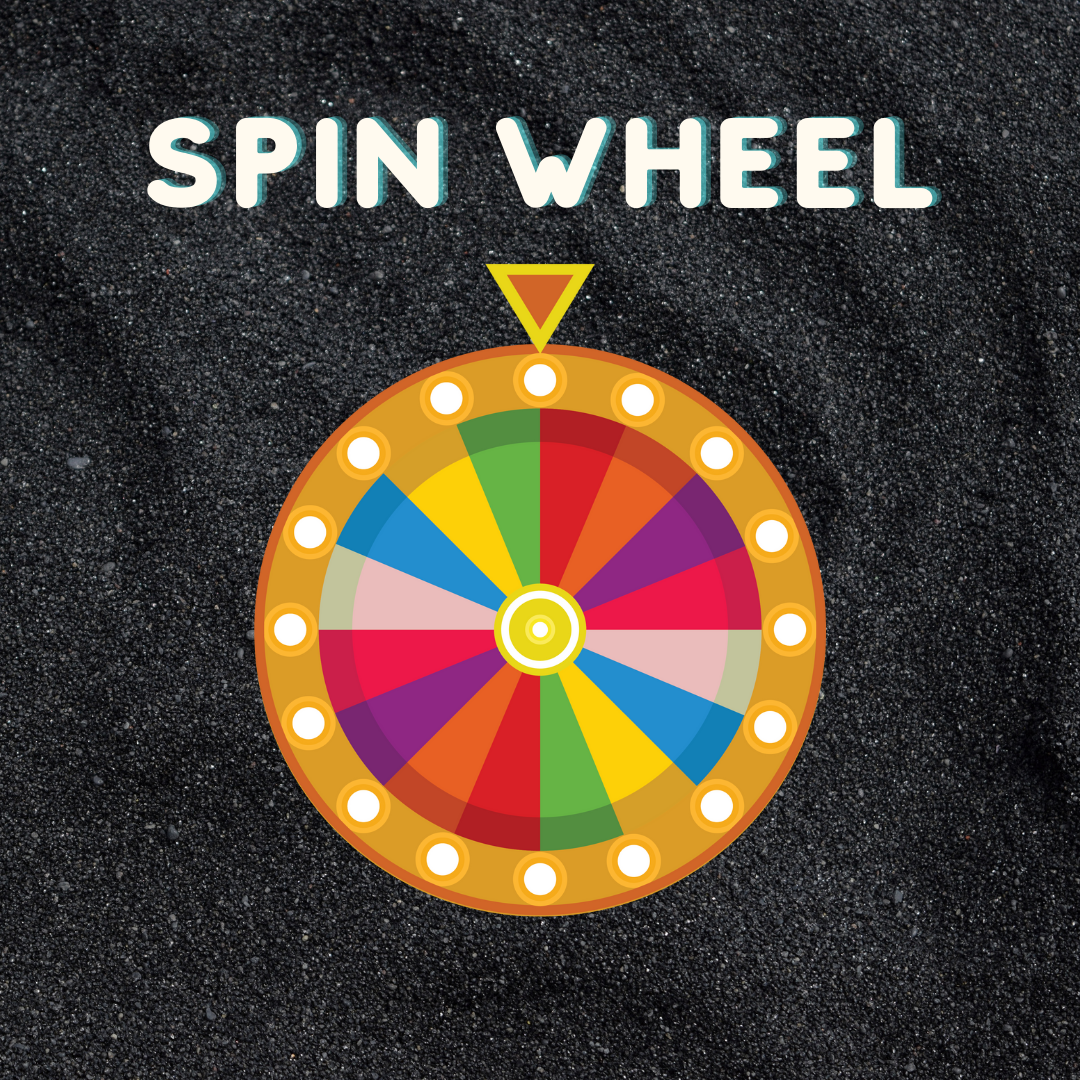 6.3 Places - Spin the Wheel
https://www.egetolgayaltinay.com/lessons/821
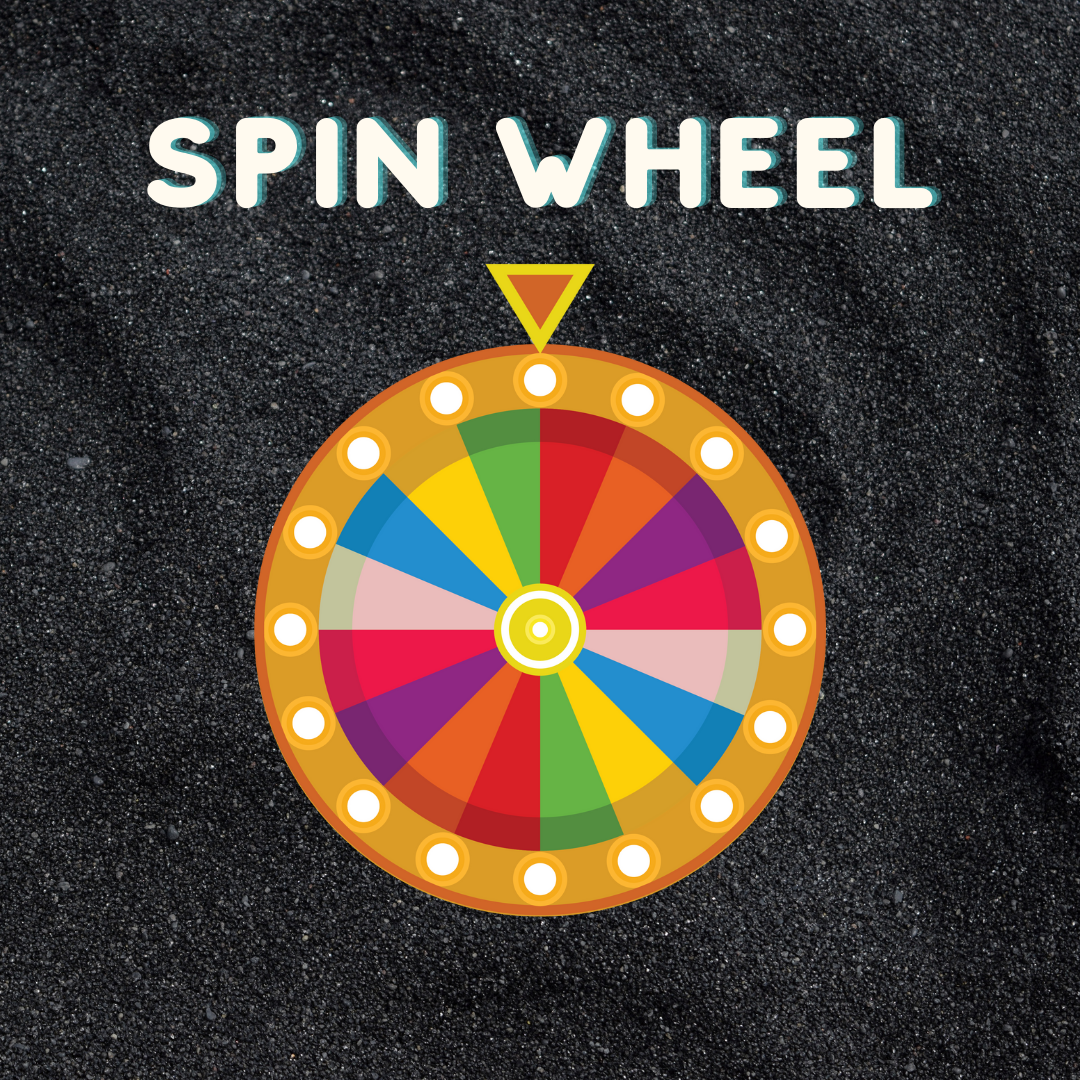 6.4 Wheel of Weather and Emotions (Spin the Wheel)
https://www.egetolgayaltinay.com/lessons/822
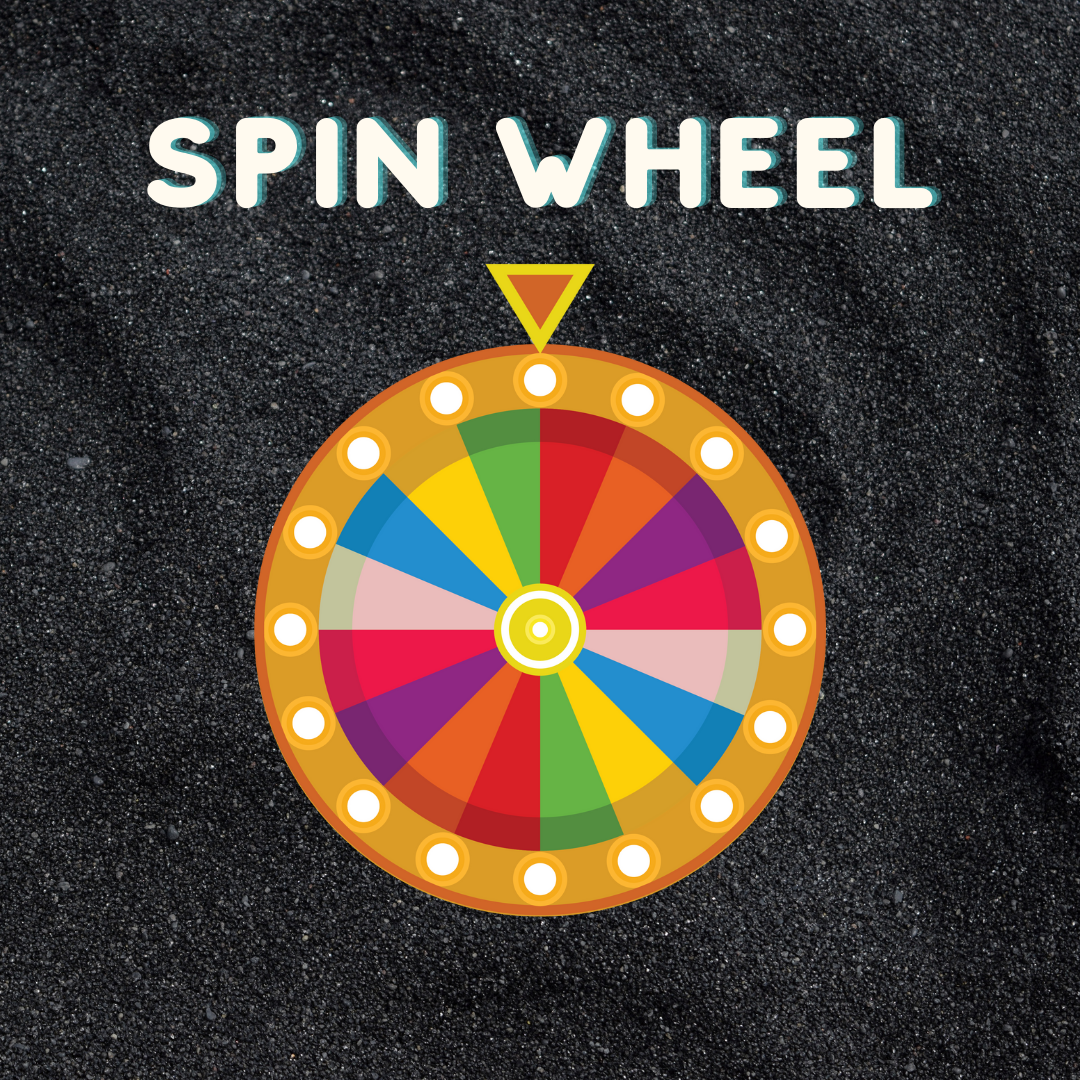 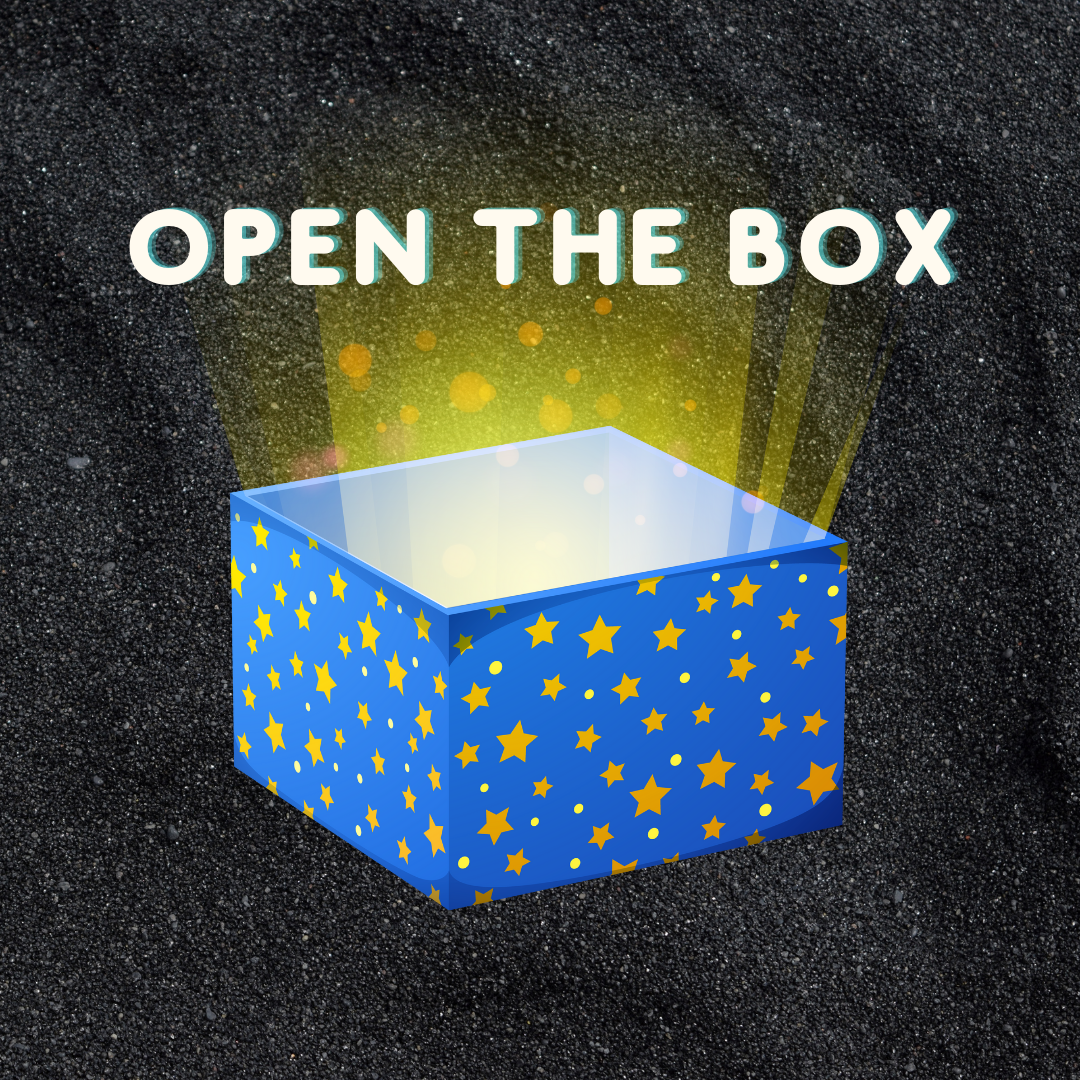 6.4 Weather Conditions - Spin the Wheel
https://www.egetolgayaltinay.com/lessons/824
6.4 Emotions - Open the box
https://www.egetolgayaltinay.com/lessons/823
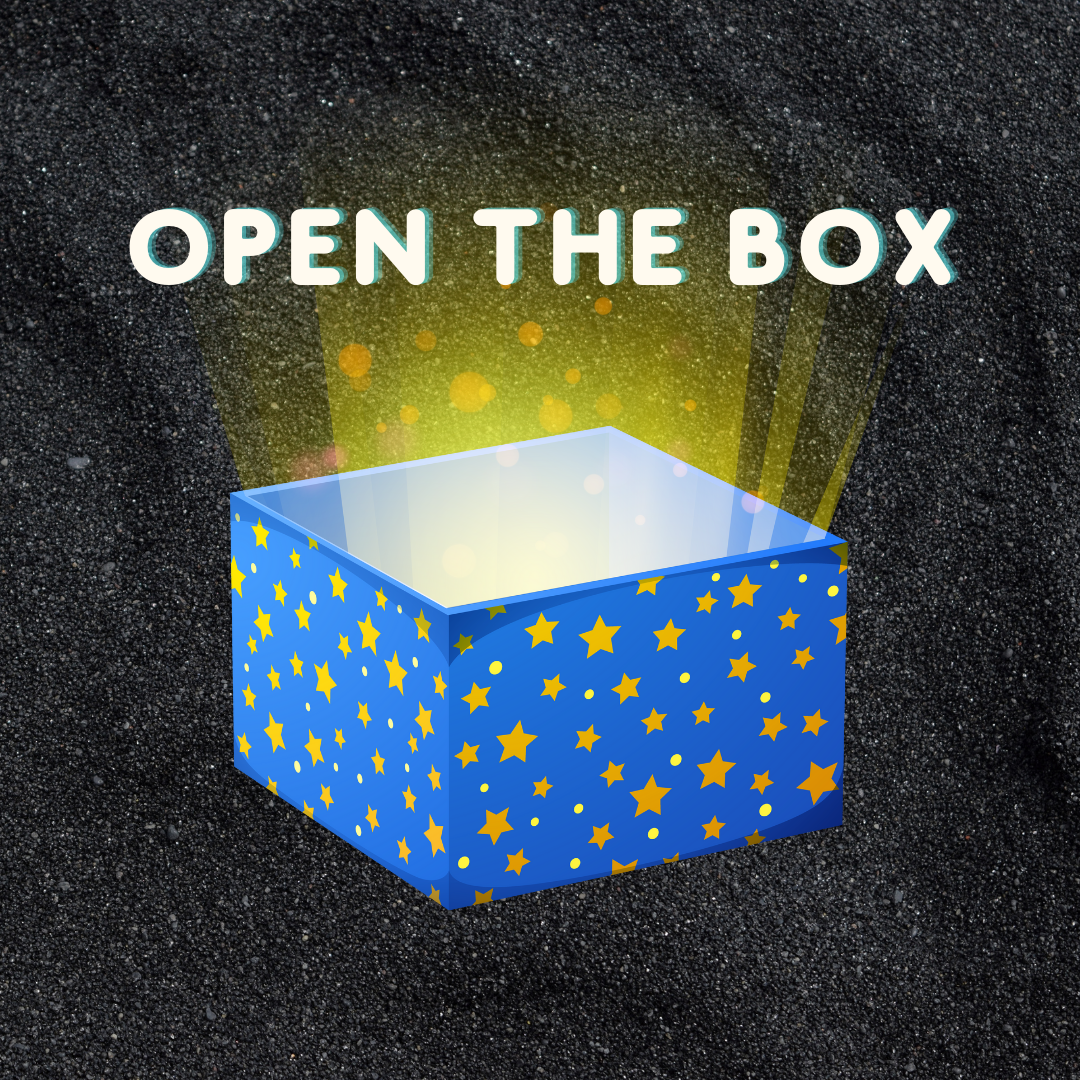 6.5 Fair Games - Open the Box
https://www.egetolgayaltinay.com/lessons/825
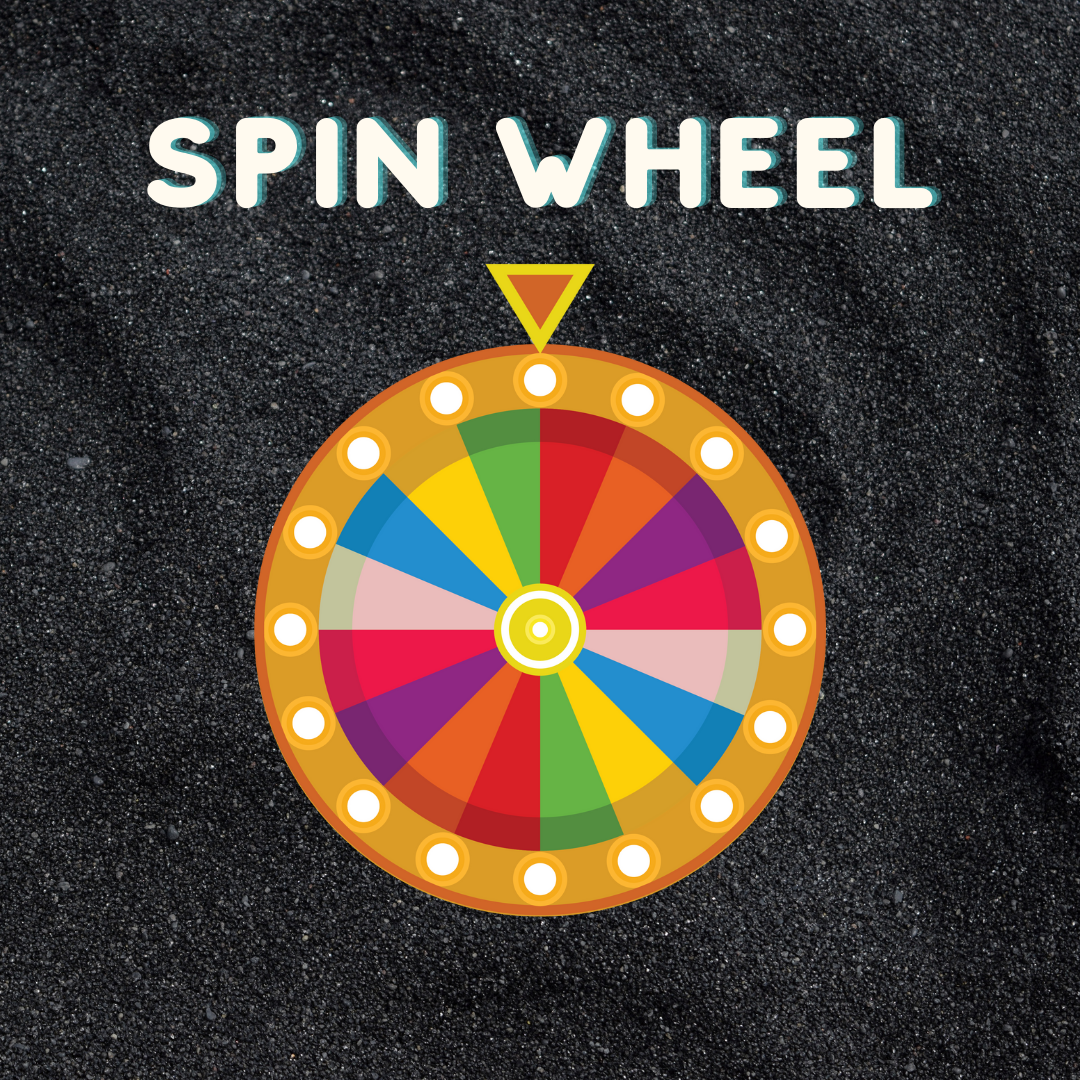 6.5 Adjectives About Fun Fair - Spin the Wheel
https://www.egetolgayaltinay.com/lessons/826
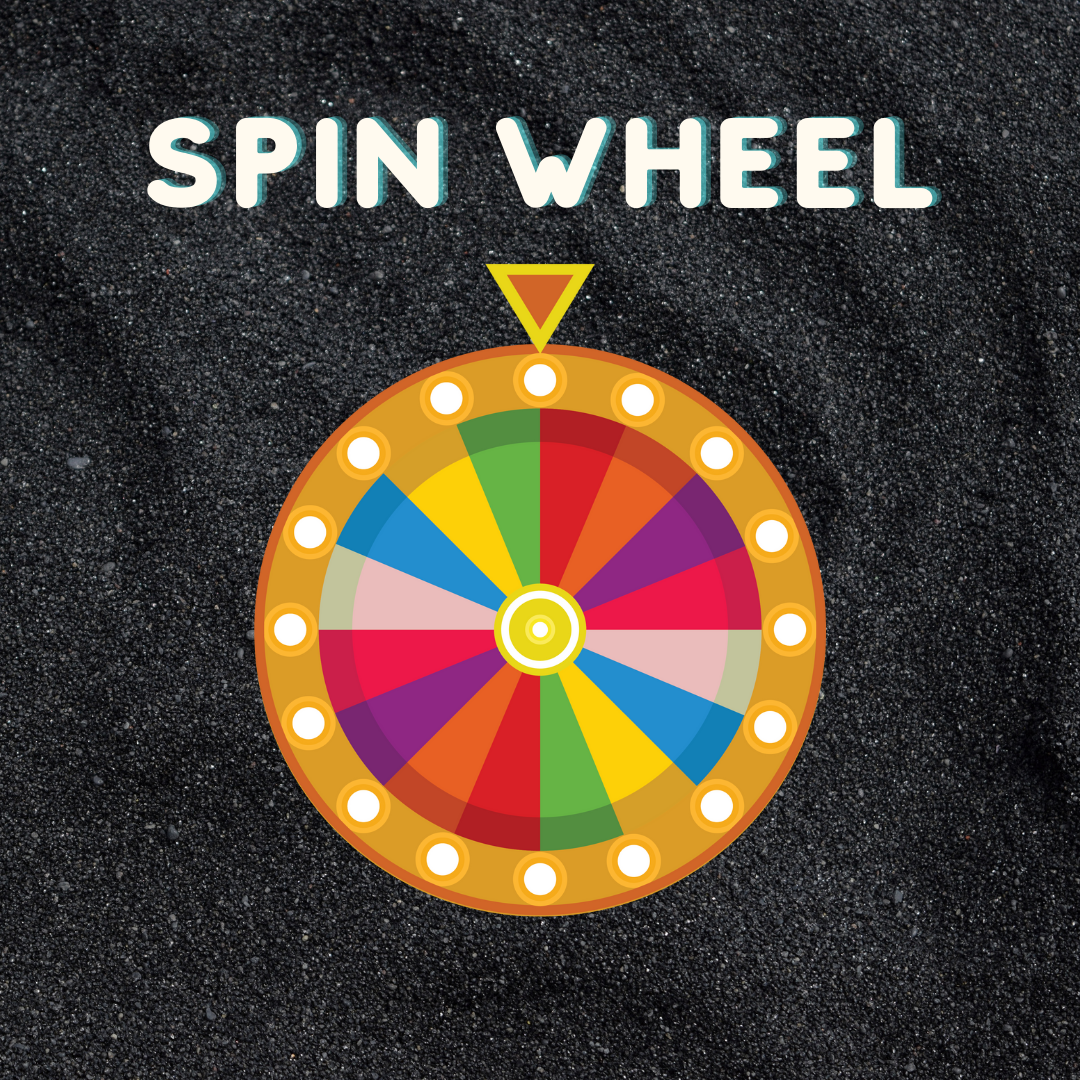 6.2.2 6th Grade - Speaking Exam (Spin the Wheel)
https://www.egetolgayaltinay.com/lessons/442
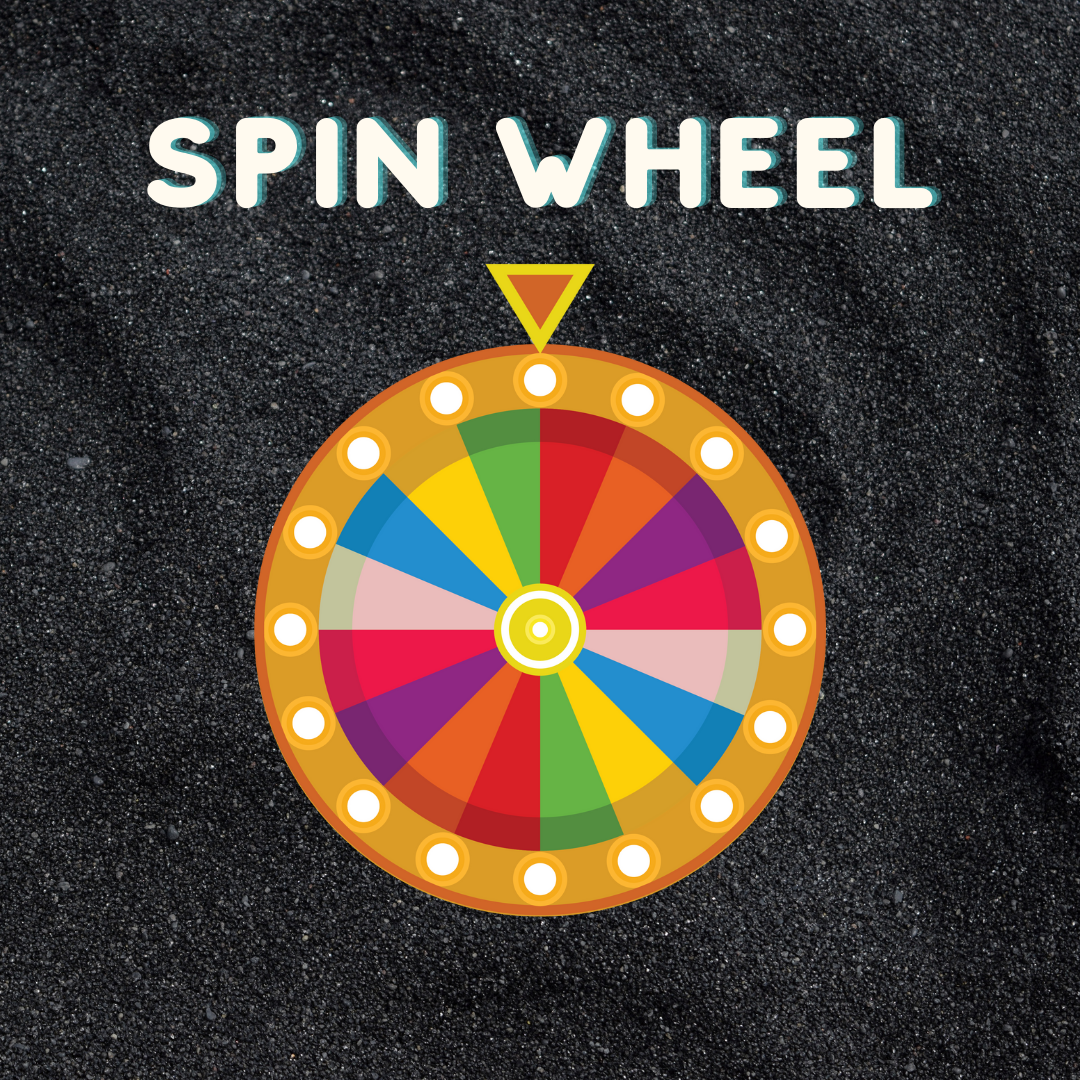 6.6 Occupations - Speaking Exam - (Spin the Wheel)
https://www.egetolgayaltinay.com/lessons/443
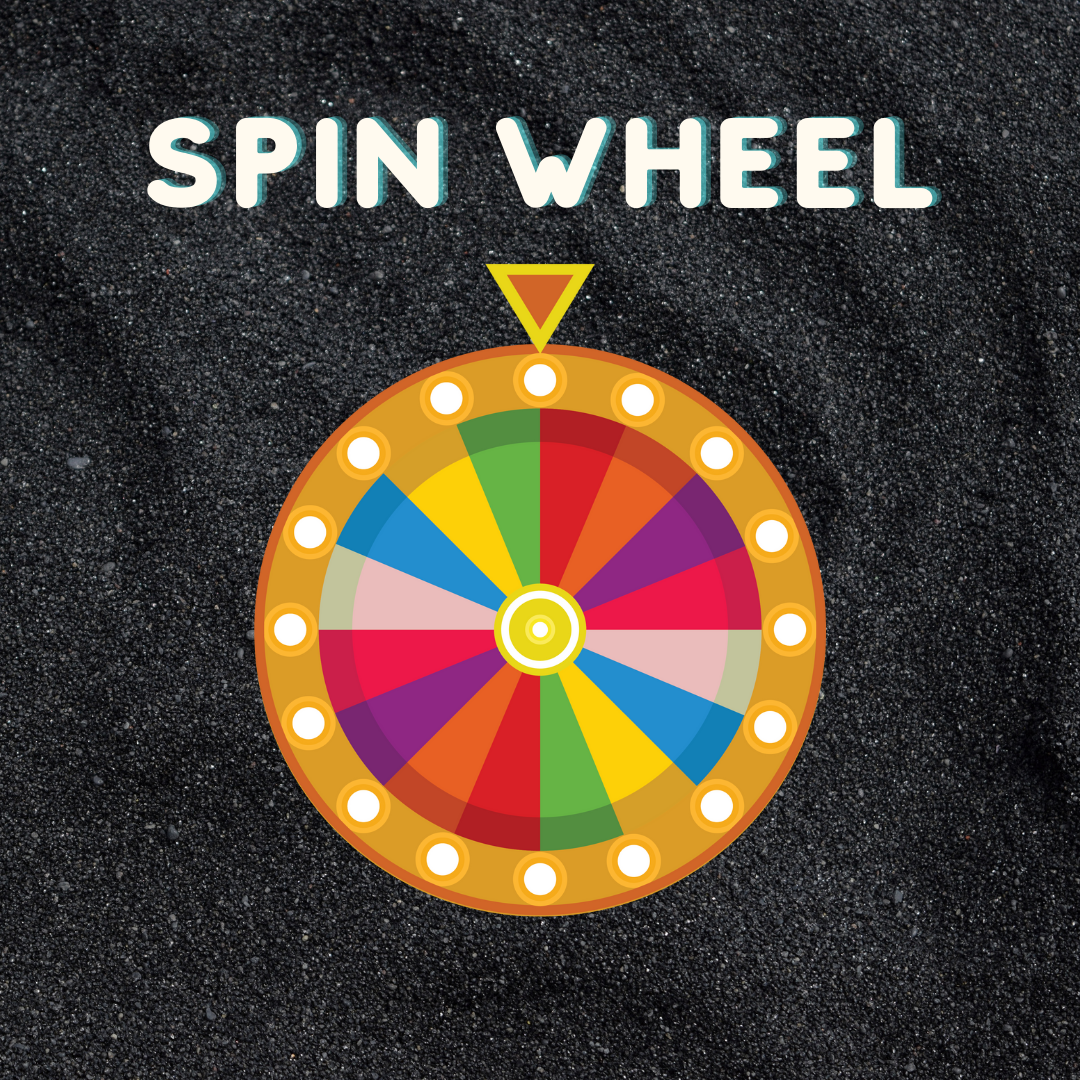 6.7 Holiday Activities - Speaking Exam - (Open the Box)
https://www.egetolgayaltinay.com/lessons/444
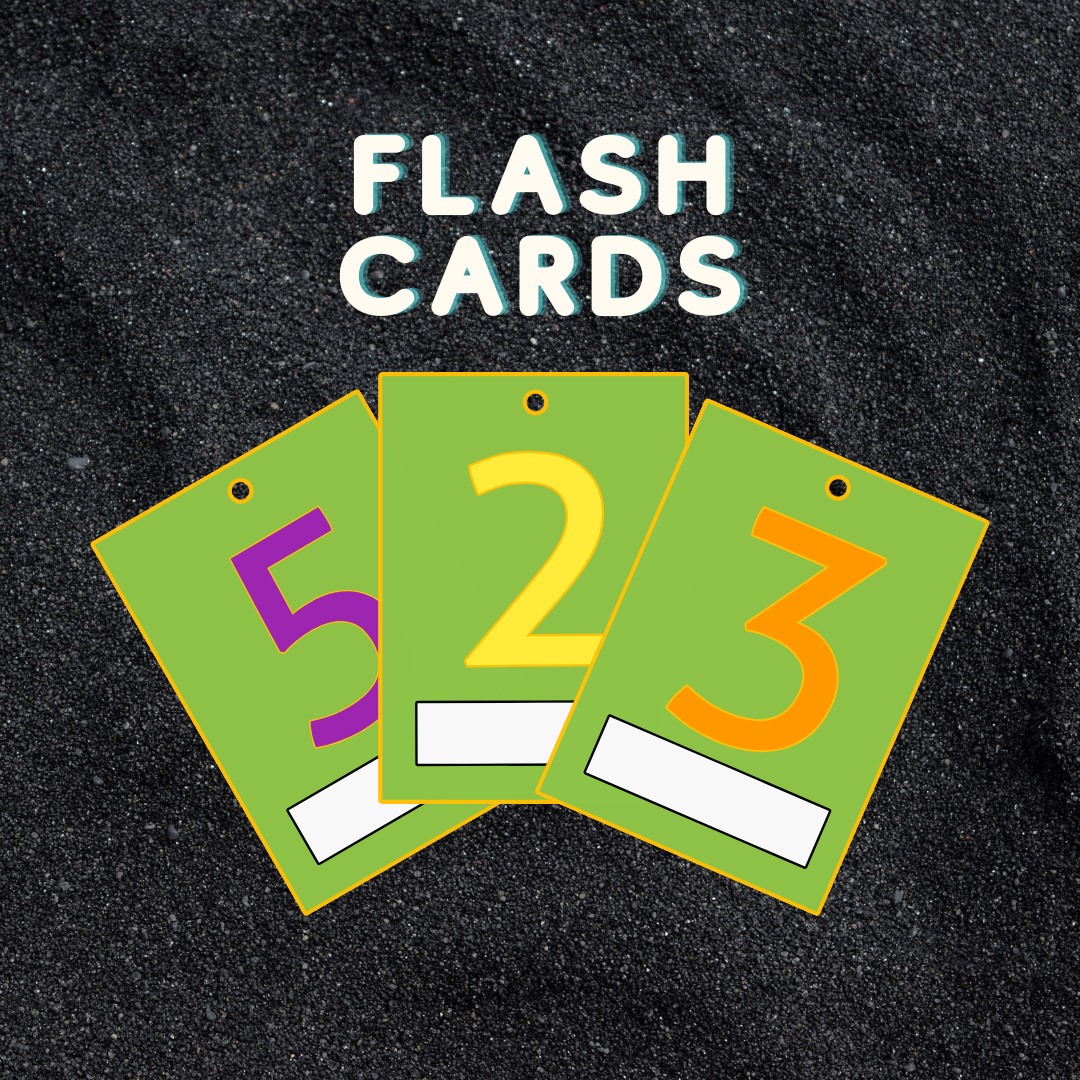 6.7 Irregular Verbs - Speaking Exam - (Flashcards)
https://www.egetolgayaltinay.com/lessons/445
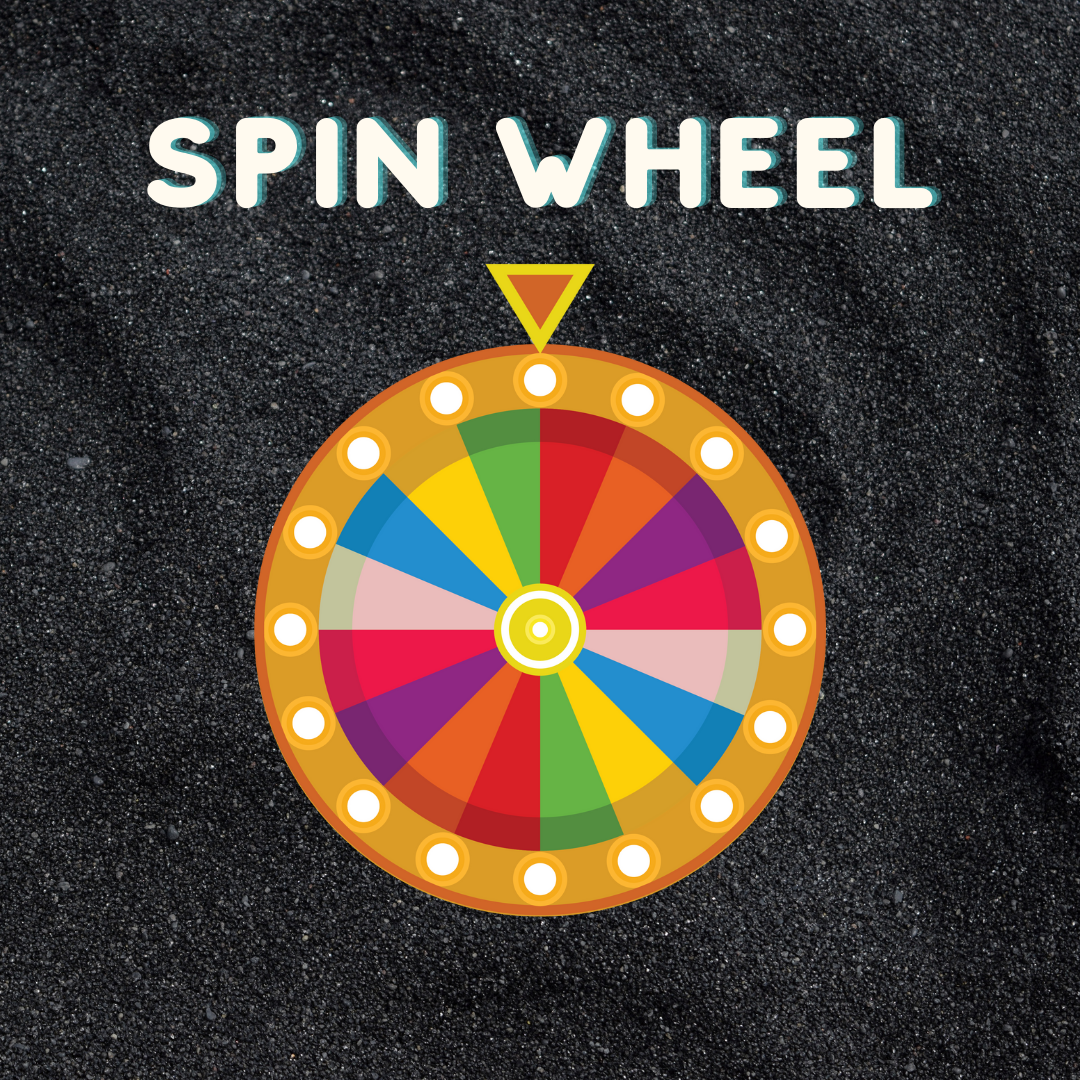 6.8 Words About Books - Speaking Exam - Spin the Wheel
https://www.egetolgayaltinay.com/lessons/446
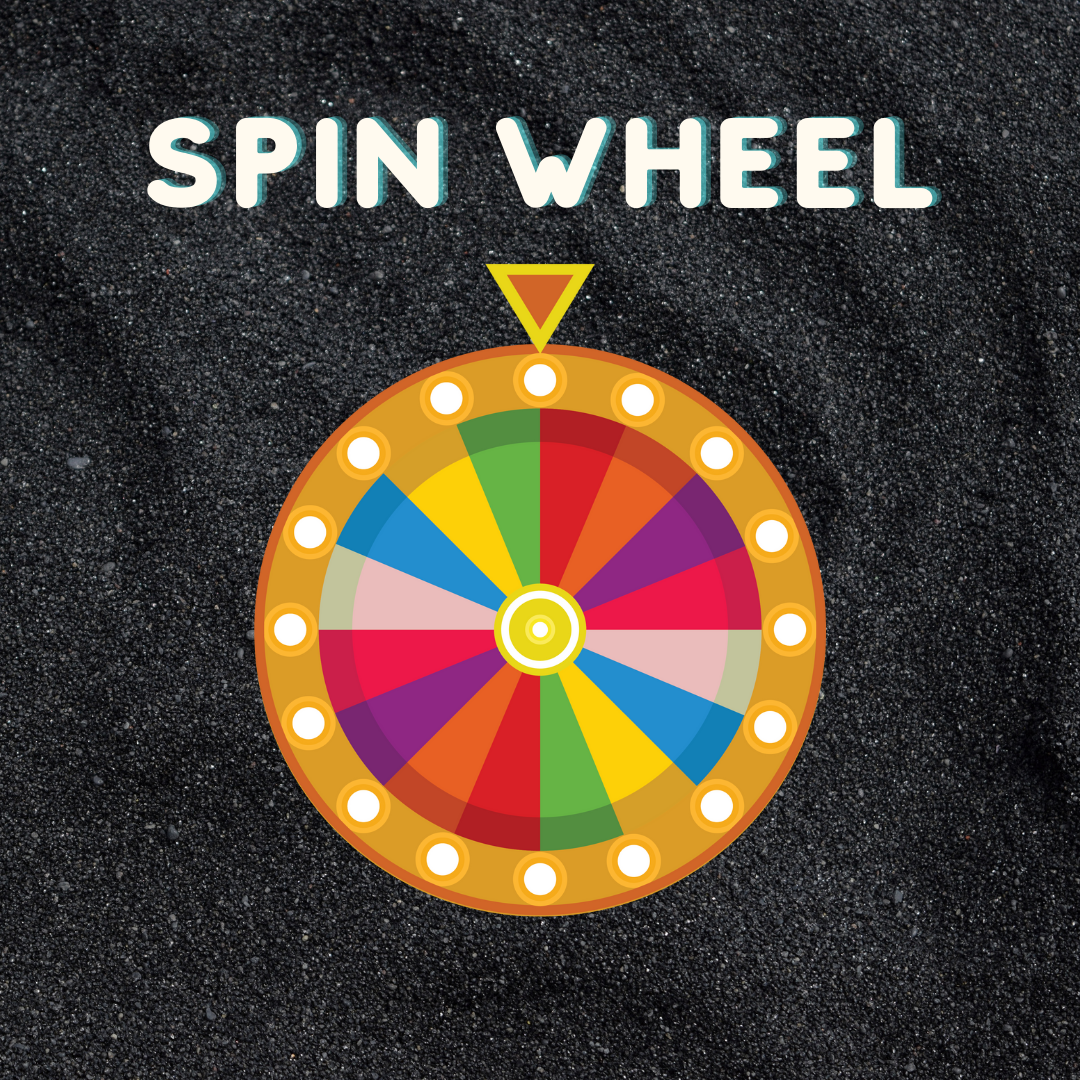 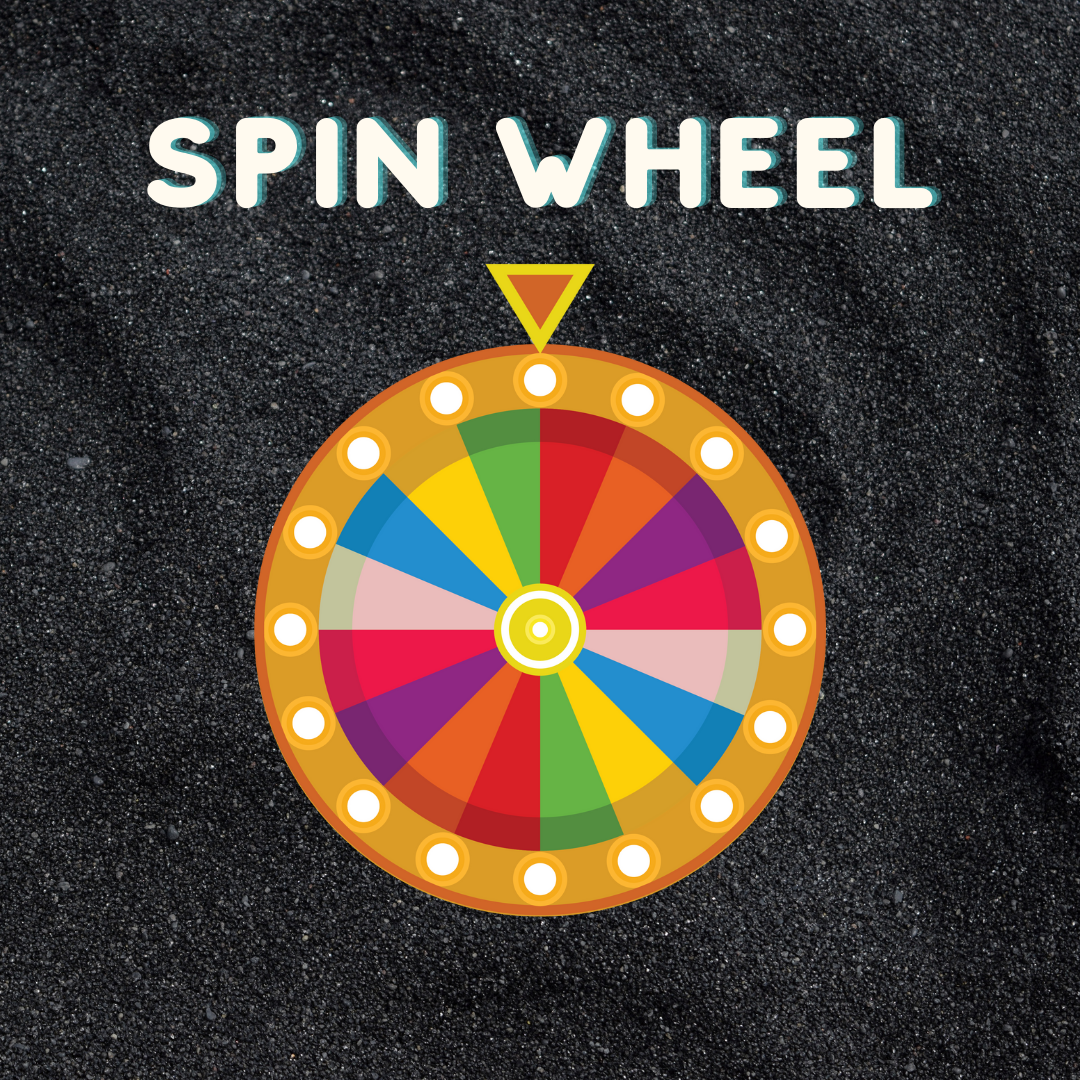 6.9 Bad Things for Environment - Speaking Exam - (Spin the wheel)
https://www.egetolgayaltinay.com/lessons/447
6.9 Good Things for Environment - Speaking Exam - (Spin the Wheel)
https://www.egetolgayaltinay.com/lessons/448
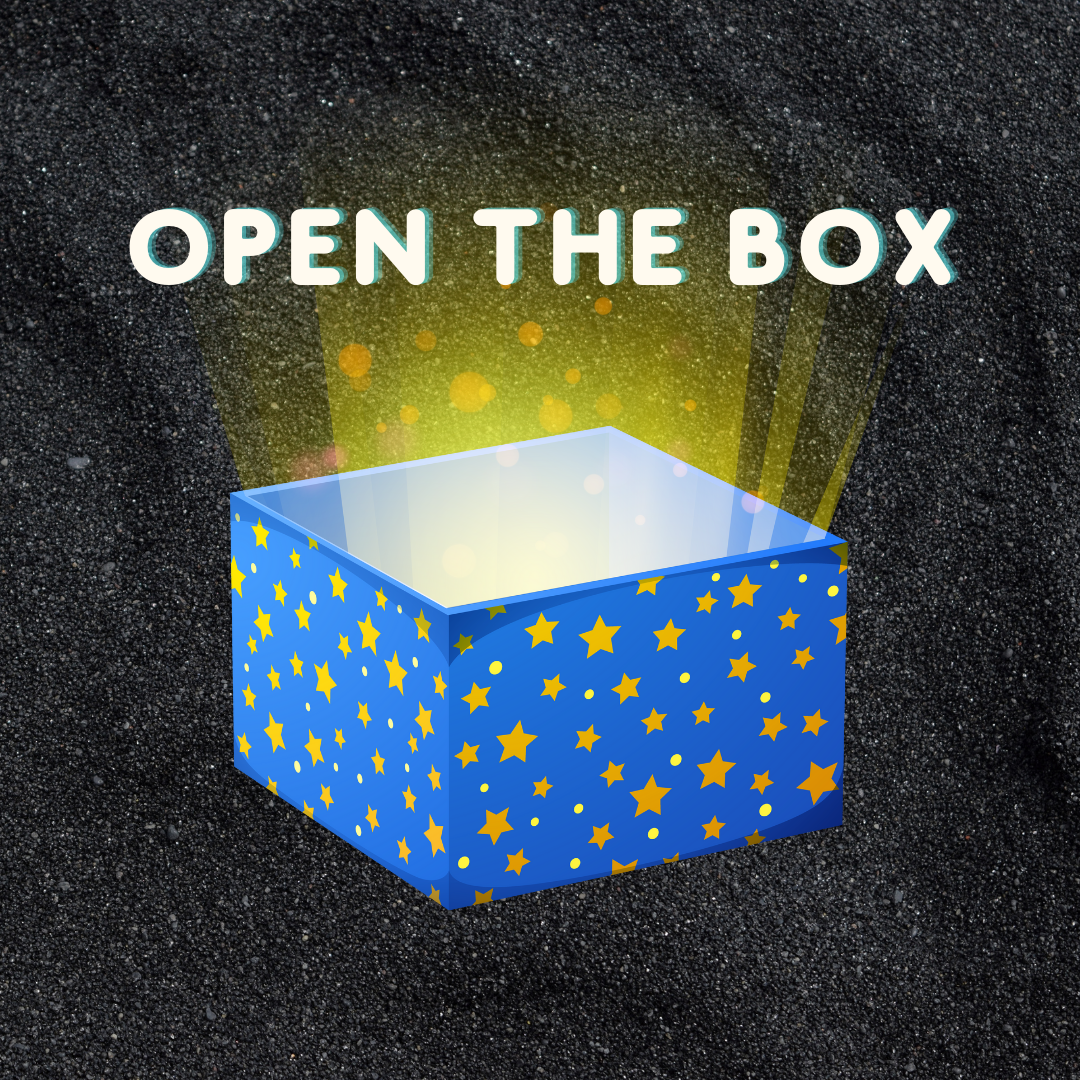 6.9 Environmental Problems - Speaking Exam - Open the Box
https://www.egetolgayaltinay.com/lessons/449
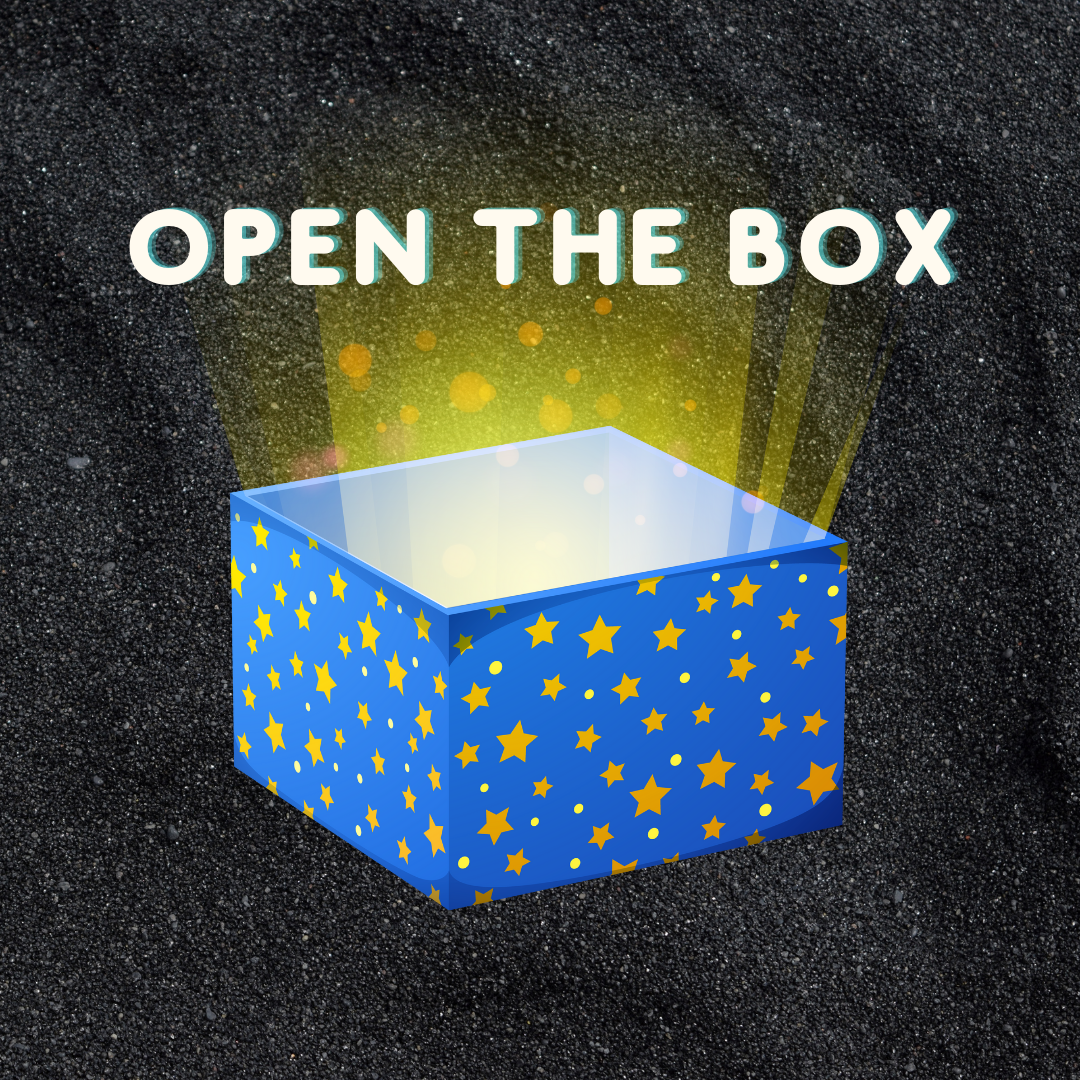 6.10 Words About Elections - Speaking Exam - (Open the Box)
https://www.egetolgayaltinay.com/lessons/450
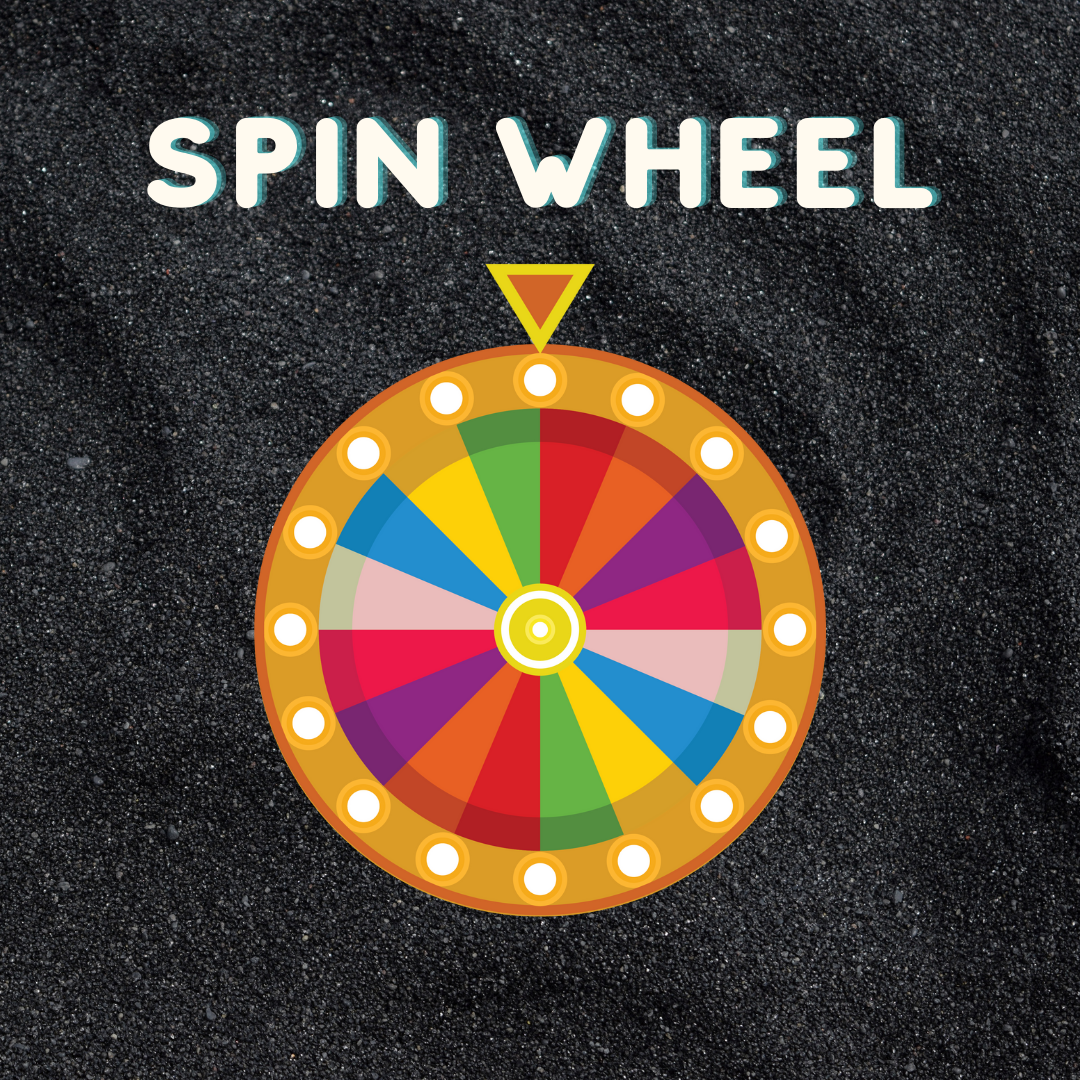 7.1 Appearances of 12 People - Spin the Wheel
https://www.egetolgayaltinay.com/lessons/830
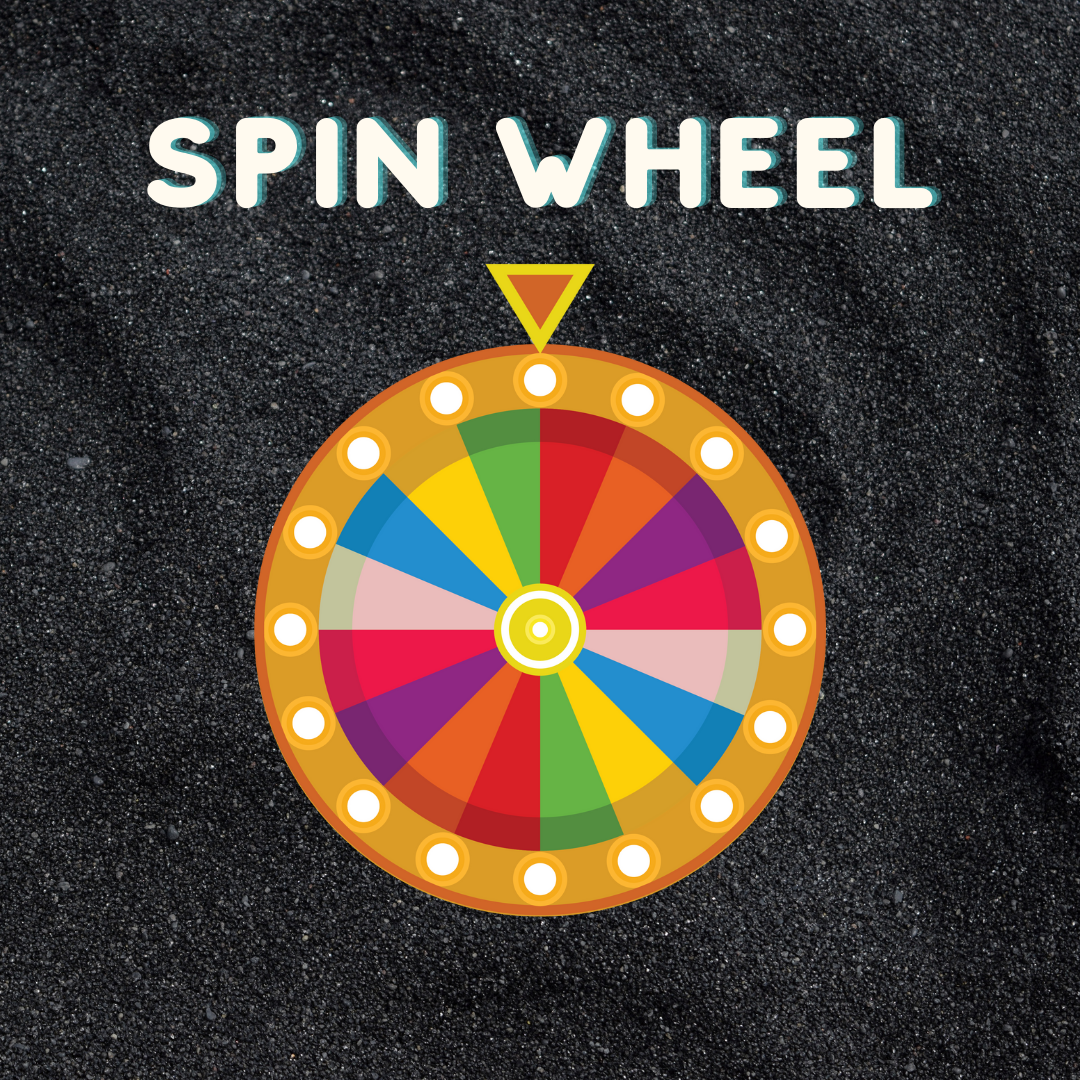 7.1 Personality - Spin the Wheel
https://www.egetolgayaltinay.com/lessons/828
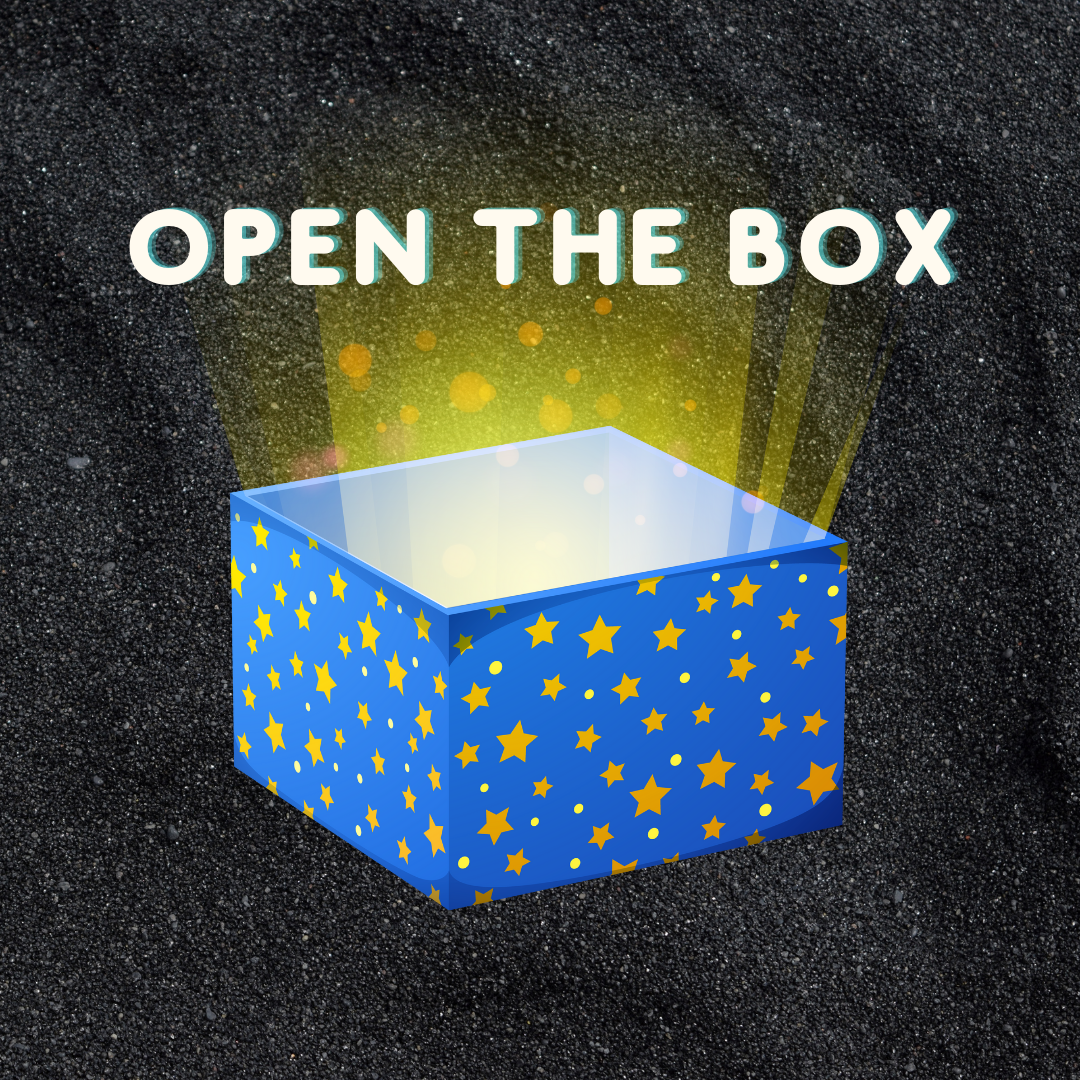 7.1 Appearance - Open the box
https://www.egetolgayaltinay.com/lessons/829
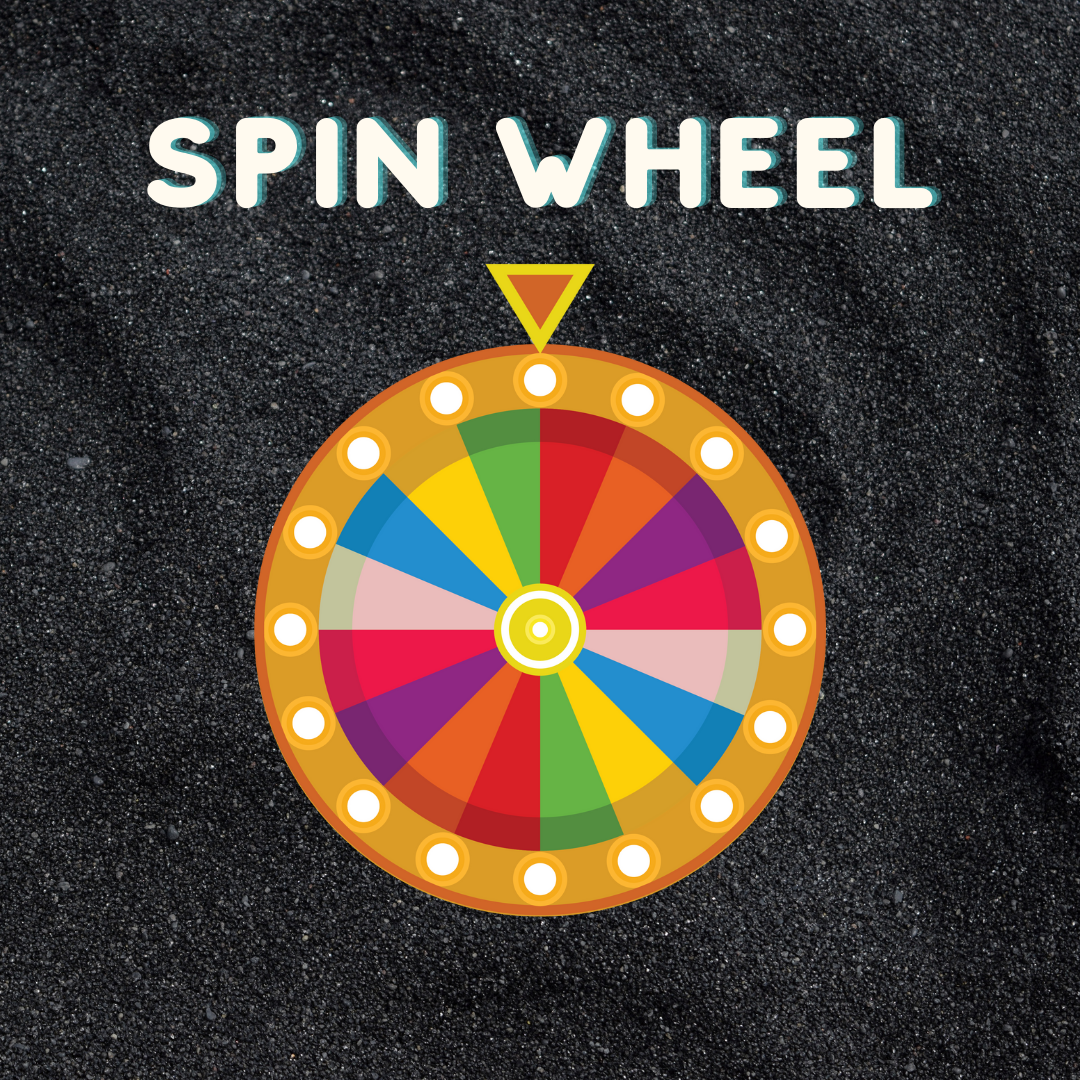 7.2 Sports and Equipments - Spin the Wheel
https://www.egetolgayaltinay.com/lessons/833
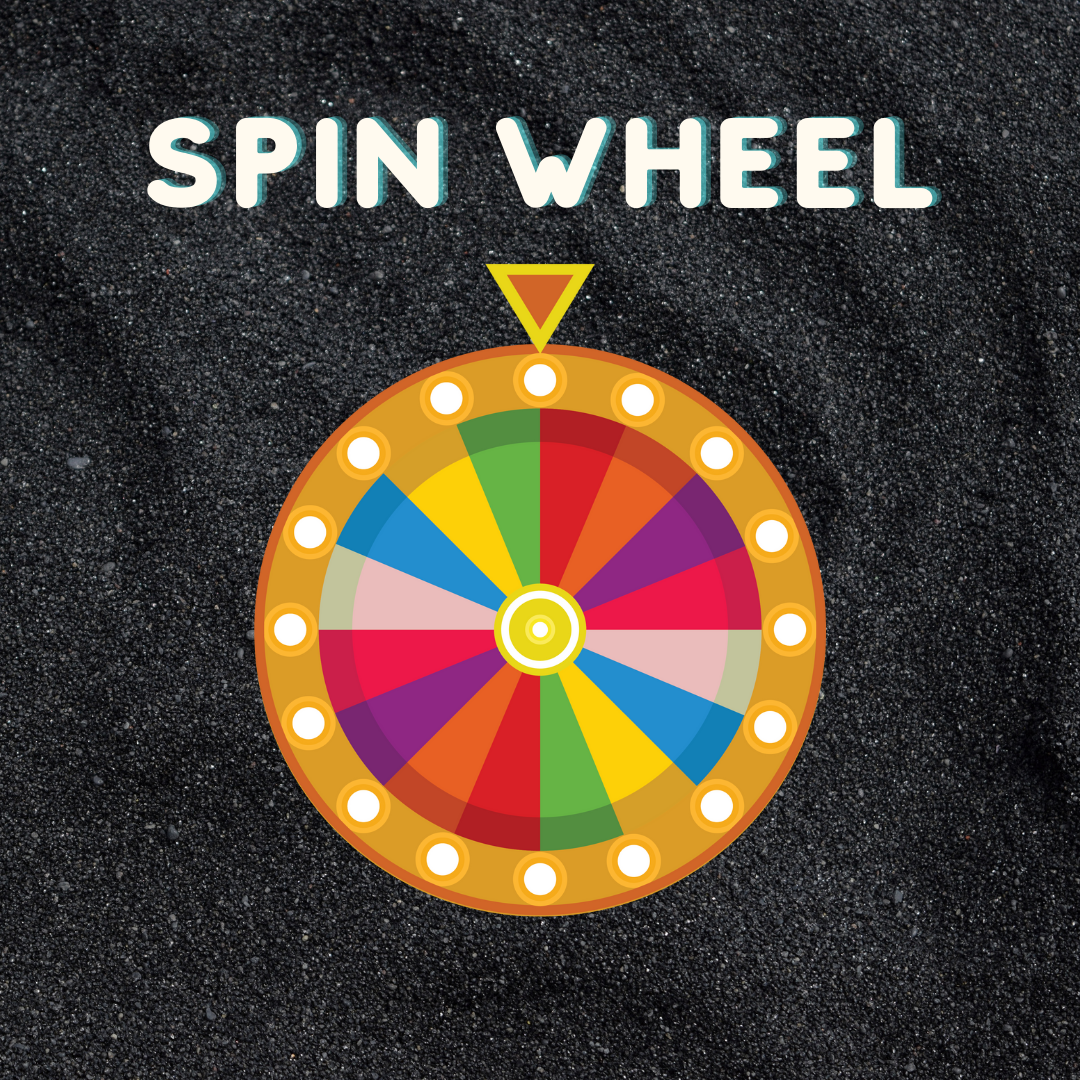 7.2 Sports Definiton - Spin the Wheel
https://www.egetolgayaltinay.com/lessons/831
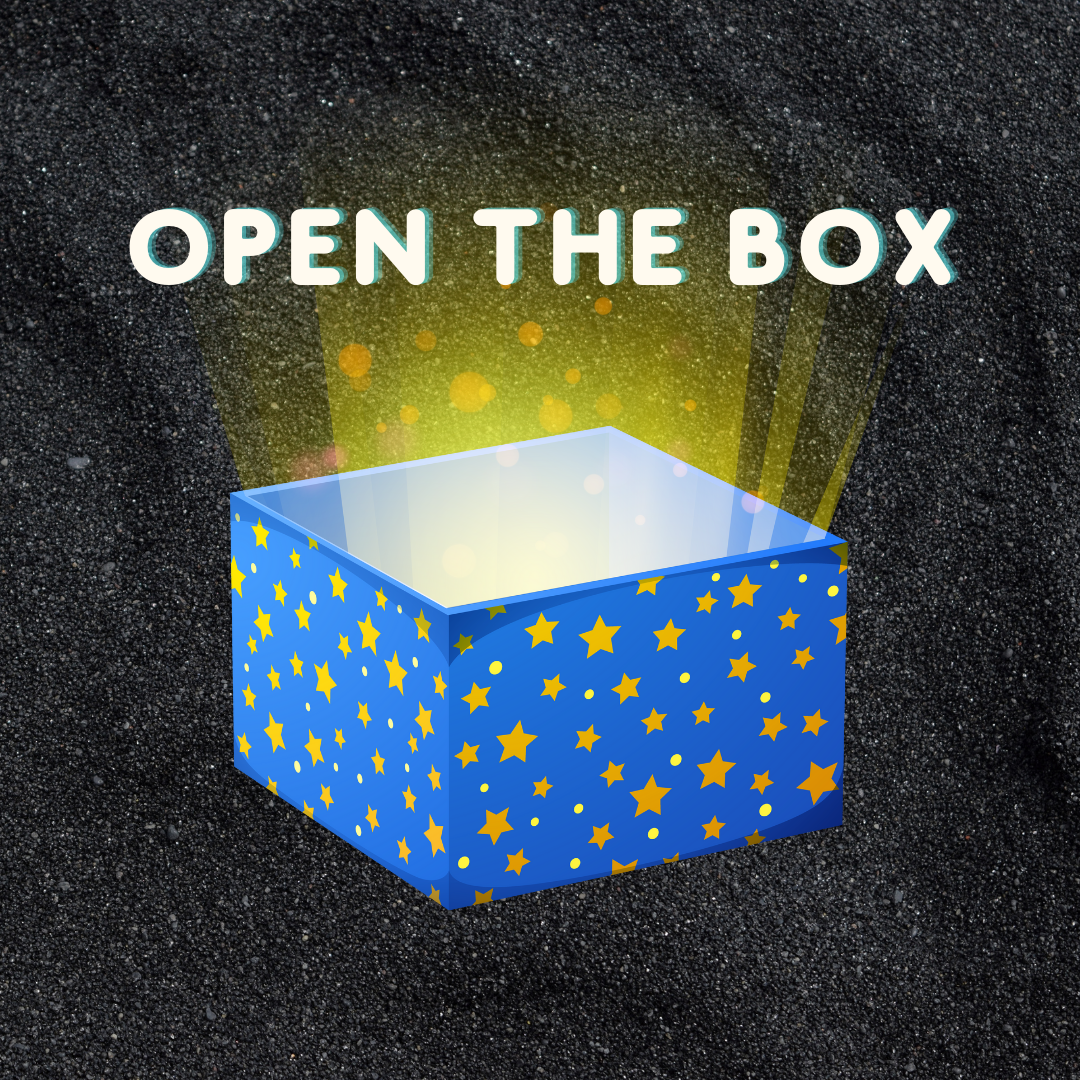 7.2 Sports - Open the box
https://www.egetolgayaltinay.com/lessons/832
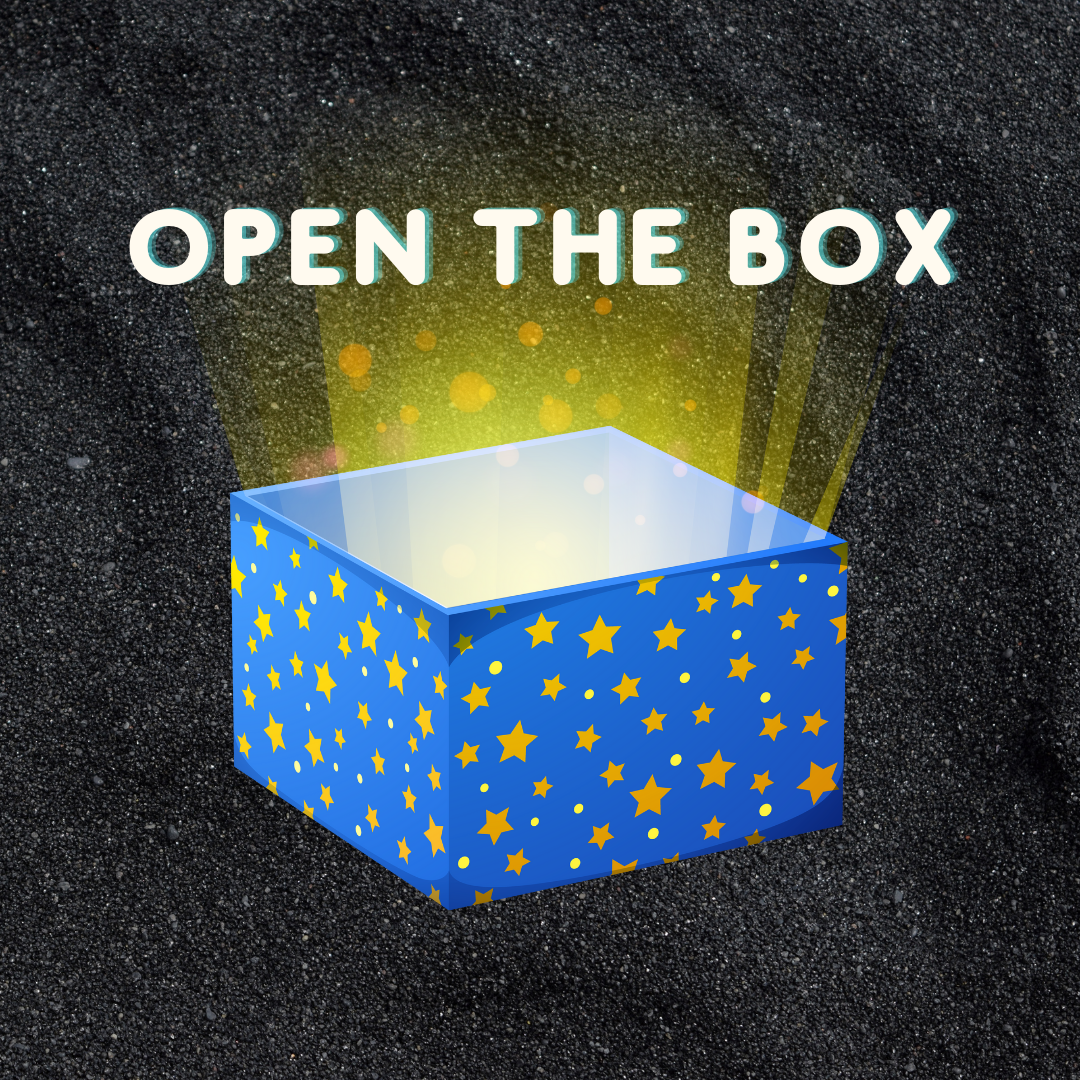 7.3 Biographies Vocabulary - Open the Box
https://www.egetolgayaltinay.com/lessons/835
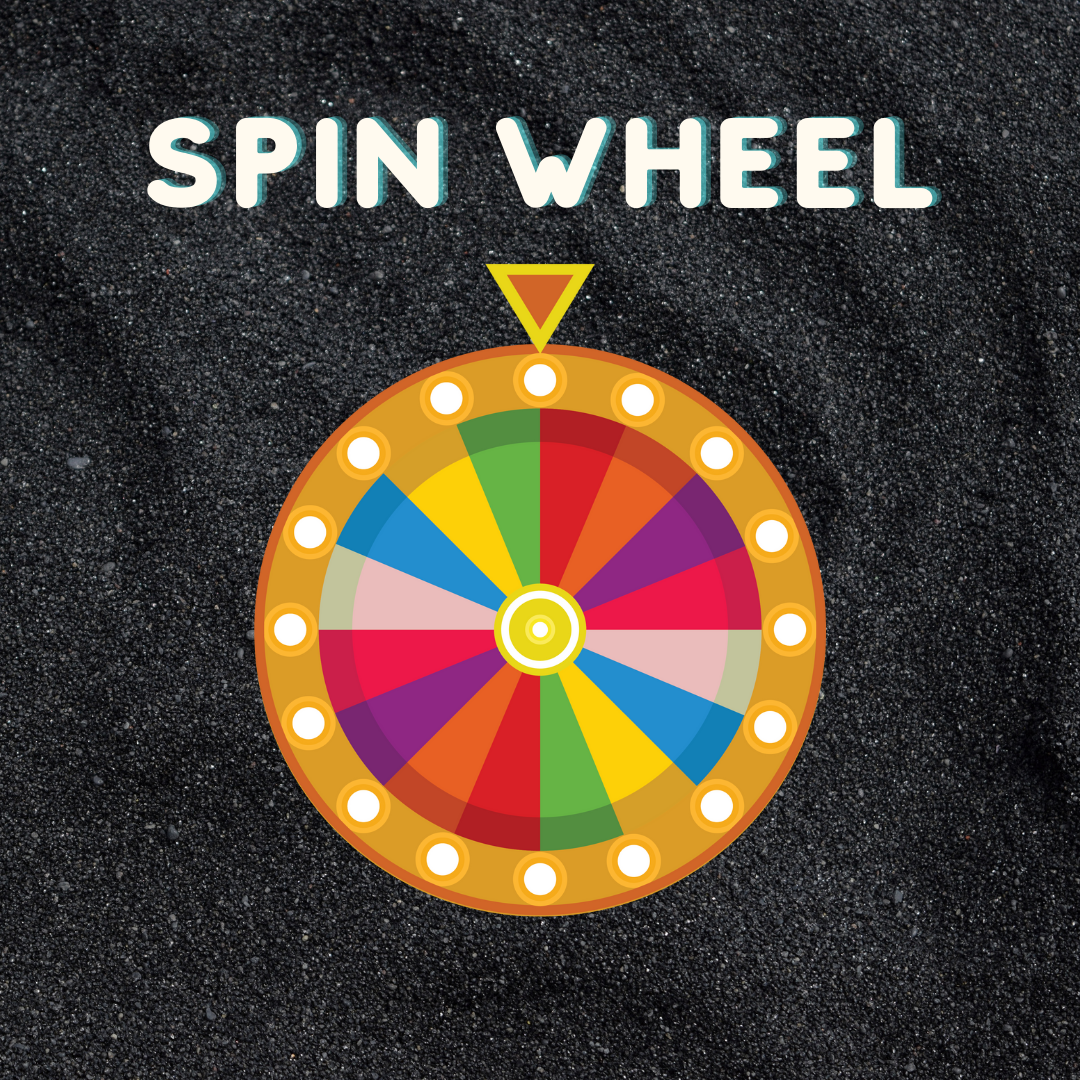 7.3 Birth Dates of Famous People - Spin the Wheel
https://www.egetolgayaltinay.com/lessons/834
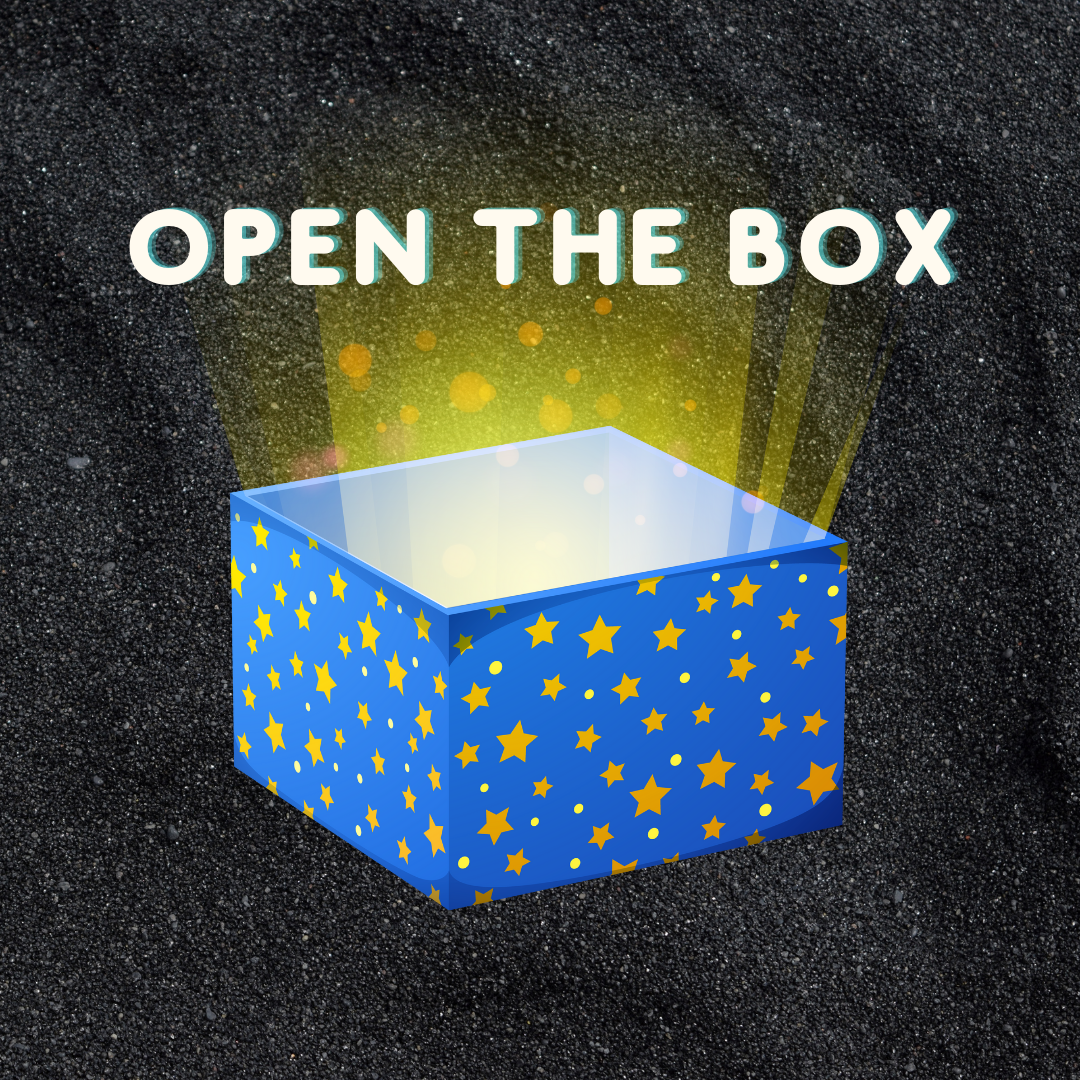 7.4 Wild Animals - Open the box
https://www.egetolgayaltinay.com/lessons/836
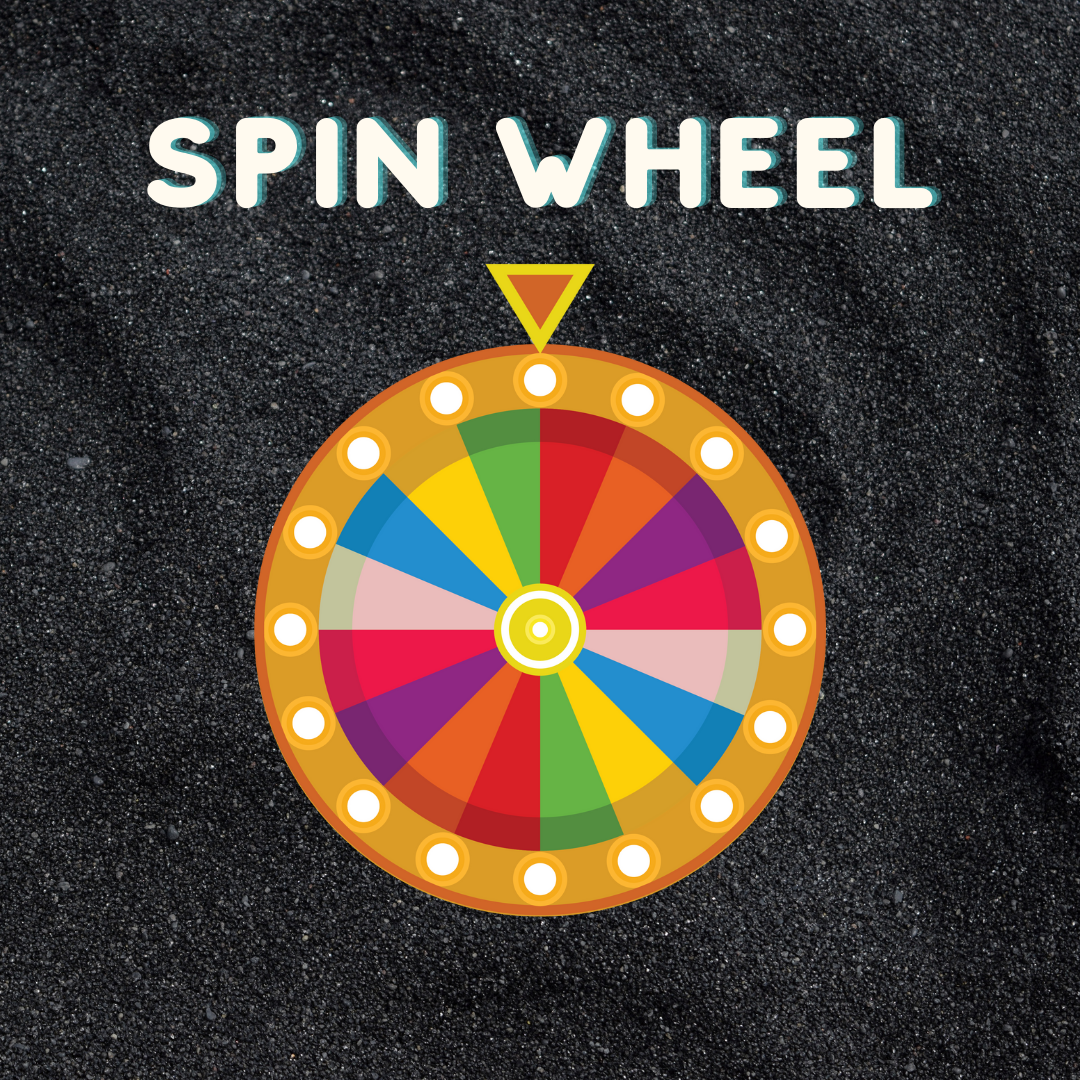 7.4 Wild Animals - Spin the Wheel
https://www.egetolgayaltinay.com/lessons/837
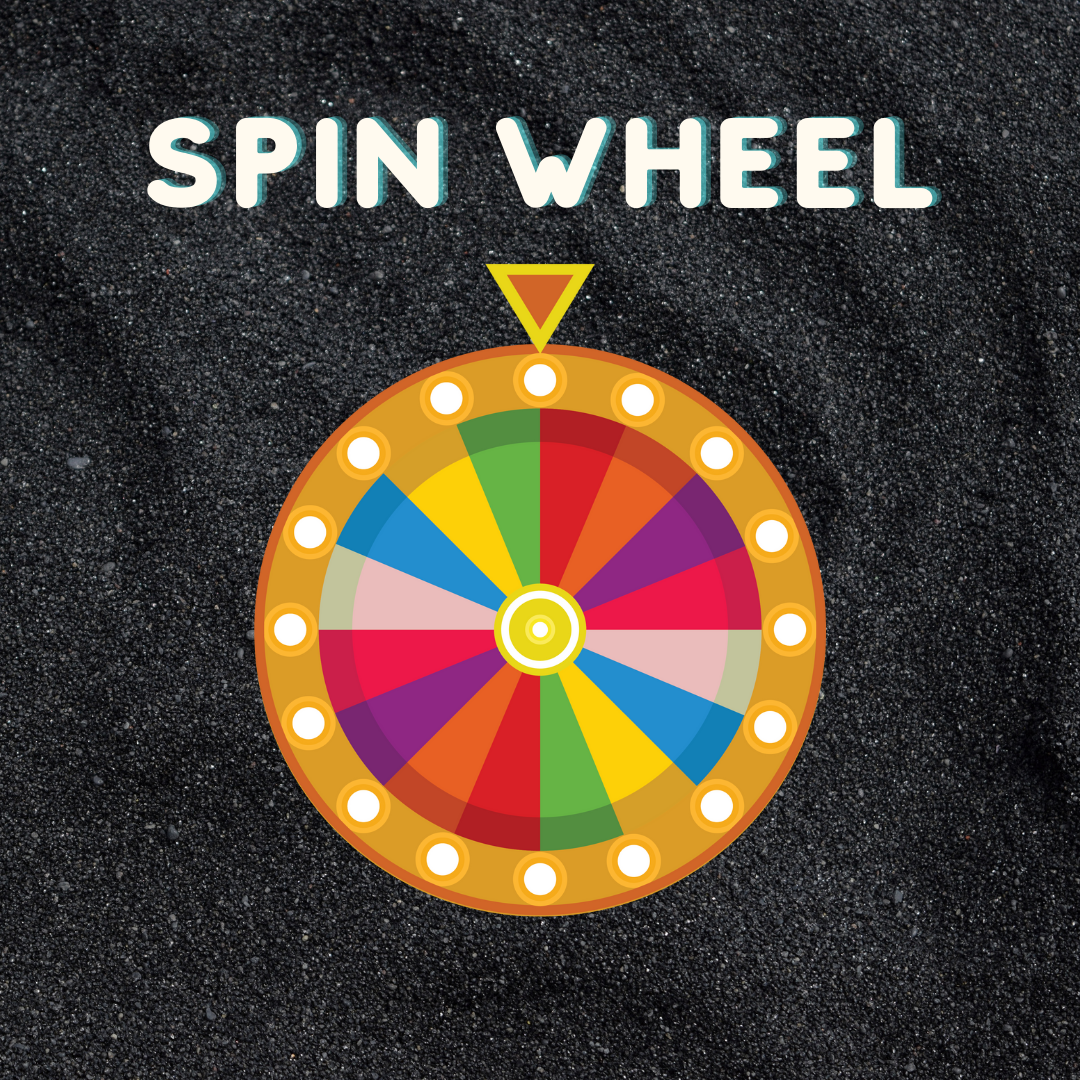 7.5 TV Programmes - Speaking Exam - (Spin the Wheel)
https://www.egetolgayaltinay.com/lessons/452
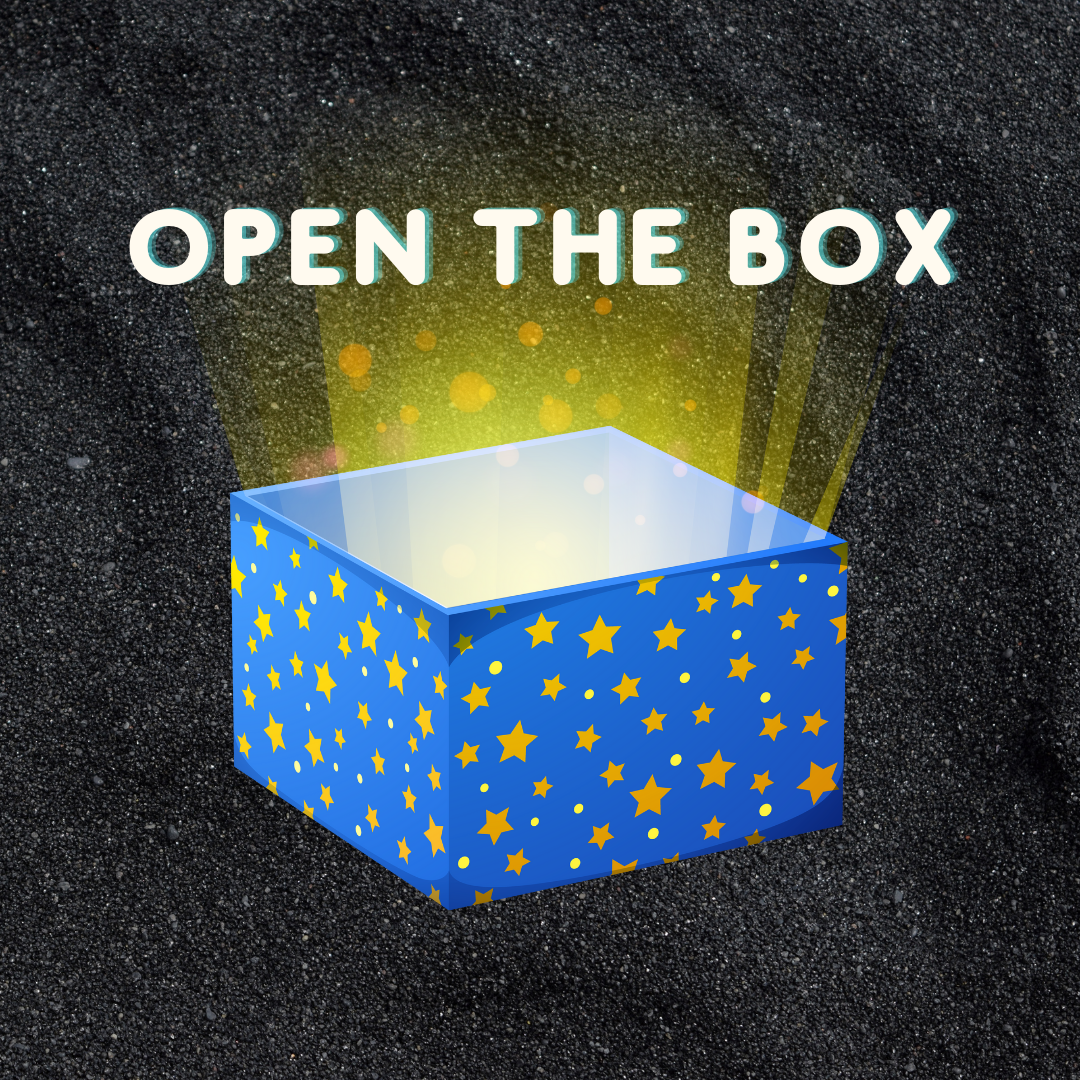 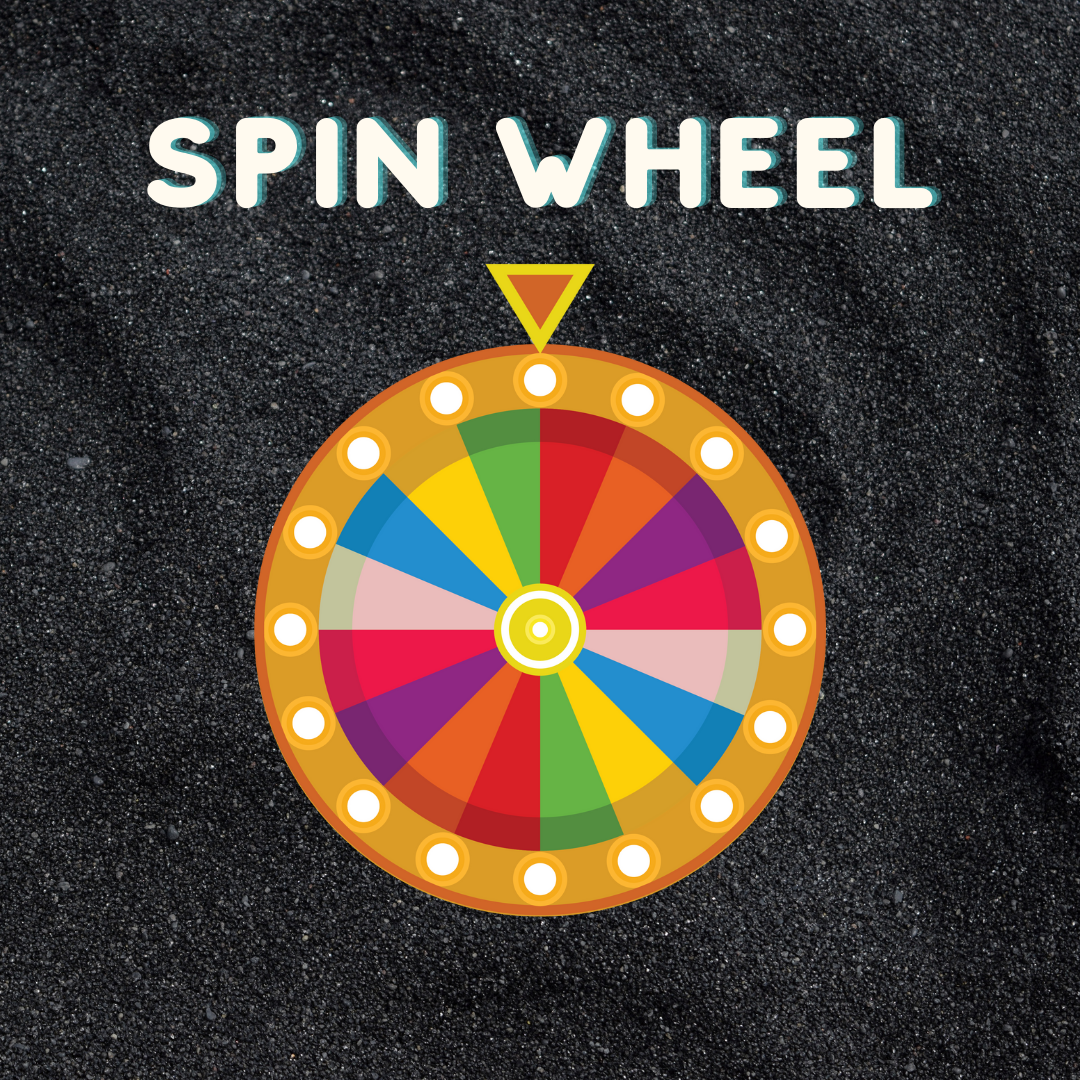 7.6 Countable/Uncountable - Speaking Exam - (Open the Box)
https://www.egetolgayaltinay.com/lessons/453
7.6 Needs for Celebrations - Speaking Exam - (Spin the Wheel)
https://www.egetolgayaltinay.com/lessons/454
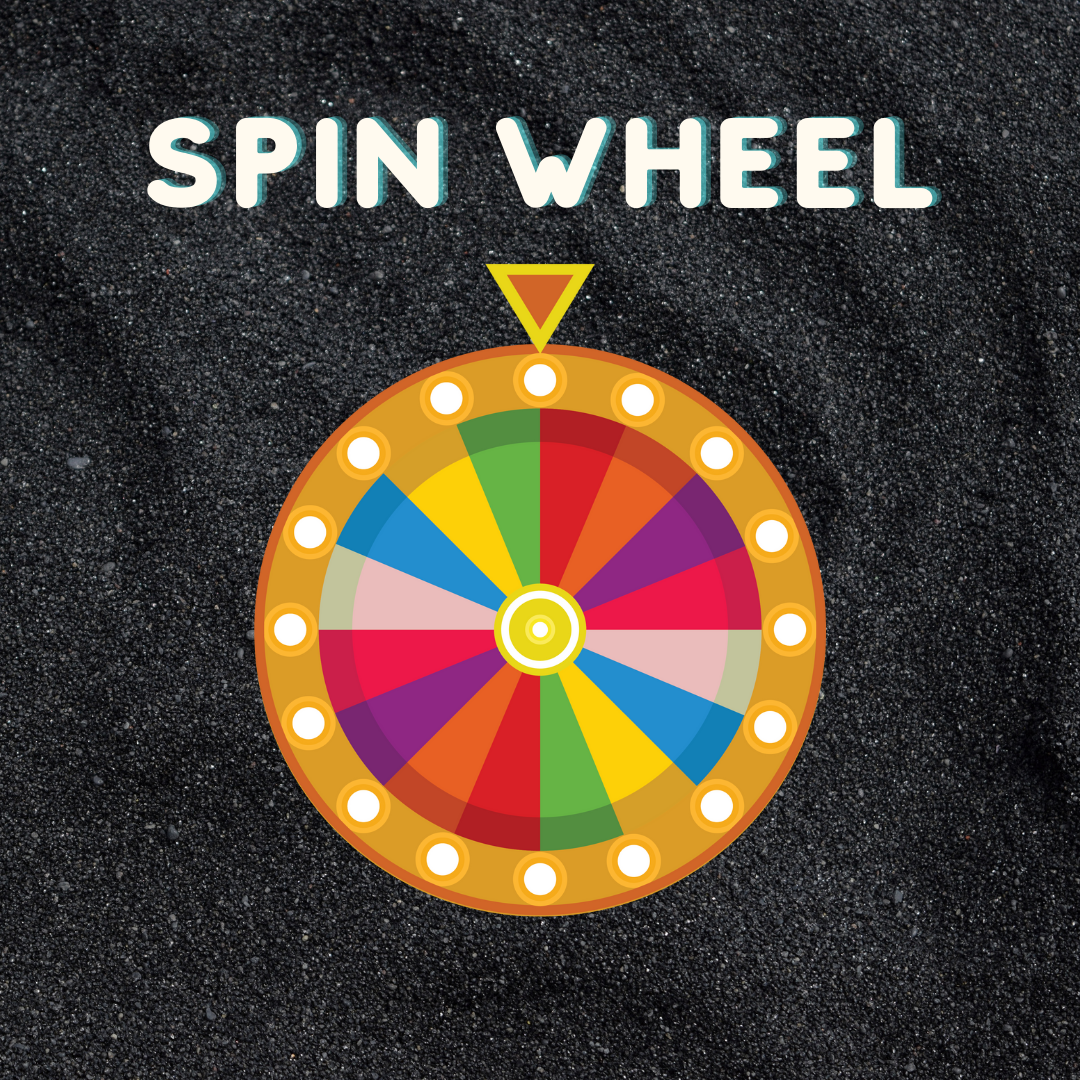 7.6 Verbs about Celebrations - Speaking Exam - (Spin the Wheel)
https://www.egetolgayaltinay.com/lessons/455
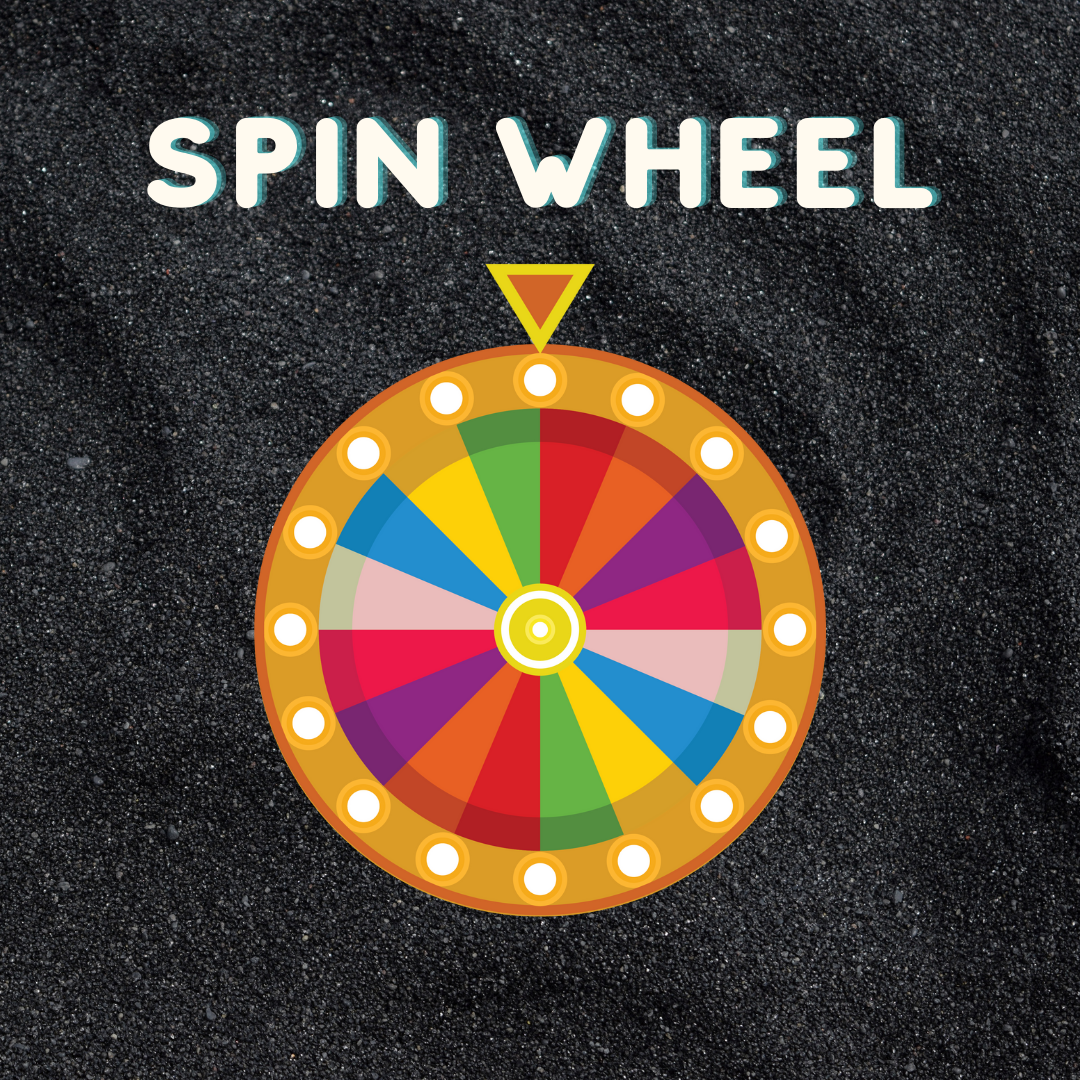 7.7 Verbs about Future 1/2 - Speaking Exam - (Spin the Wheel)
https://www.egetolgayaltinay.com/lessons/456
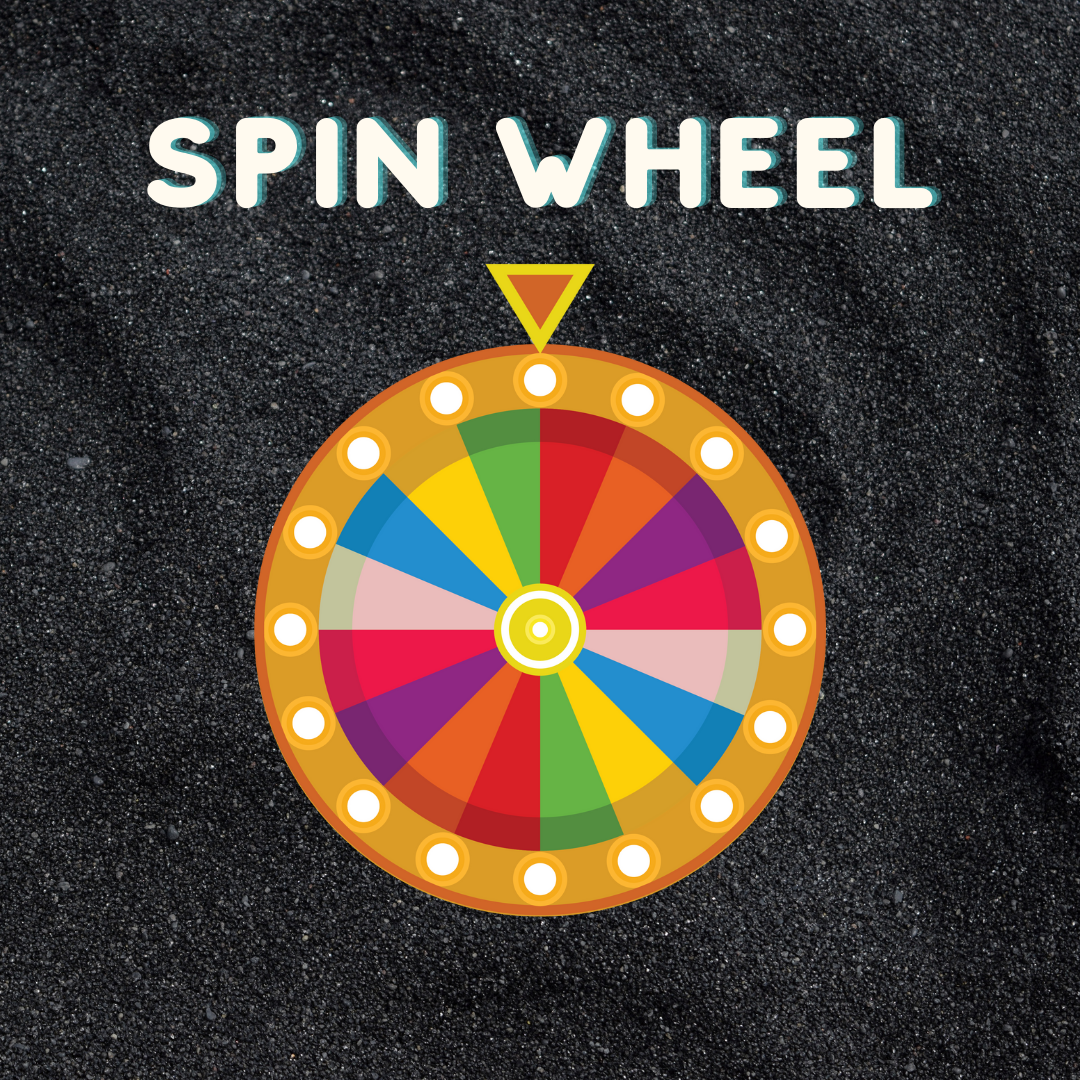 7.7 Verbs about Future 2/2 - Speaking Exam - (Spin the Wheel)
https://www.egetolgayaltinay.com/lessons/457
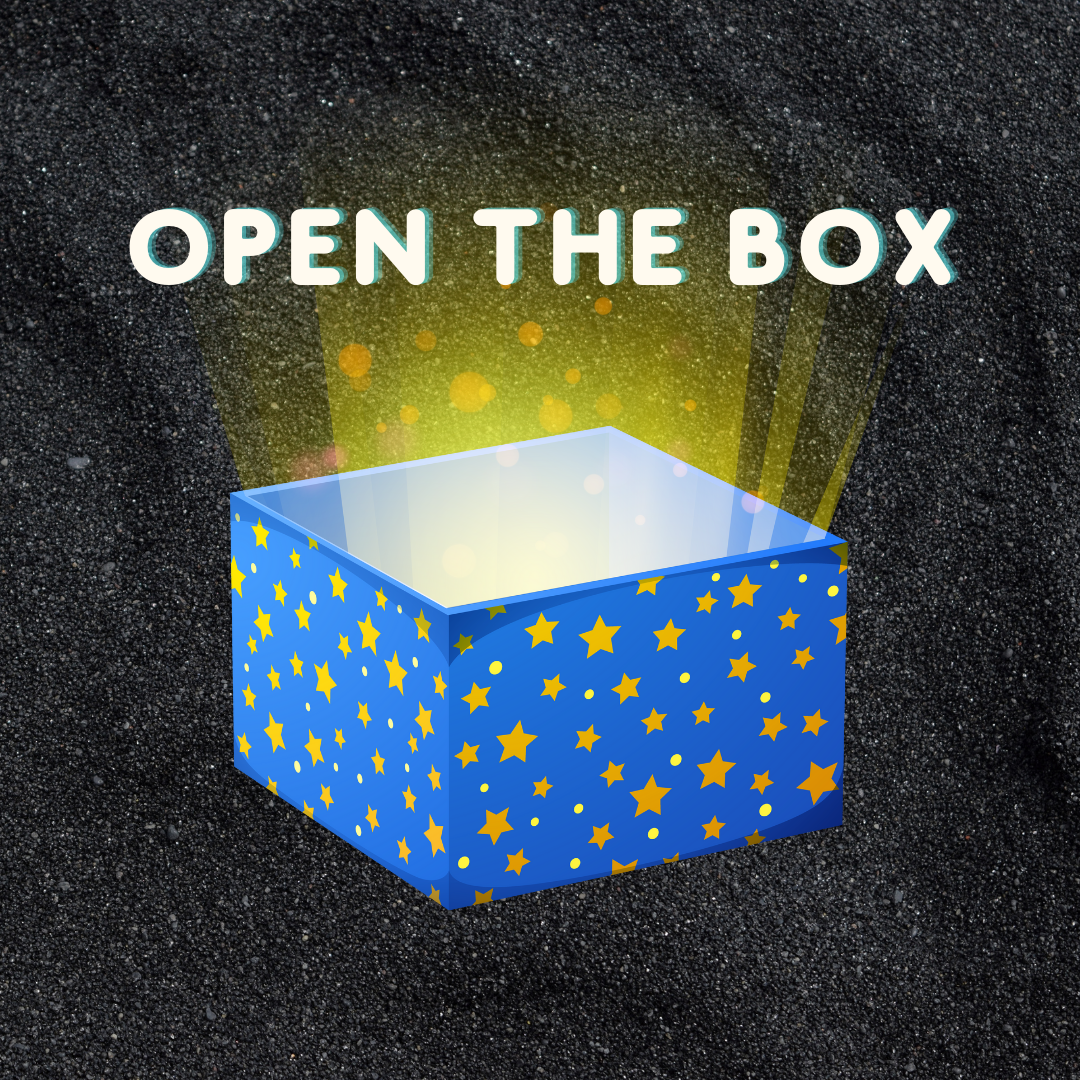 7.8 Public Buildings - Speaking Exam - Open the box
https://www.egetolgayaltinay.com/lessons/471
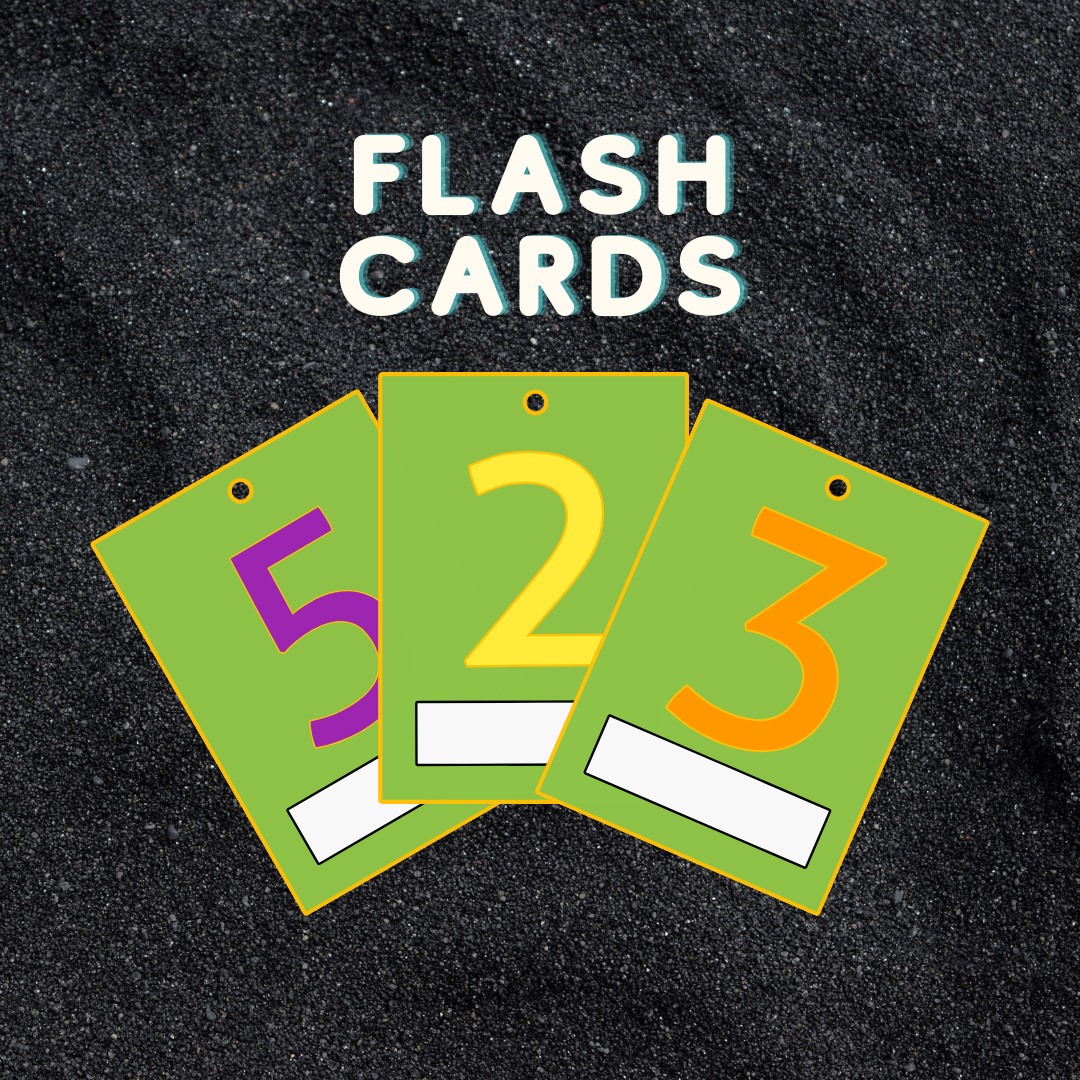 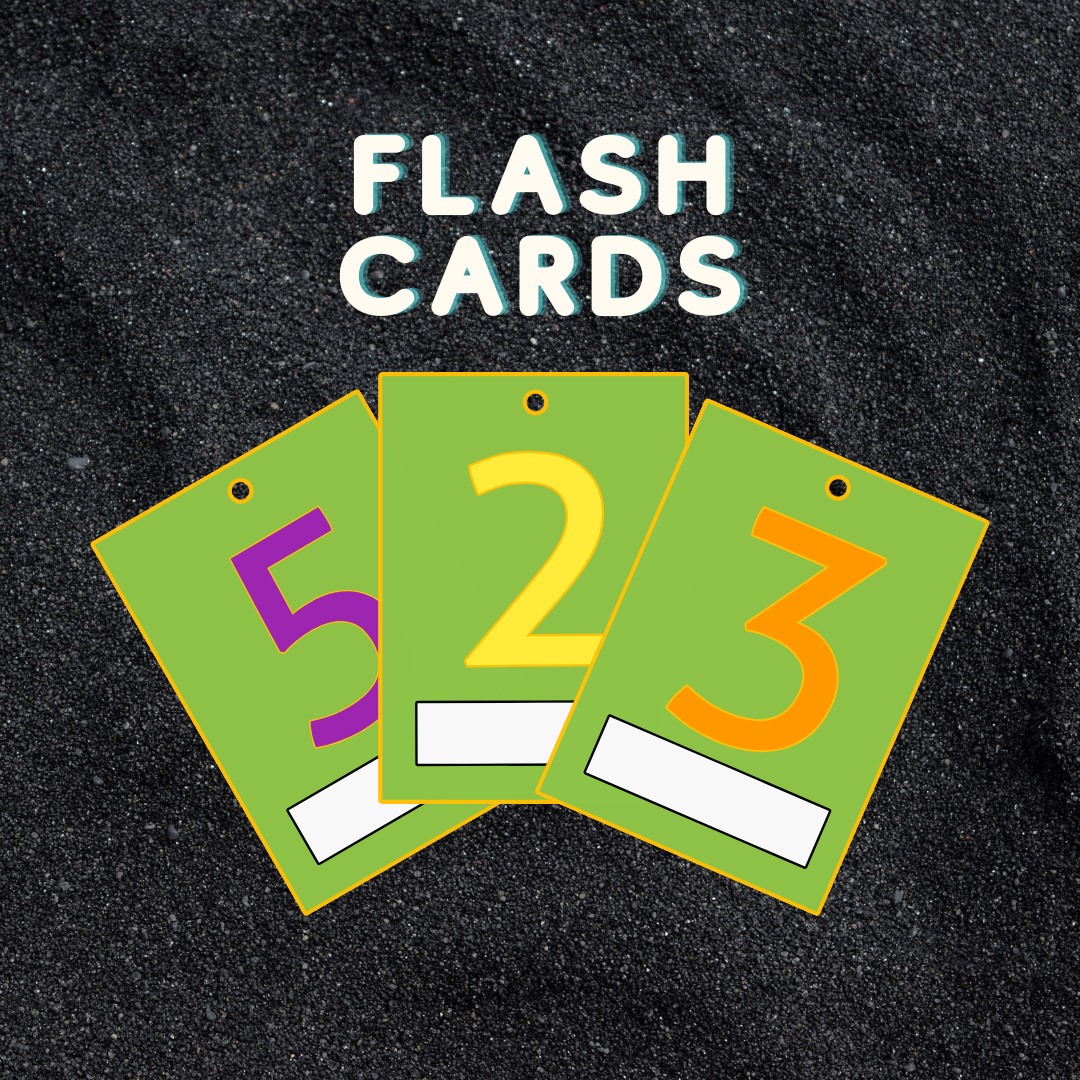 7.9 Bad Things for the Environment - Speaking Exam - (Flash Card)
https://www.egetolgayaltinay.com/lessons/458
7.9 Good Things for the Environment - Speaking Exam - (Flash Card)
https://www.egetolgayaltinay.com/lessons/460
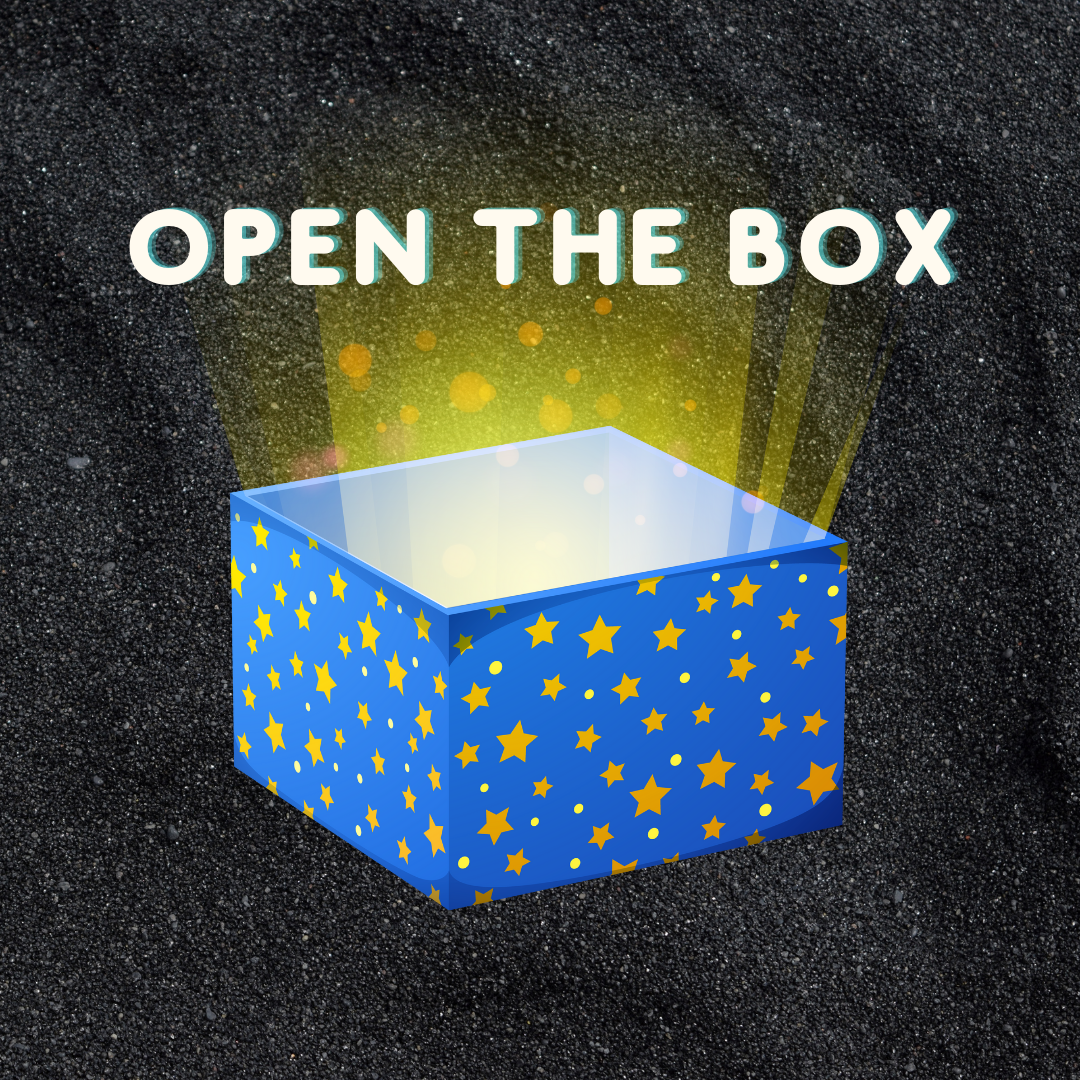 7.9 Environmental Problems - Speaking Exam - (Open the Box)
https://www.egetolgayaltinay.com/lessons/459
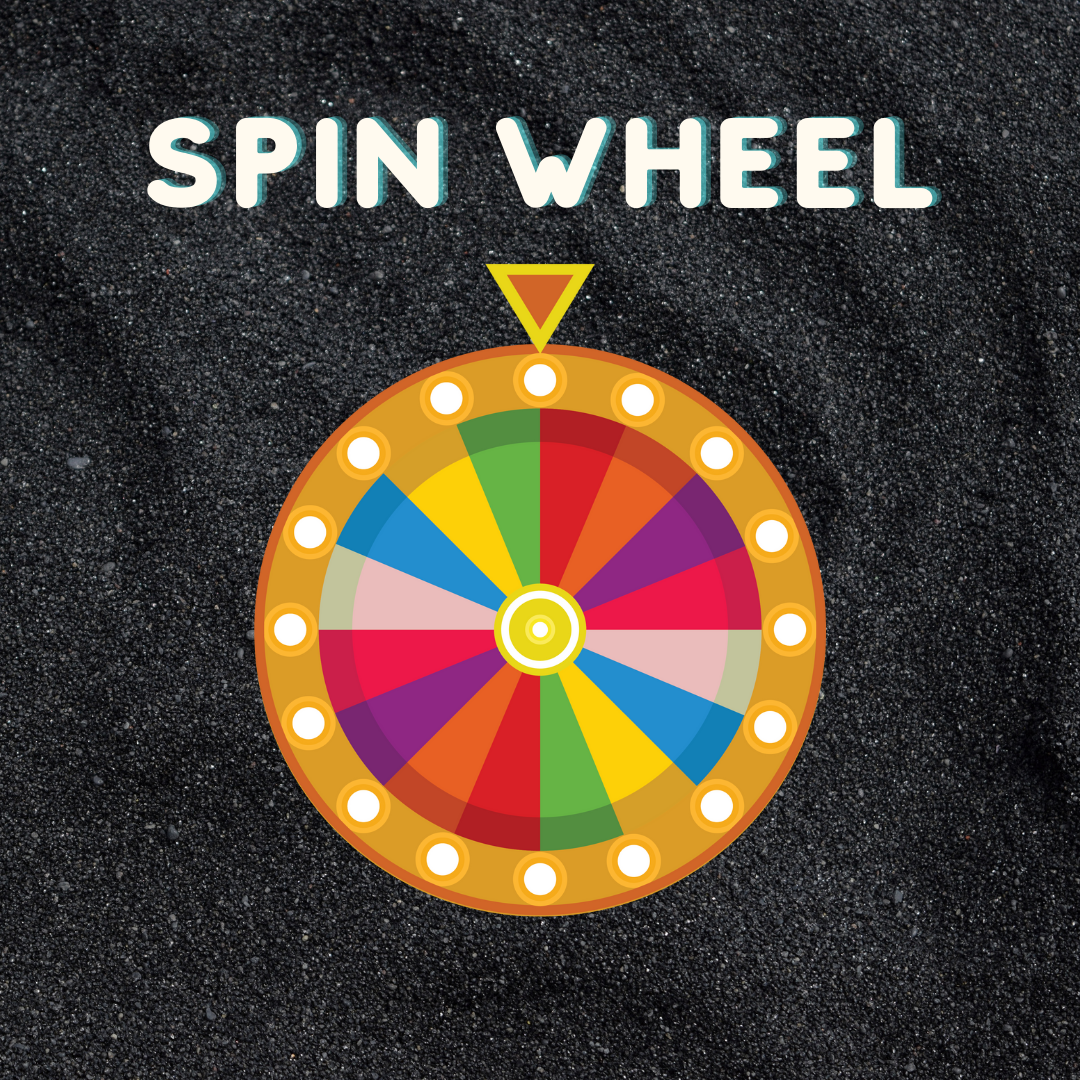 7.2.2 7th Grade - Speaking Exam - (Spin the Wheel)
https://www.egetolgayaltinay.com/lessons/451
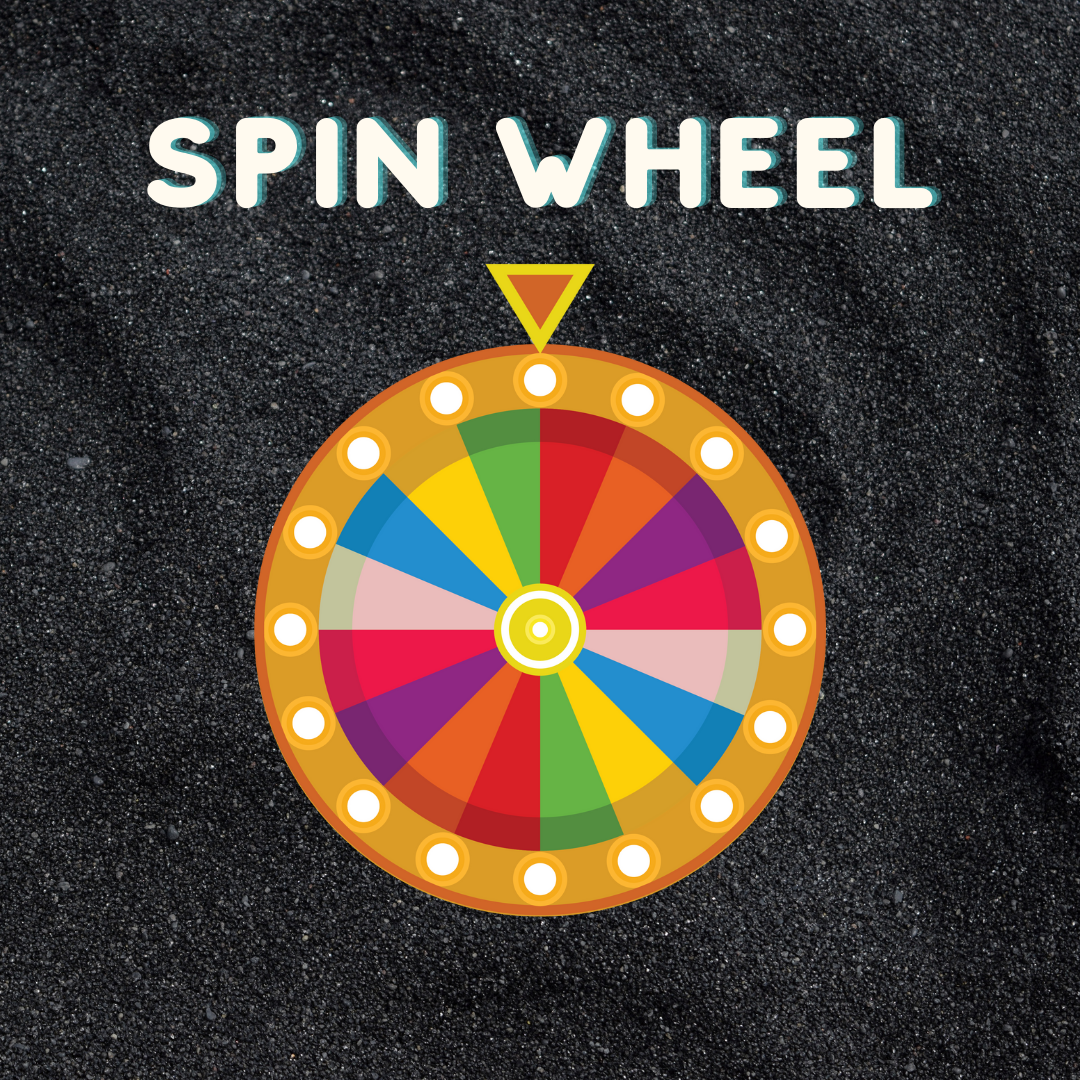 8.1 Invitation Card - Spin the Wheel
https://www.egetolgayaltinay.com/lessons/838
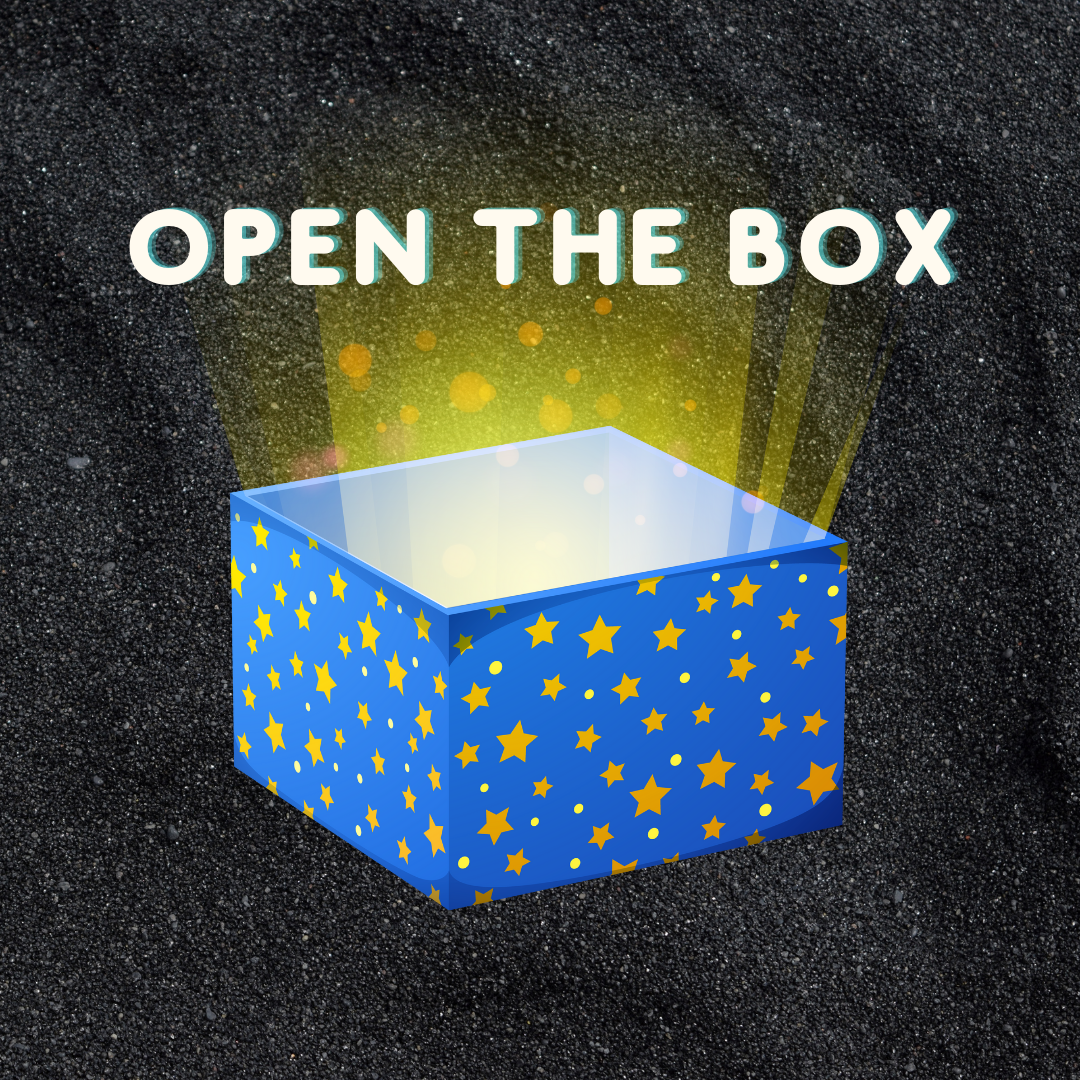 8.1 Good Personal Traits - Open the box
https://www.egetolgayaltinay.com/lessons/839
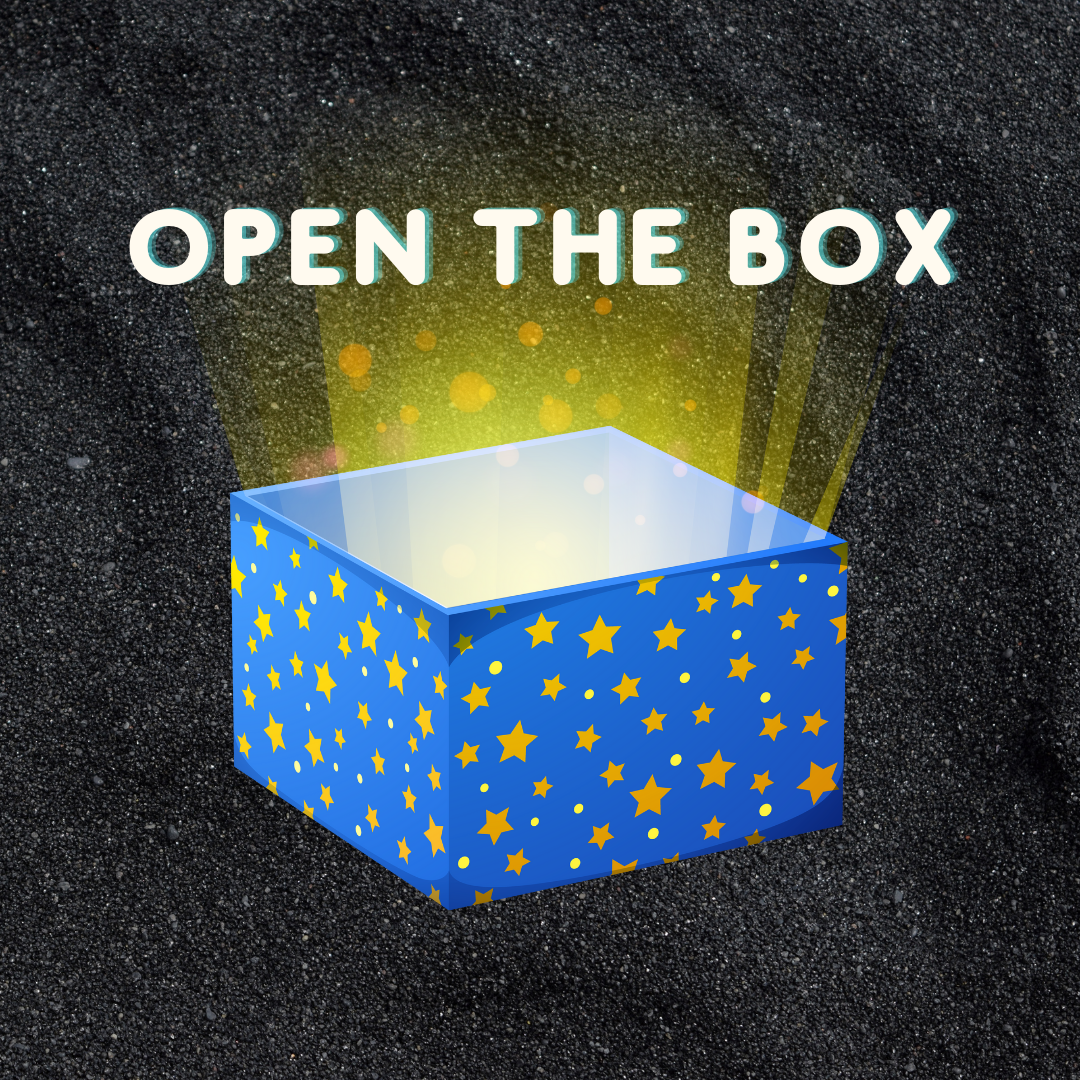 8.1 Bad Personal Traits - Open the box
https://www.egetolgayaltinay.com/lessons/840
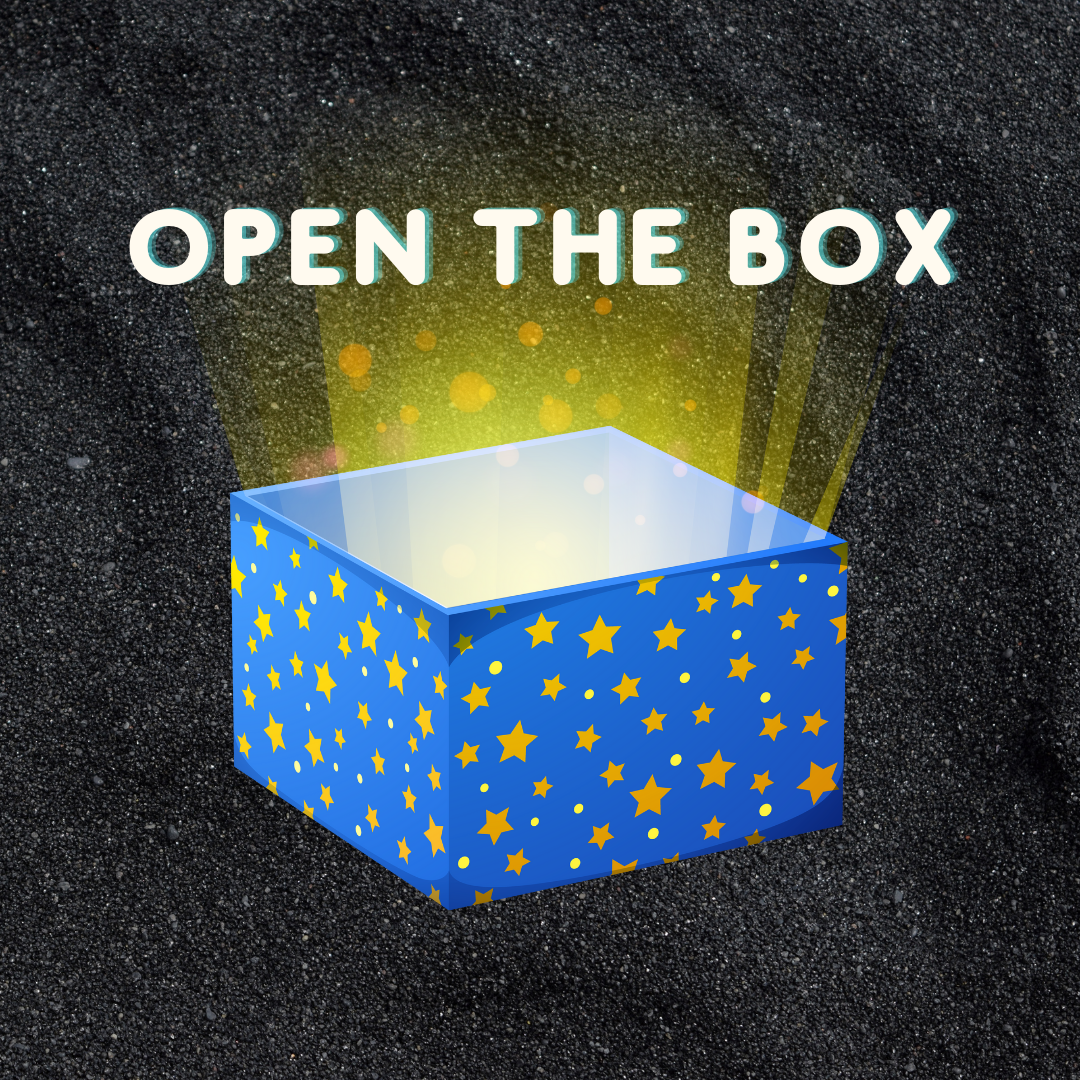 8.1 Important Structures - Open the Box
https://www.egetolgayaltinay.com/lessons/841
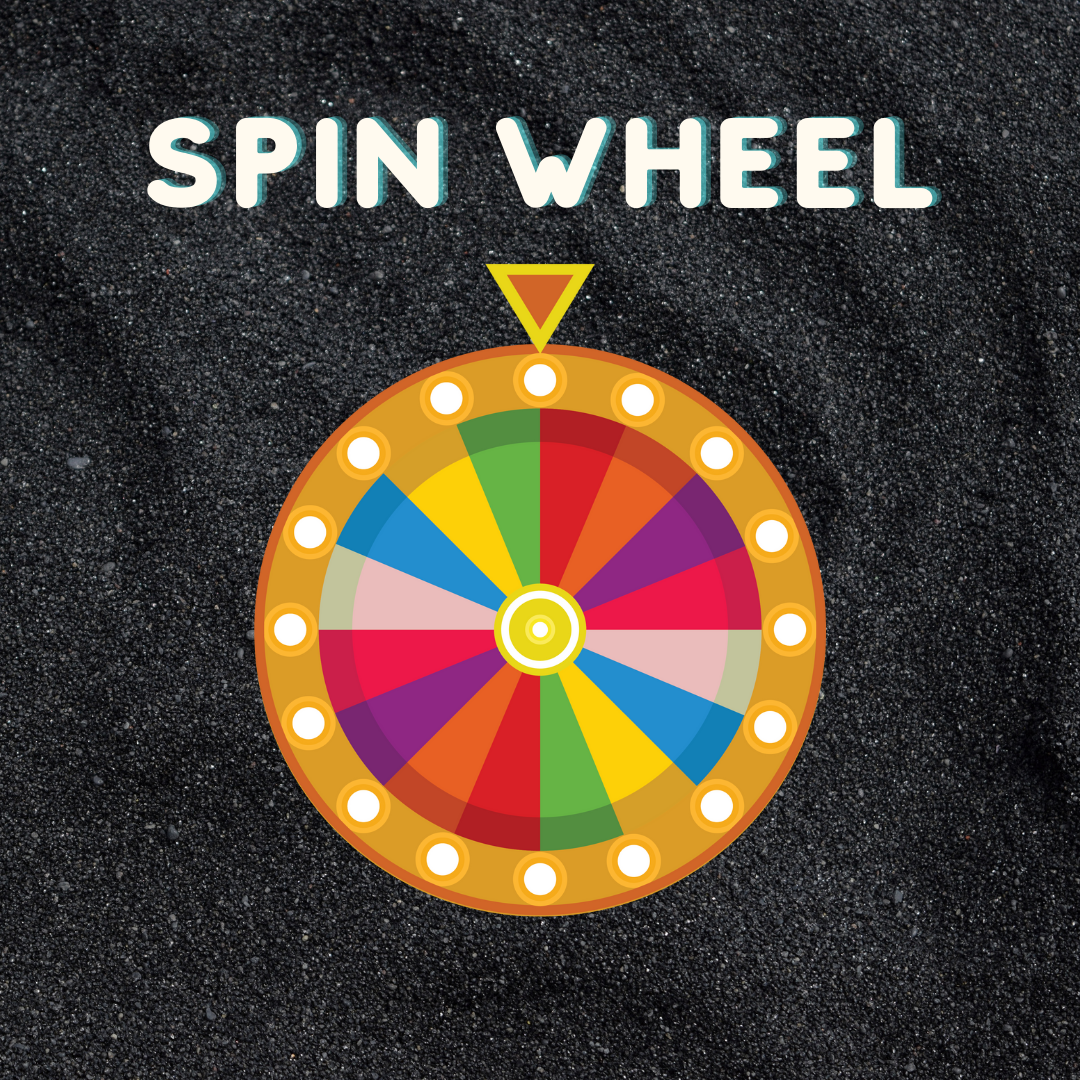 8.2 Frequency Adverbs - Spin the Box
https://www.egetolgayaltinay.com/lessons/842
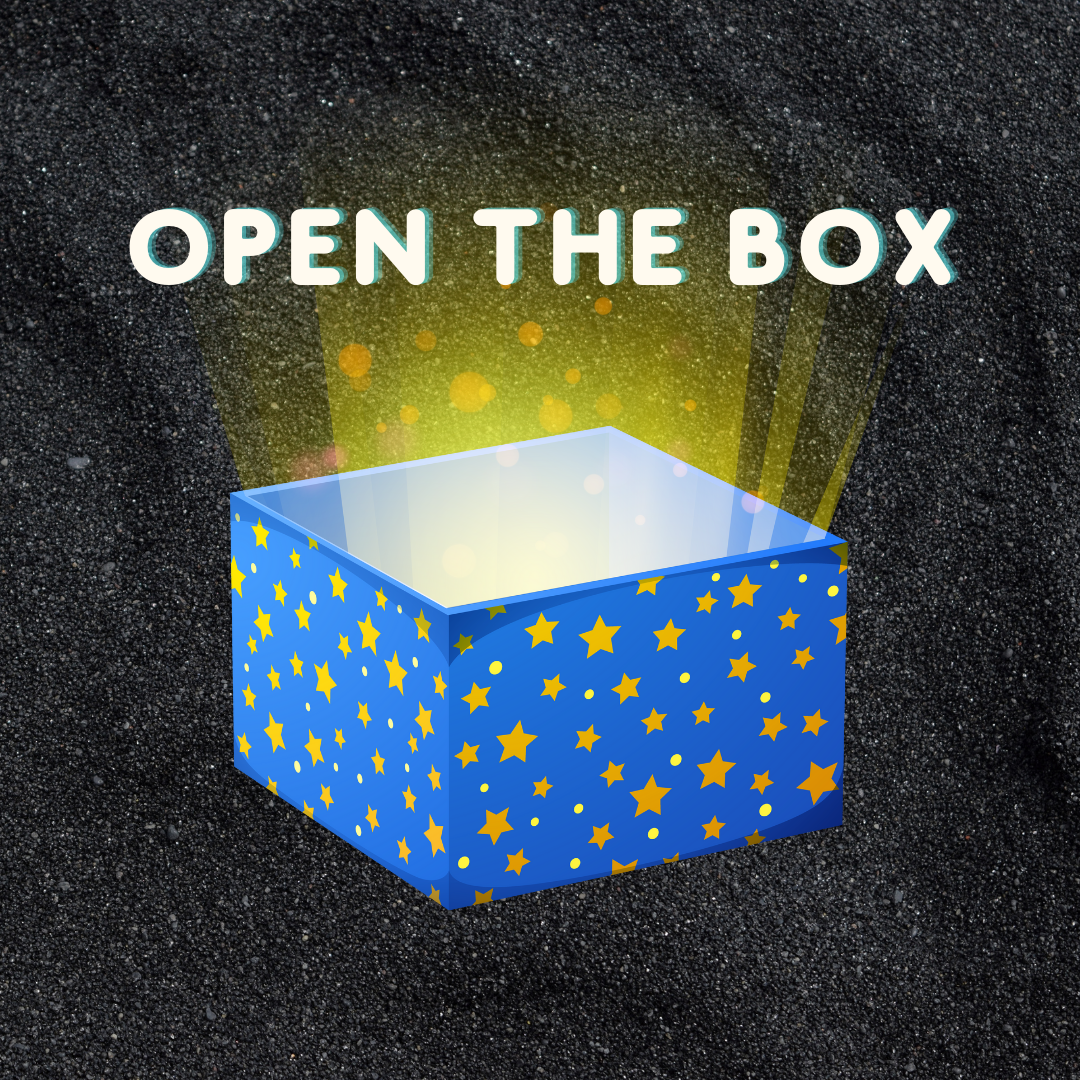 8.2 Free Time Activities - Open the Box
https://www.egetolgayaltinay.com/lessons/843
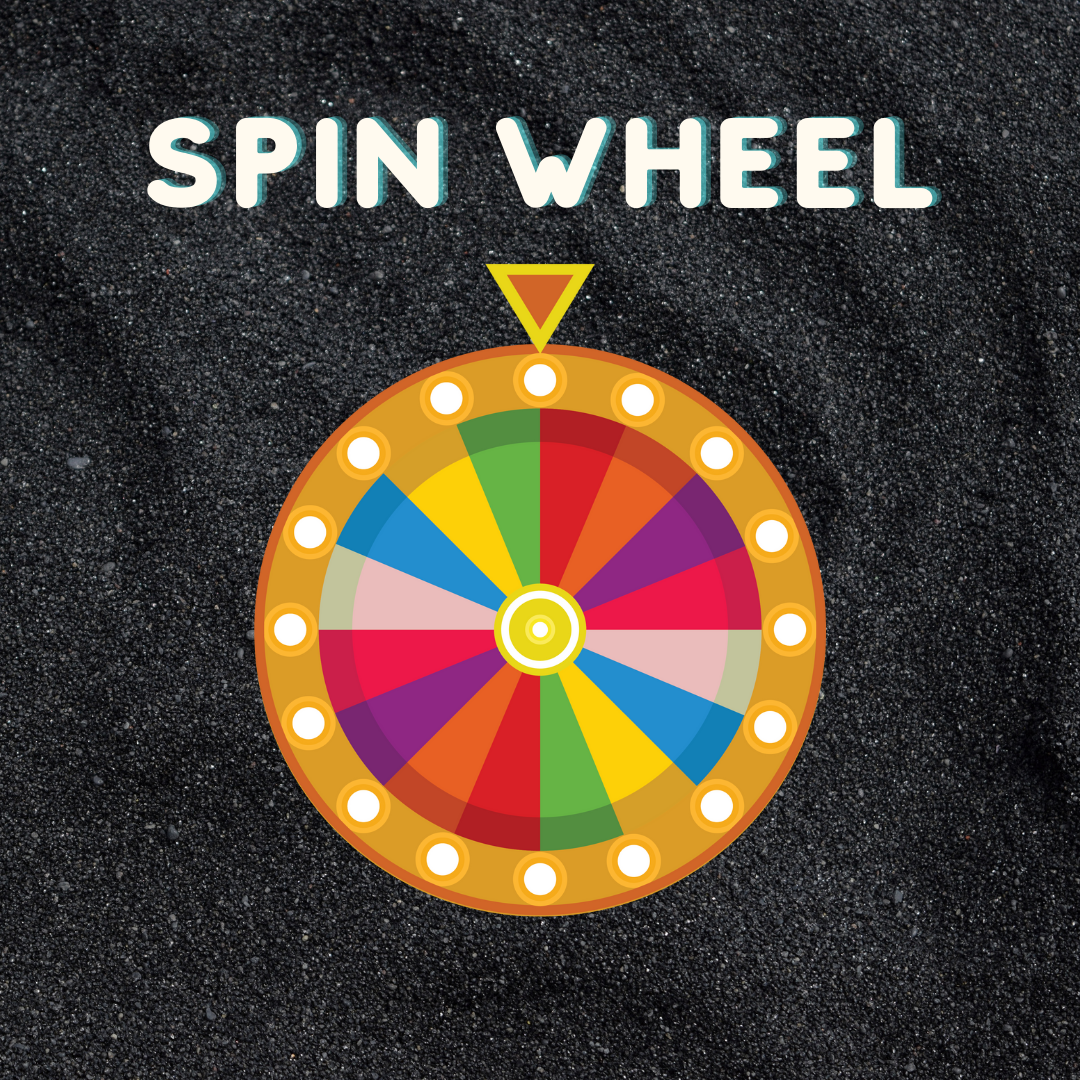 8.2 Daily Routines - Spin the Wheel
https://www.egetolgayaltinay.com/lessons/844
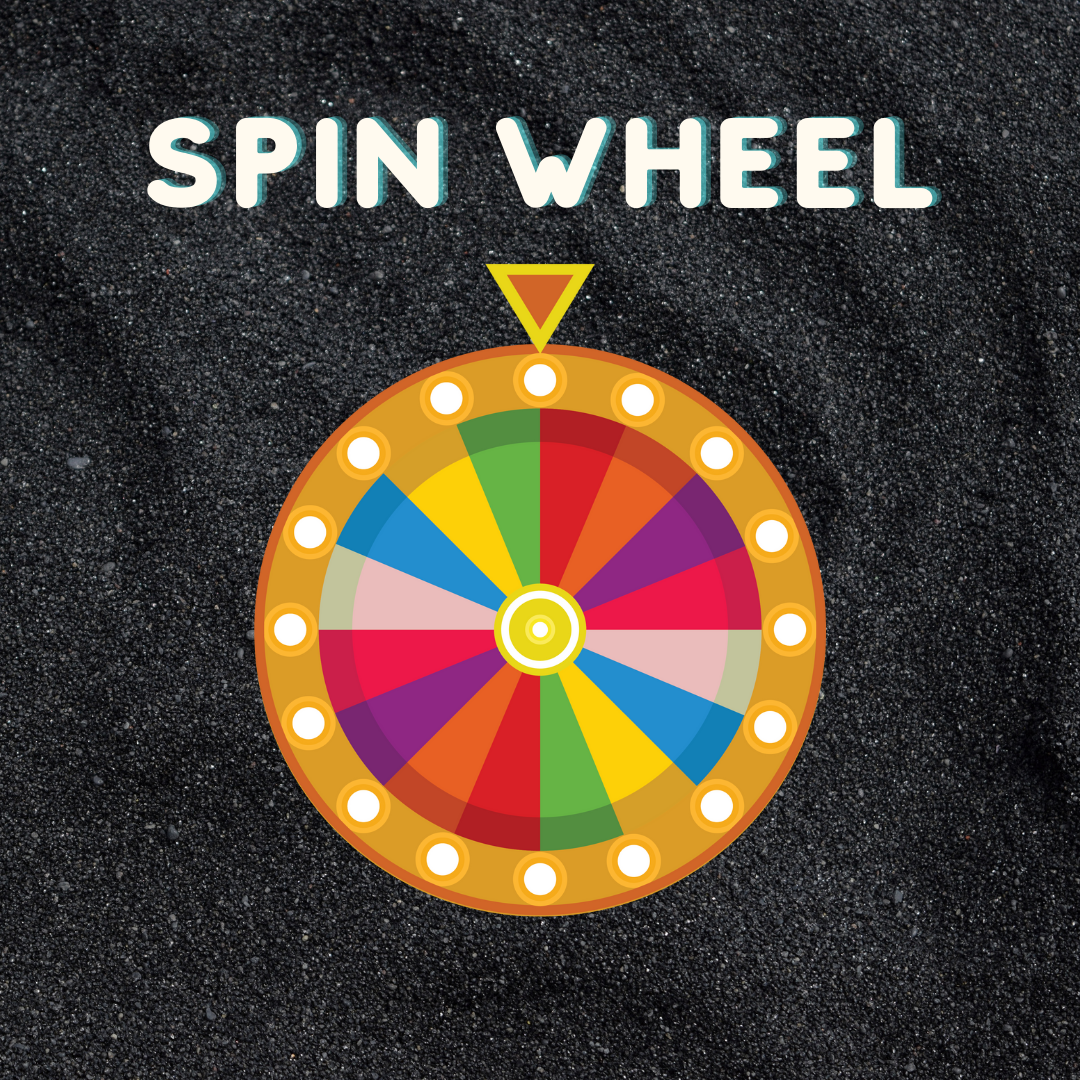 8.3 Food Quantifiers - Spin the Wheel
https://www.egetolgayaltinay.com/lessons/845
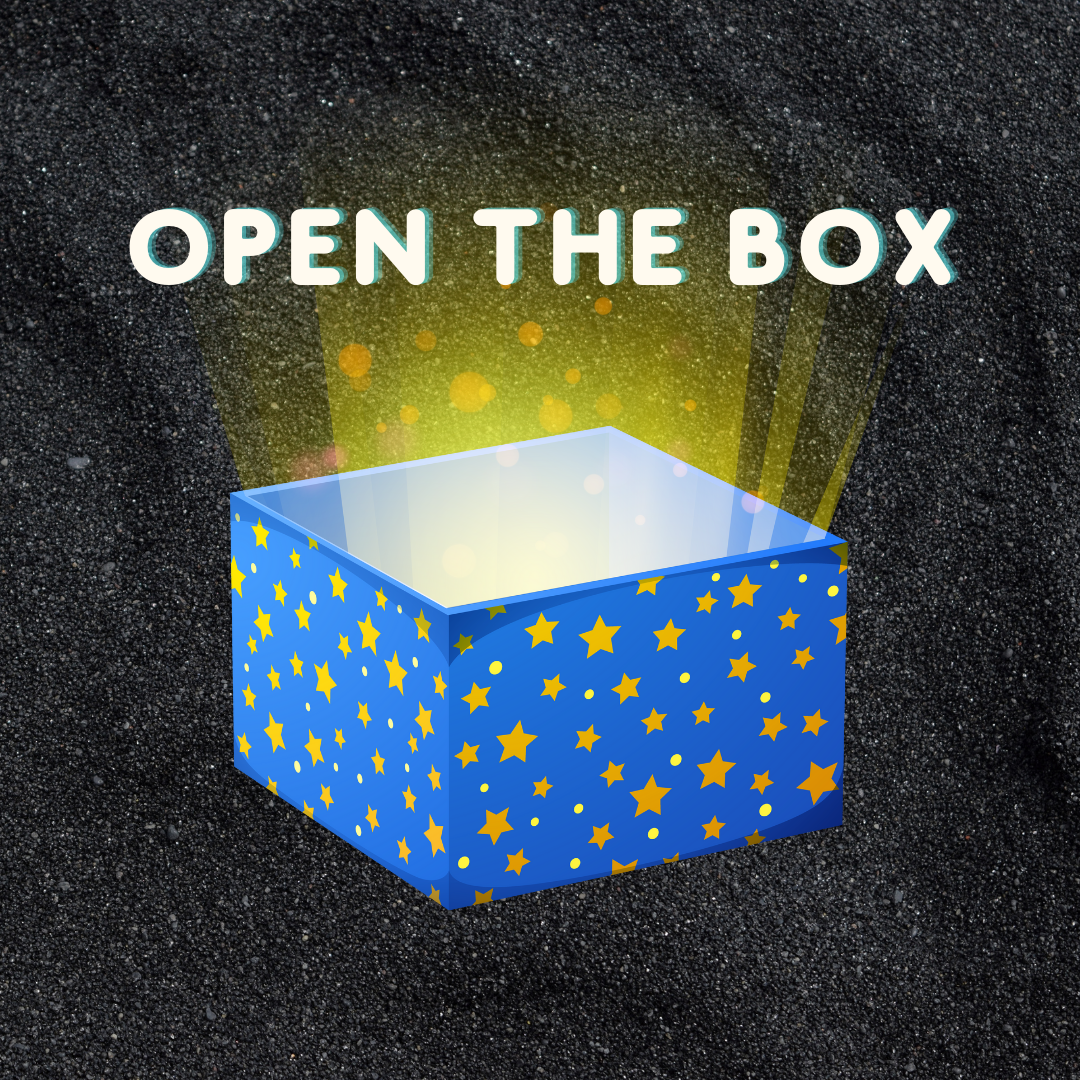 8.3 Tools in the Kitchen - Open the Box
https://www.egetolgayaltinay.com/lessons/846
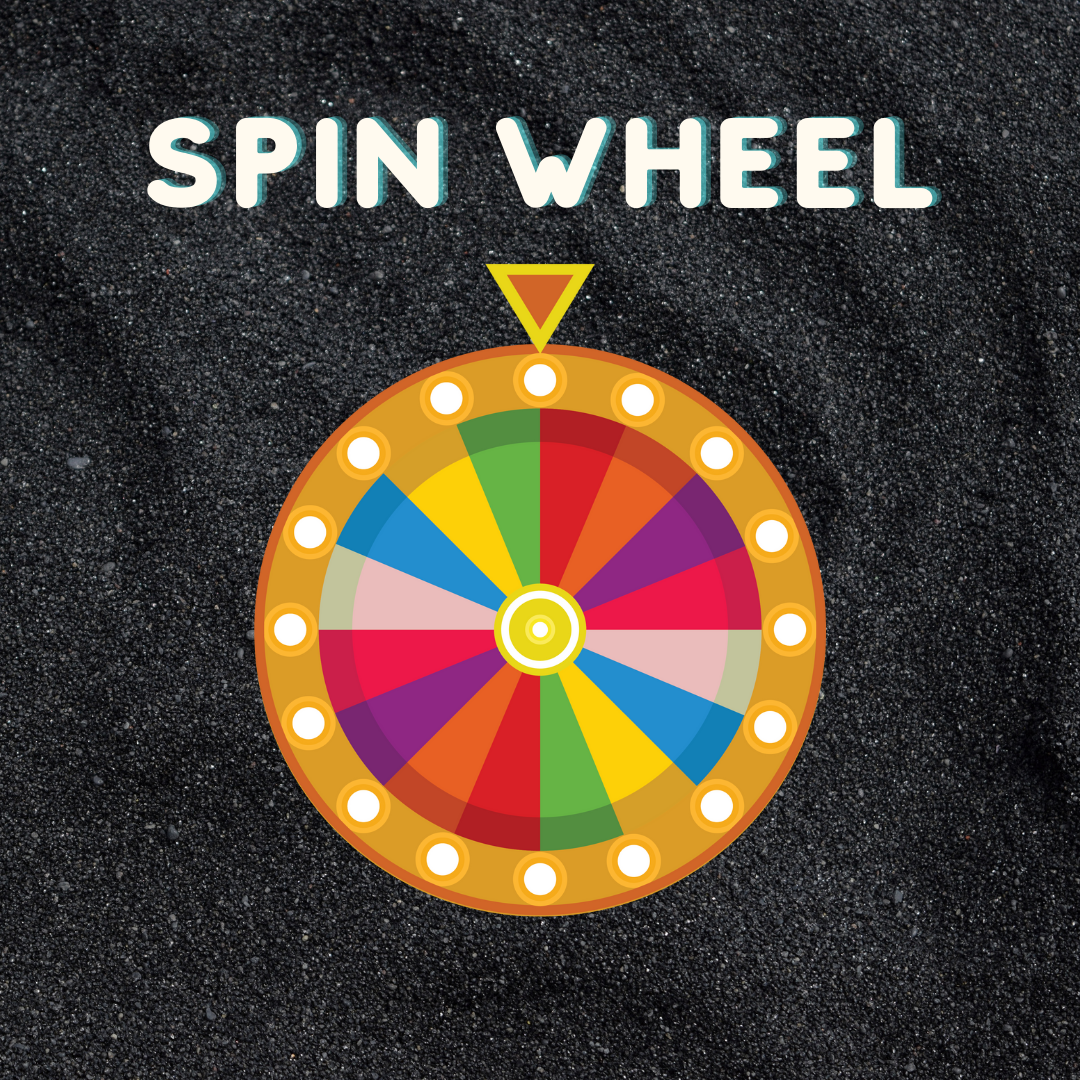 8.3 Describing Process Part I - Spin the Wheel
https://www.egetolgayaltinay.com/lessons/847
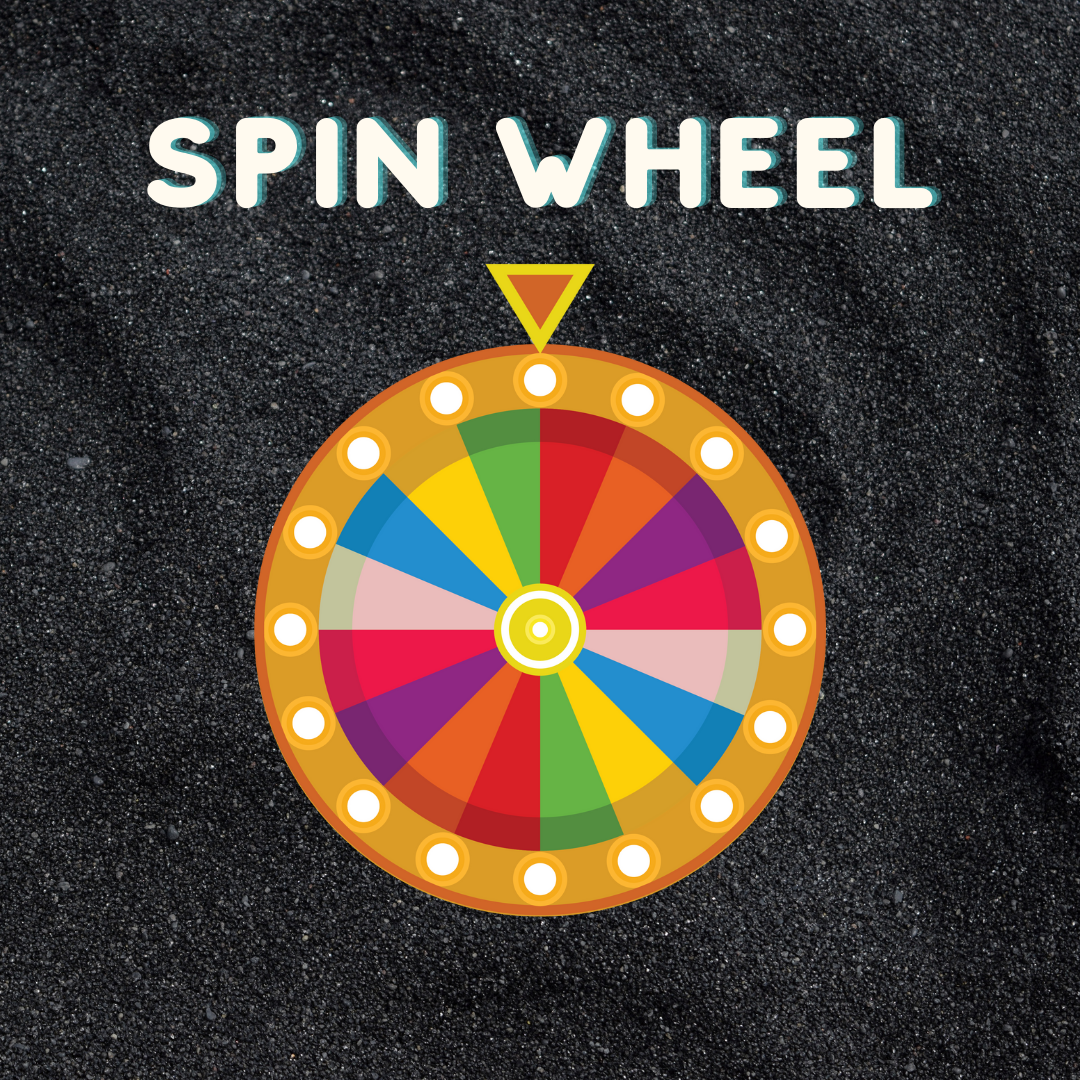 8.4 Emotions - Spin the wheel
https://www.egetolgayaltinay.com/lessons/848
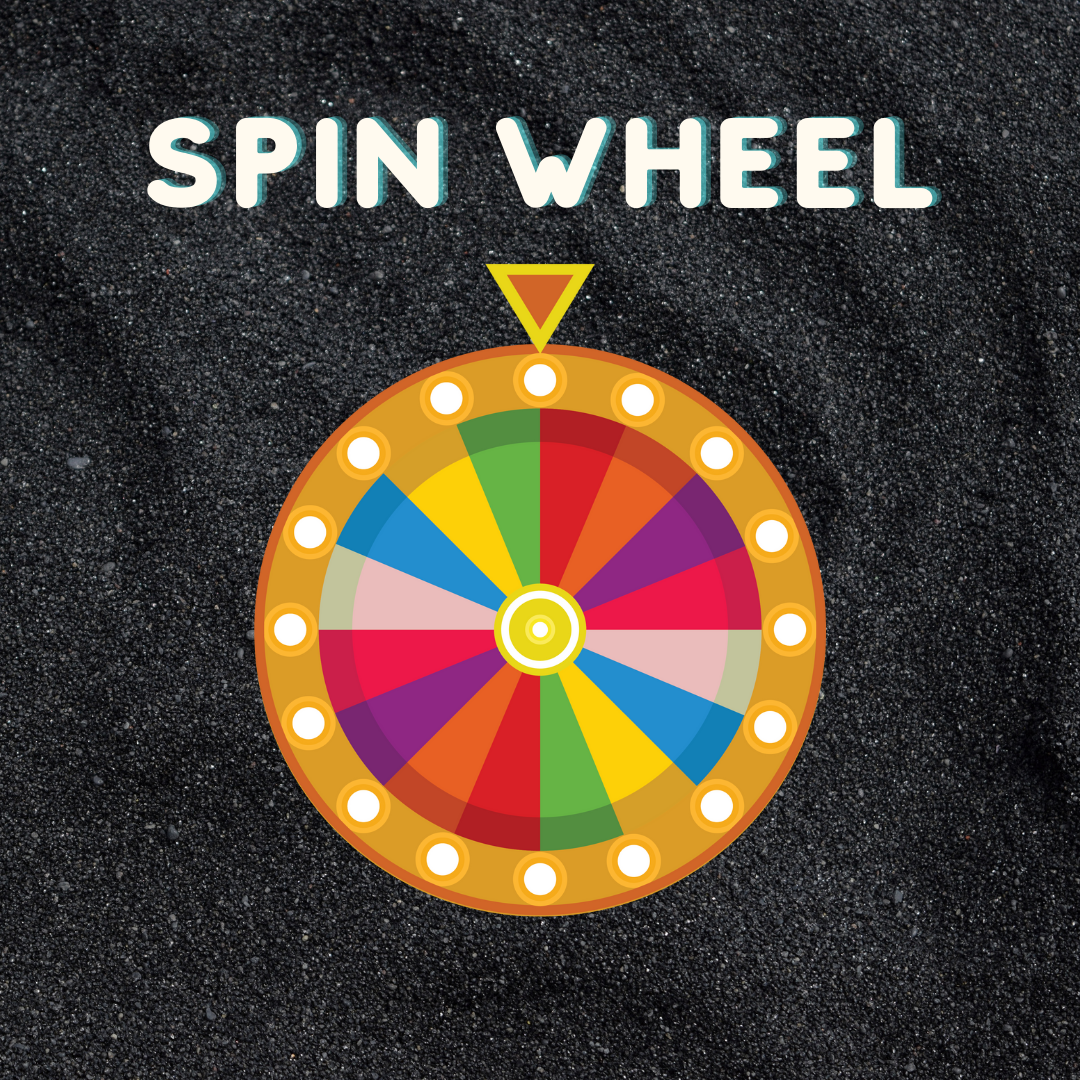 8.4 Smartphone Applications - Spin the wheel
https://www.egetolgayaltinay.com/lessons/849
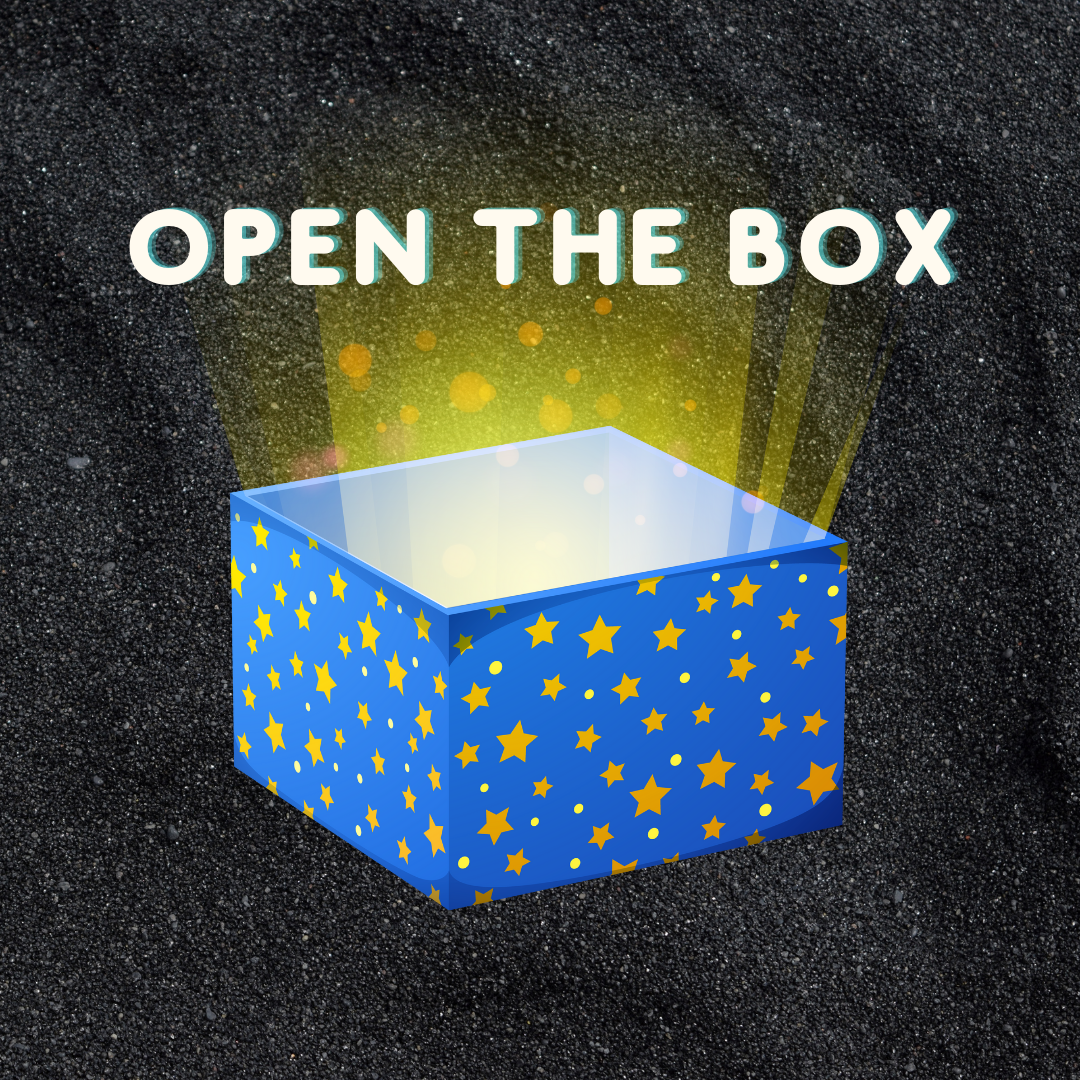 8.4 Call Center / Customer Service - Open the box
https://www.egetolgayaltinay.com/lessons/850
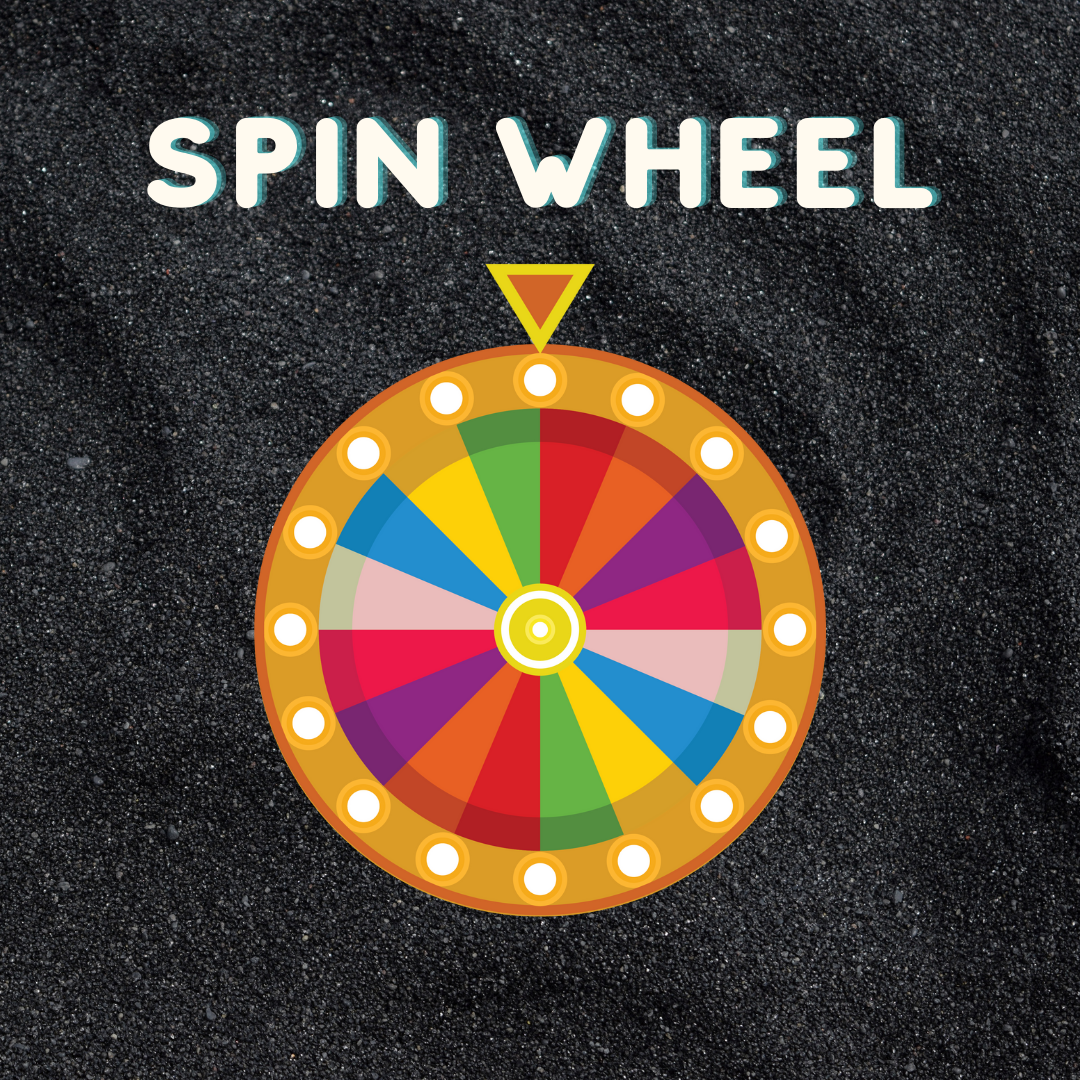 8.5 Verbs about Internet - Spin the wheel
https://www.egetolgayaltinay.com/lessons/851
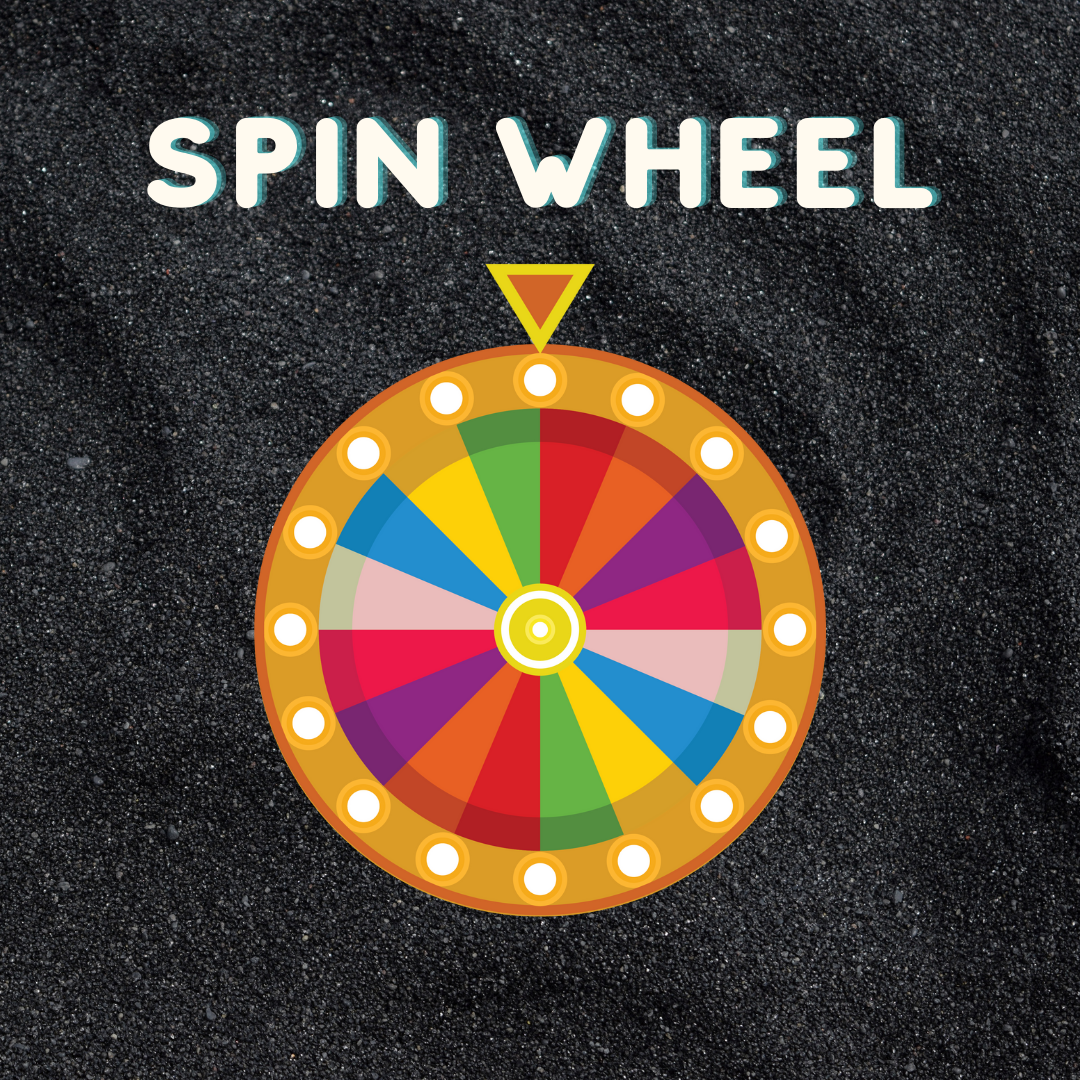 8.5 Words about the Internet - Spin the Wheel
https://www.egetolgayaltinay.com/lessons/852
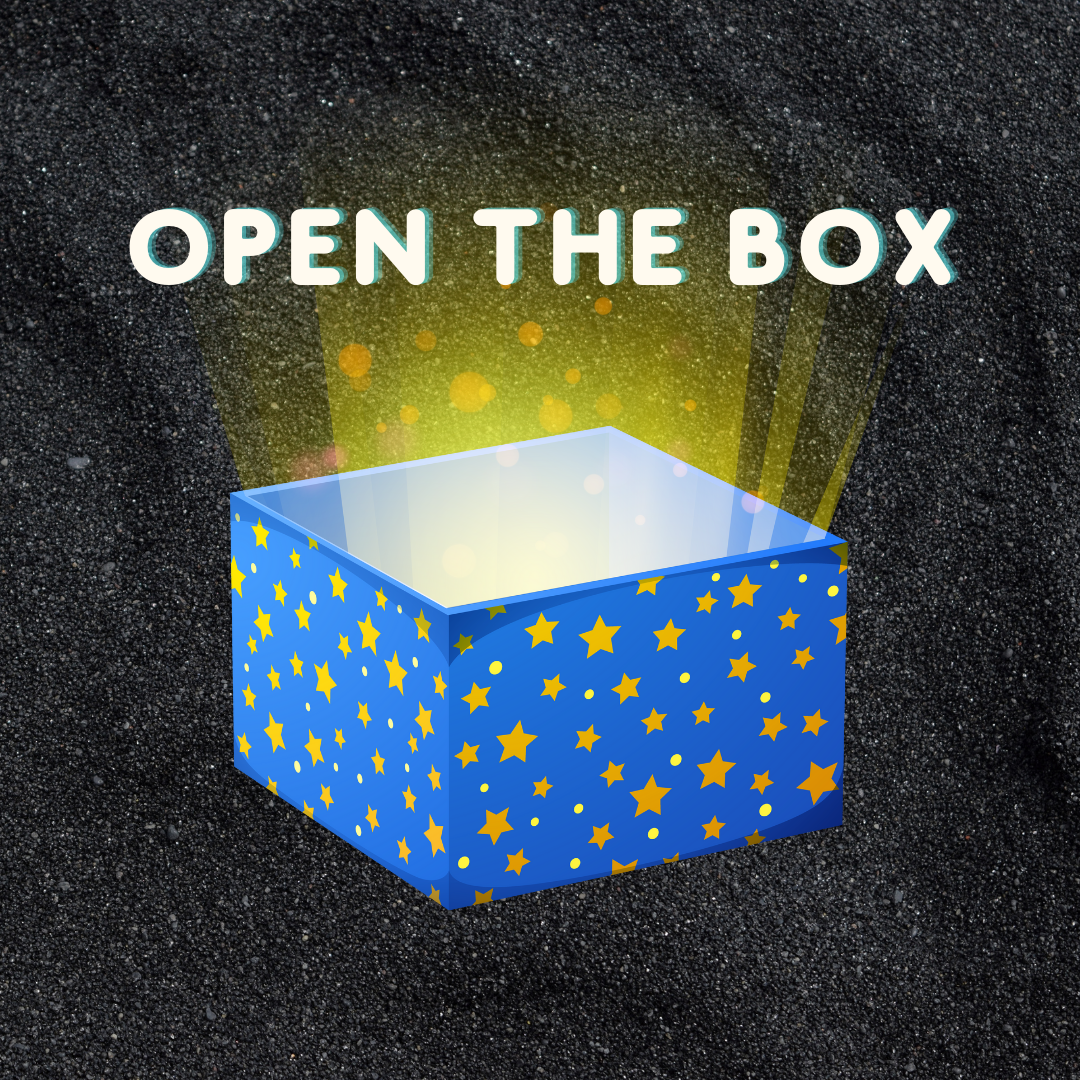 8.5 Clarifying the Meaning - Open the box
https://www.egetolgayaltinay.com/lessons/853
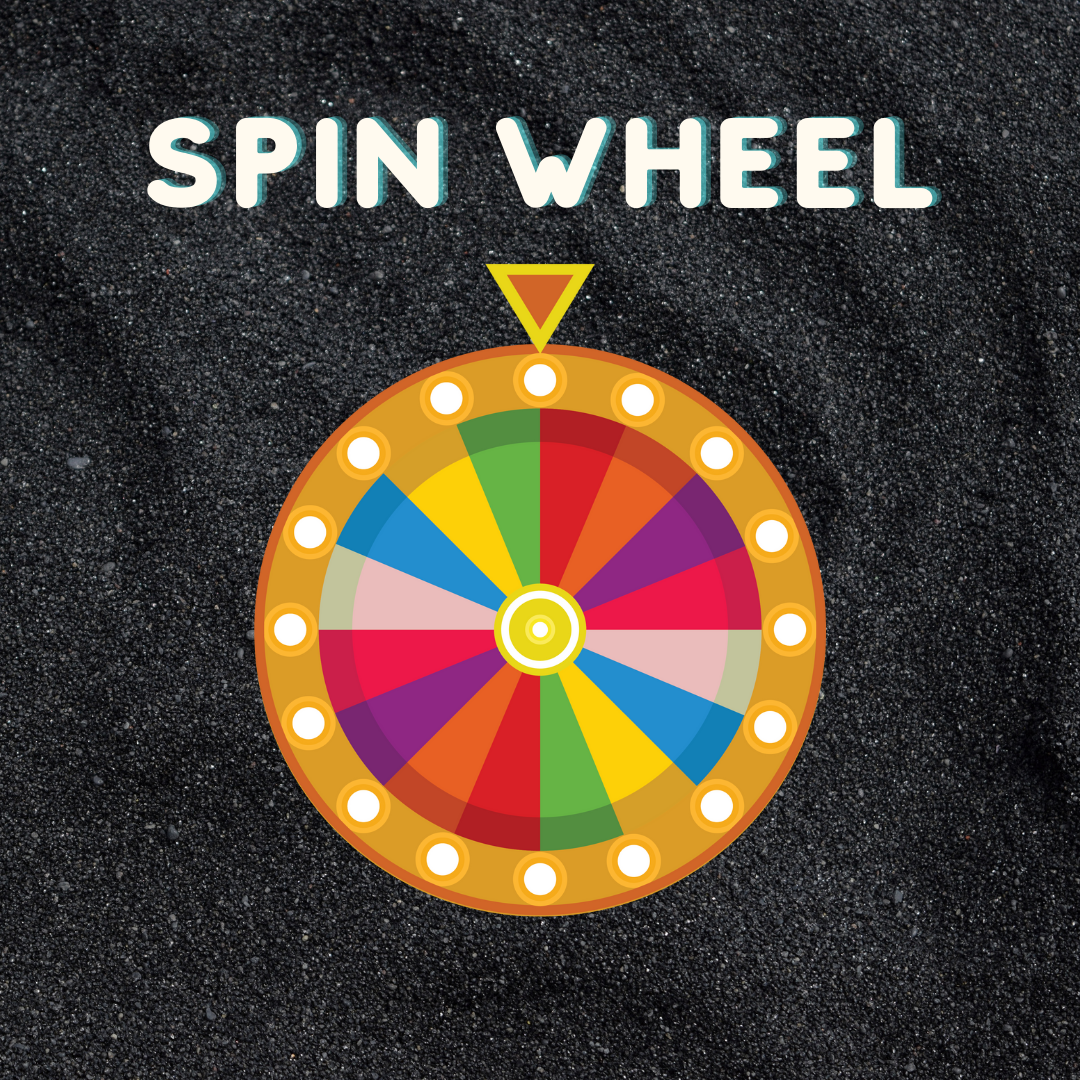 8.2.2 - 8th Speaking Exam - Spin the Wheel
https://www.egetolgayaltinay.com/lessons/461
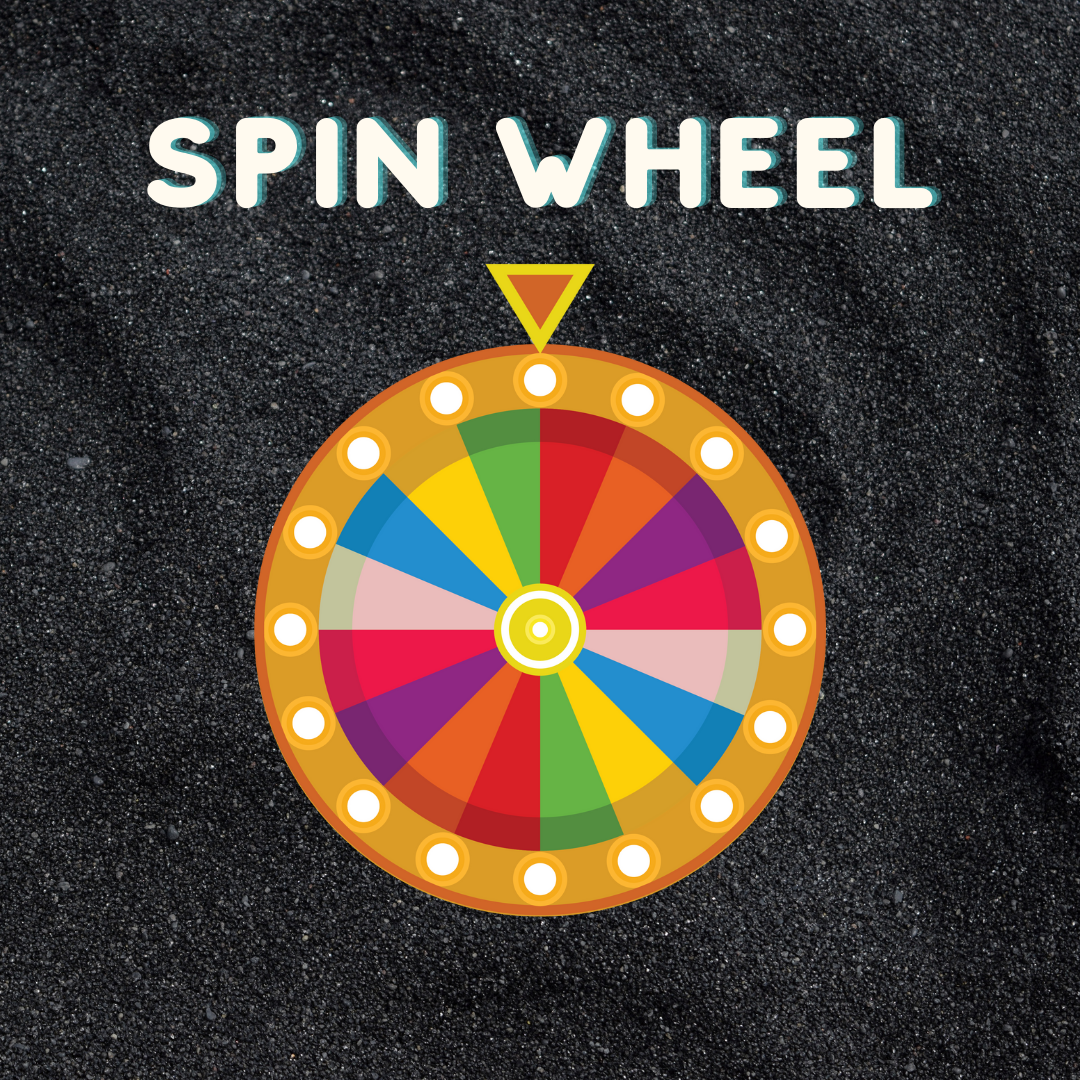 8.6 Adventures - Speaking Exam - (Spin the Wheel)
https://www.egetolgayaltinay.com/lessons/462
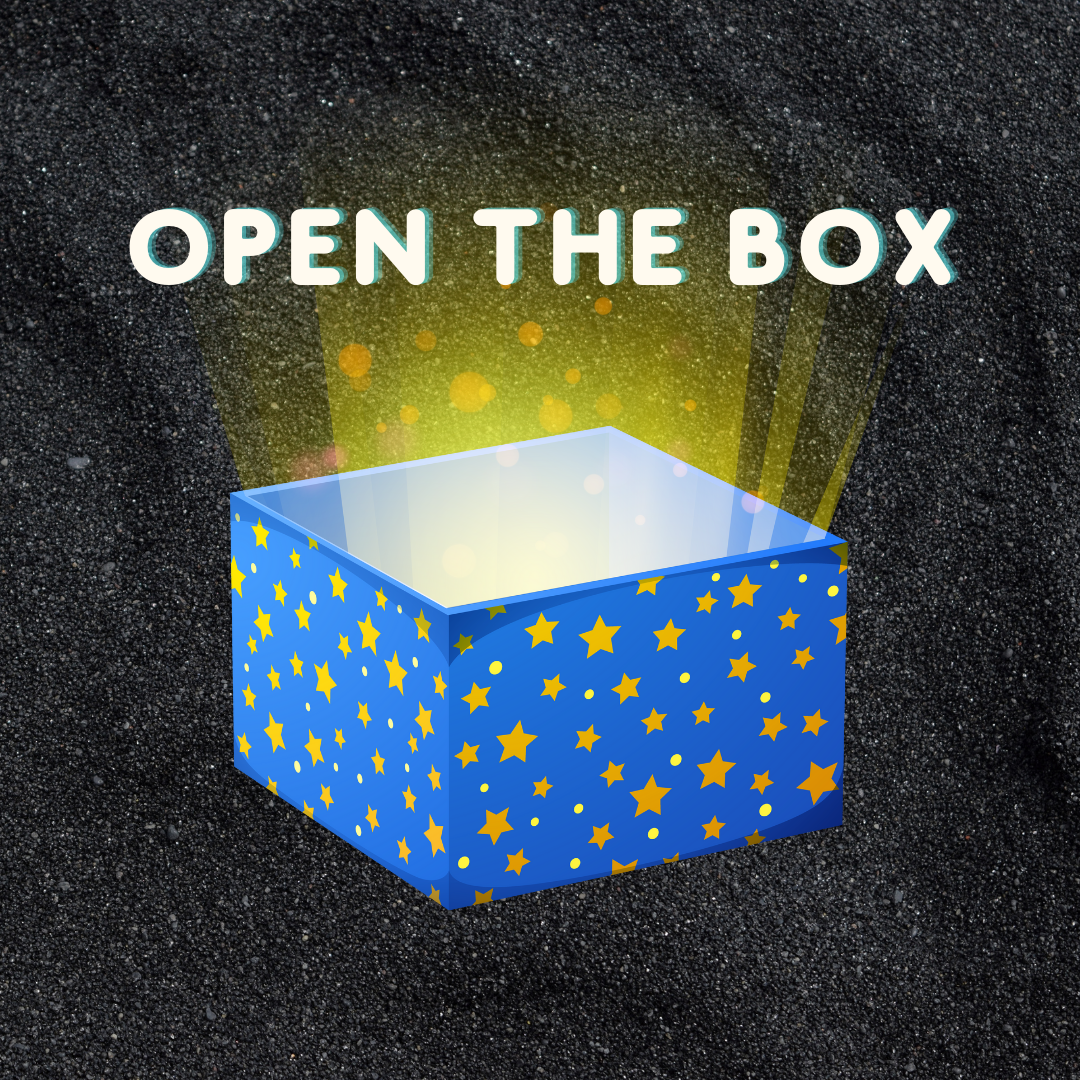 8.6 Extreme Sports Places - Speaking Exam - (Open the Box)
https://www.egetolgayaltinay.com/lessons/463
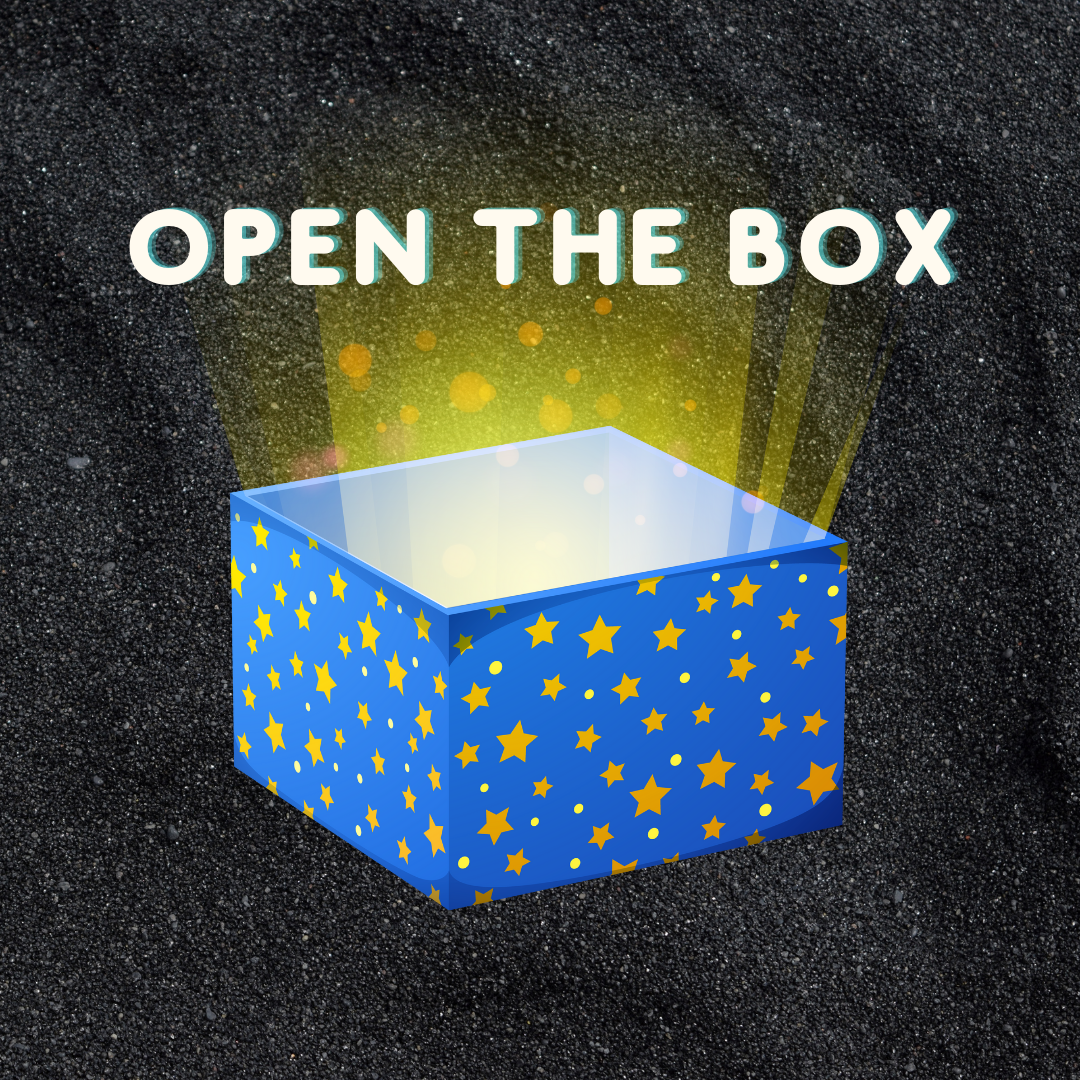 8.7 Accomodations Speaking Exam - (Open the Box)
https://www.egetolgayaltinay.com/lessons/464
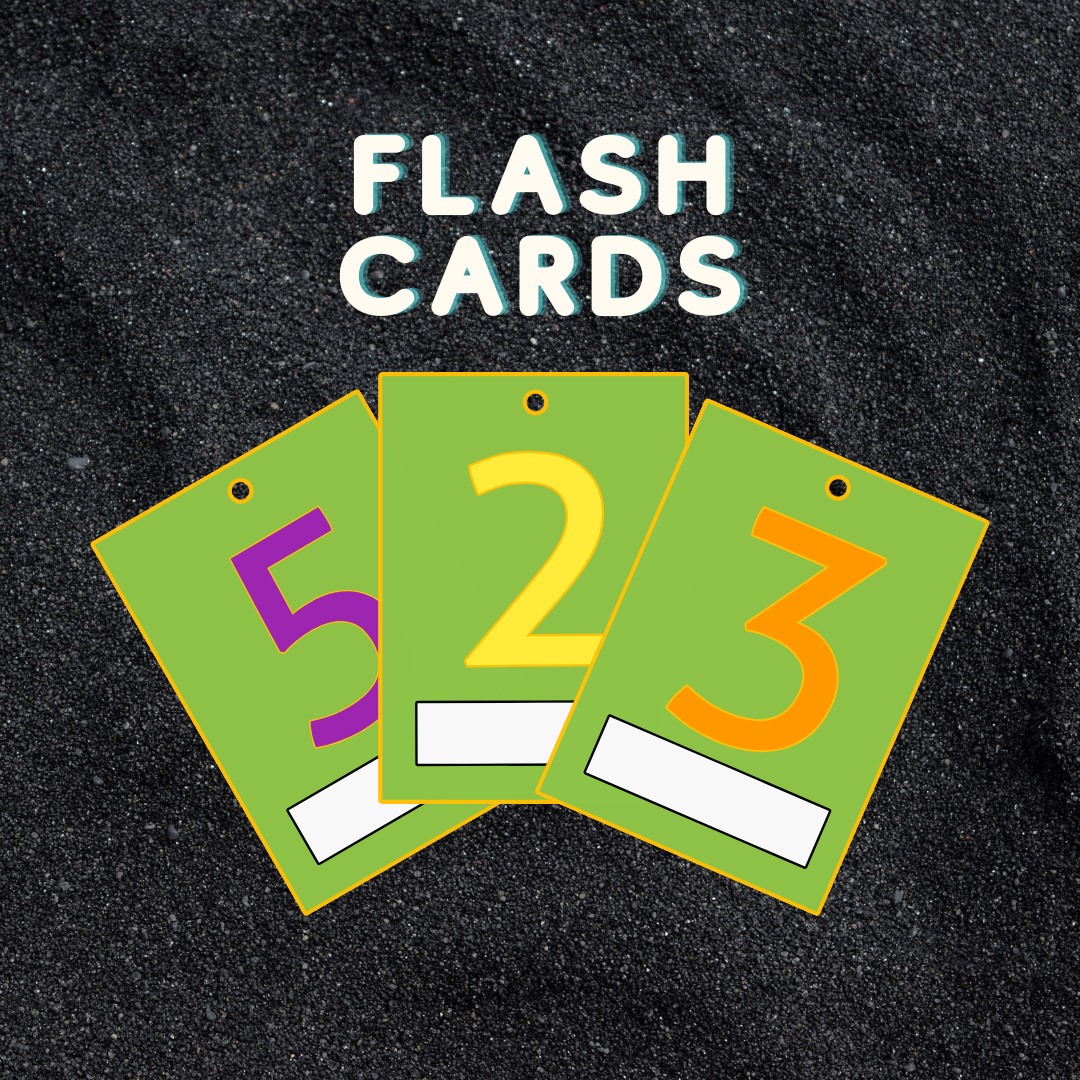 8.7 Tourist Attractions - Speaking Exam - (Flashcards)
https://www.egetolgayaltinay.com/lessons/465
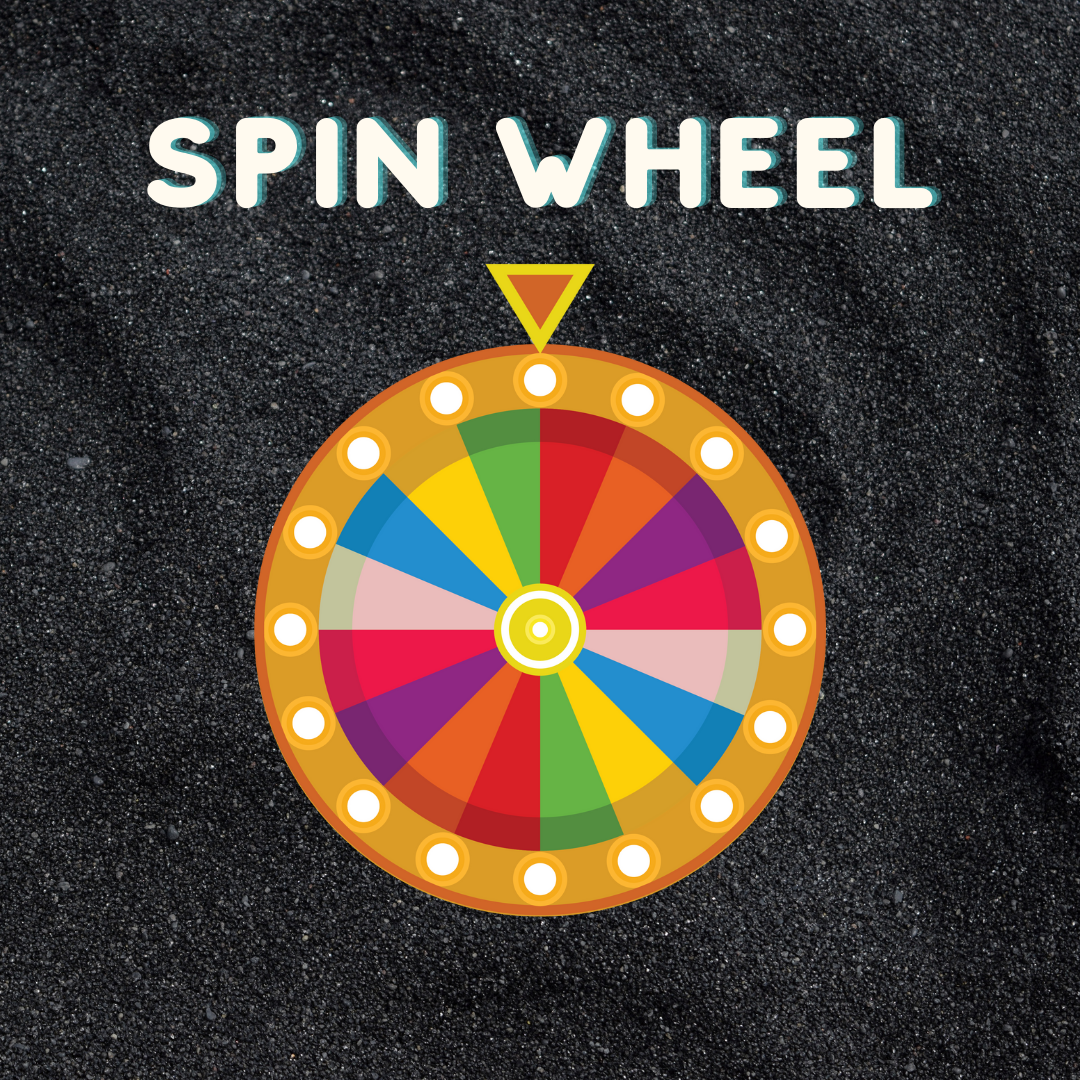 8.8 Rules - Speaking Exam - (Spin the Wheel)
https://www.egetolgayaltinay.com/lessons/467
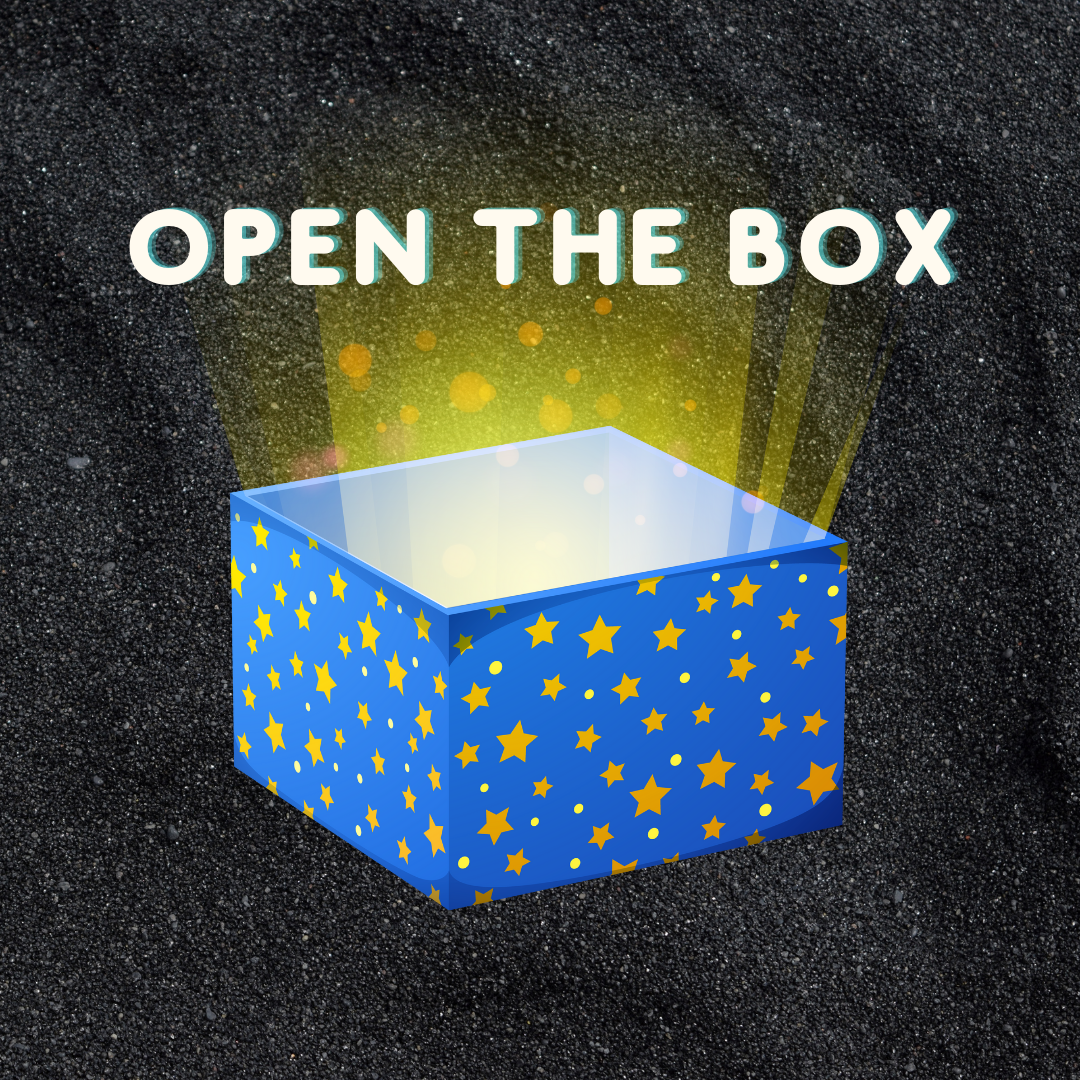 8.8 Household Chores - Speaking Exam - (Open the Box)
https://www.egetolgayaltinay.com/lessons/466
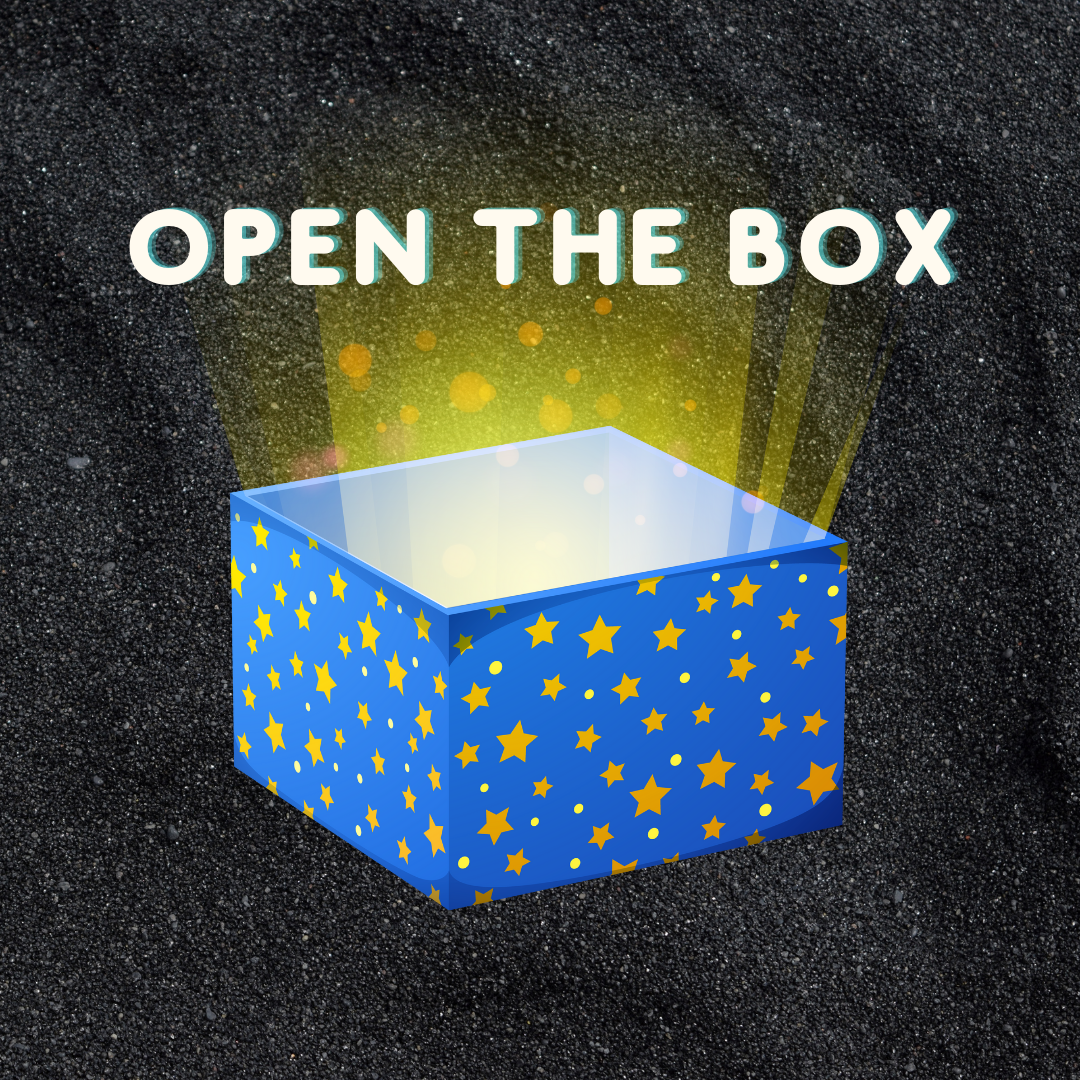 8.9 Inventions - Speaking Exam - (Open the box)
https://www.egetolgayaltinay.com/lessons/468
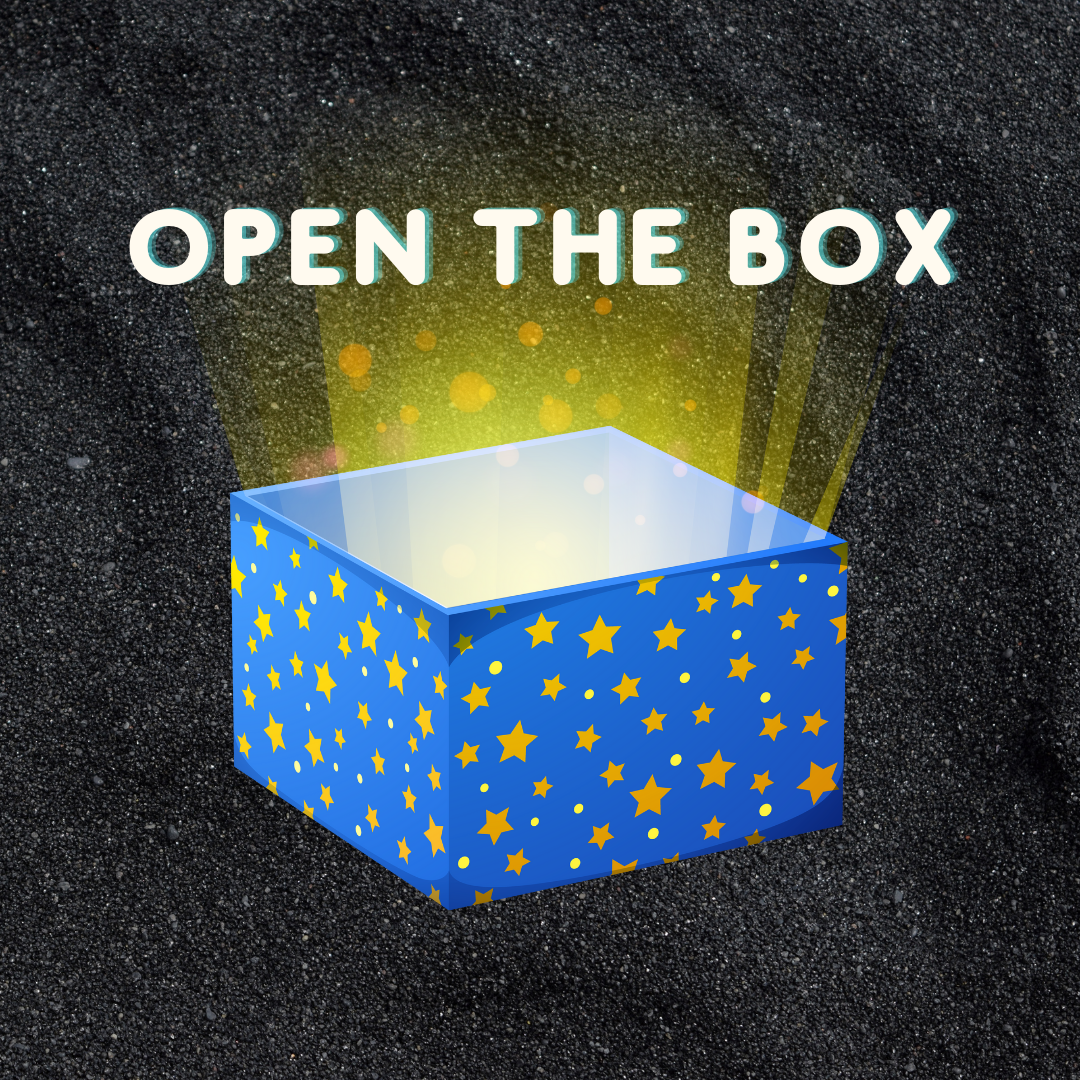 8.9 Professions about Science - Speaking Exam - (Open the box)
https://www.egetolgayaltinay.com/lessons/469
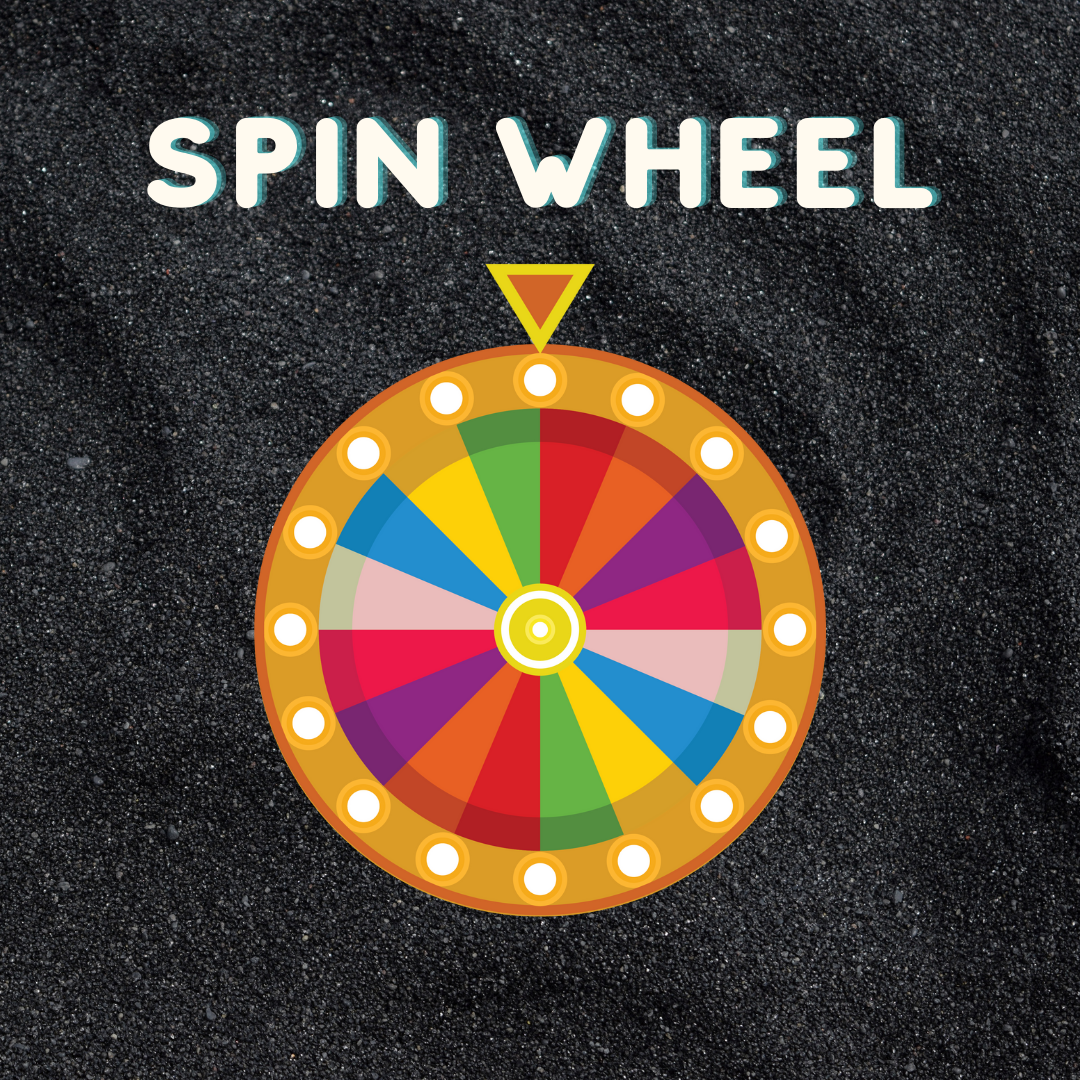 8.10 Possible Problems - Speaking Exam - (Spin the Wheel)
https://www.egetolgayaltinay.com/lessons/470
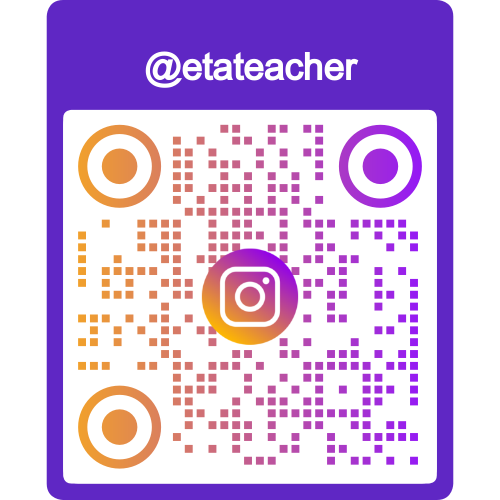 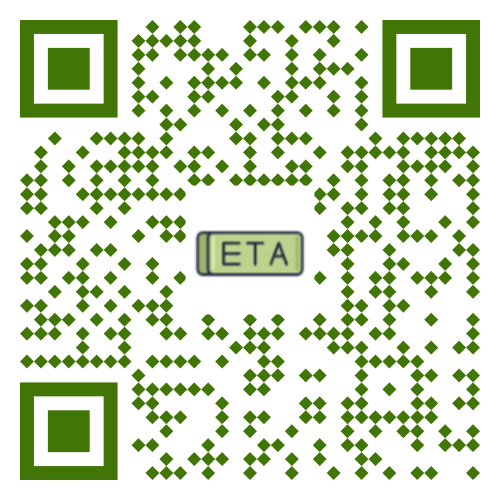 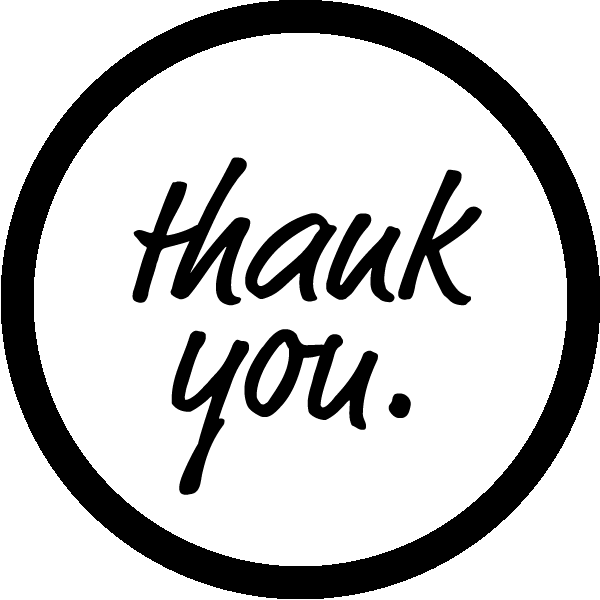 Ege Tolgay Altınay
Akköprü Ortaokulu  Tuşba/VAN
Bu, ve benzeri içerikler için:www.egetolgayaltinay.com adresini ziyaret edebilirsiniz.